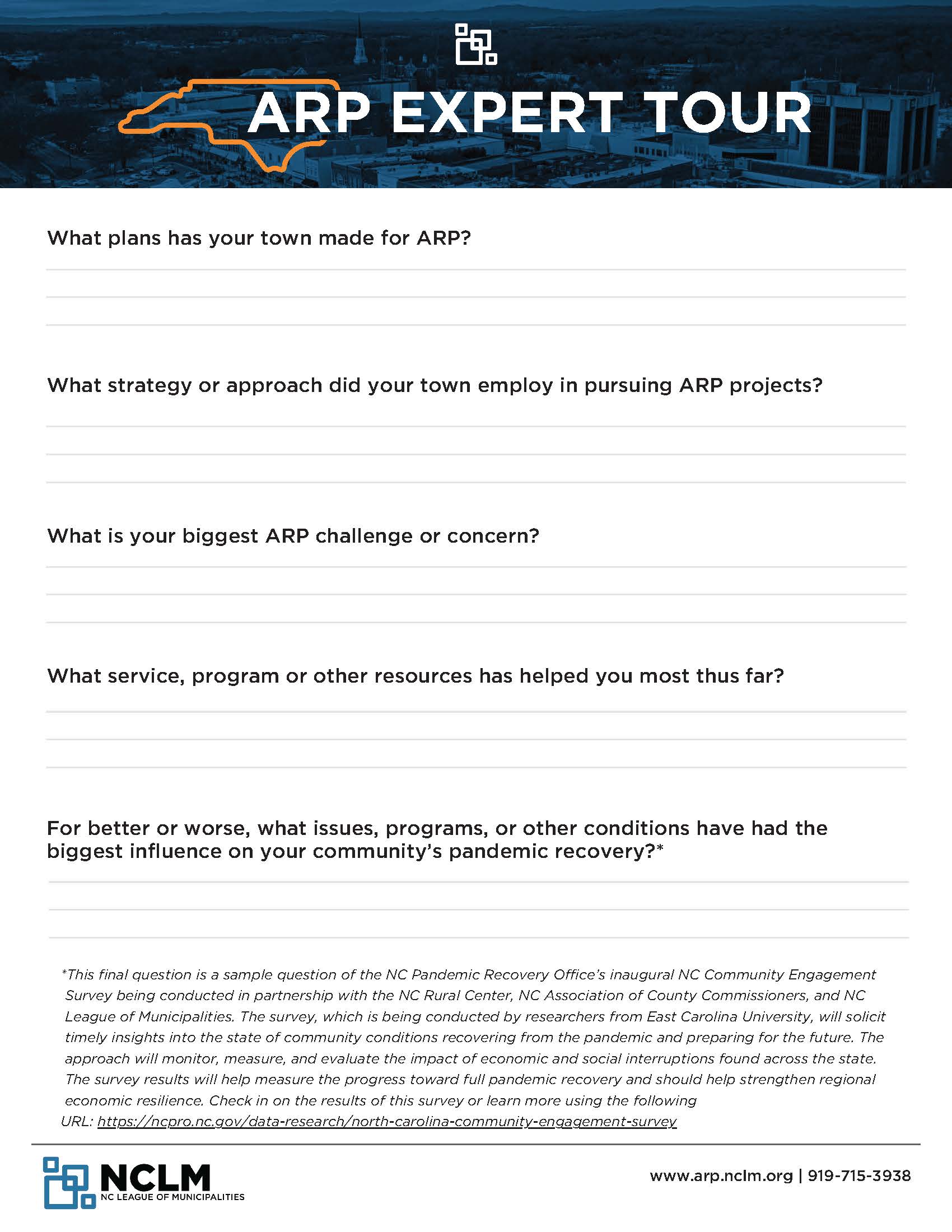 Welcome
Brought To You By
In Partnership With
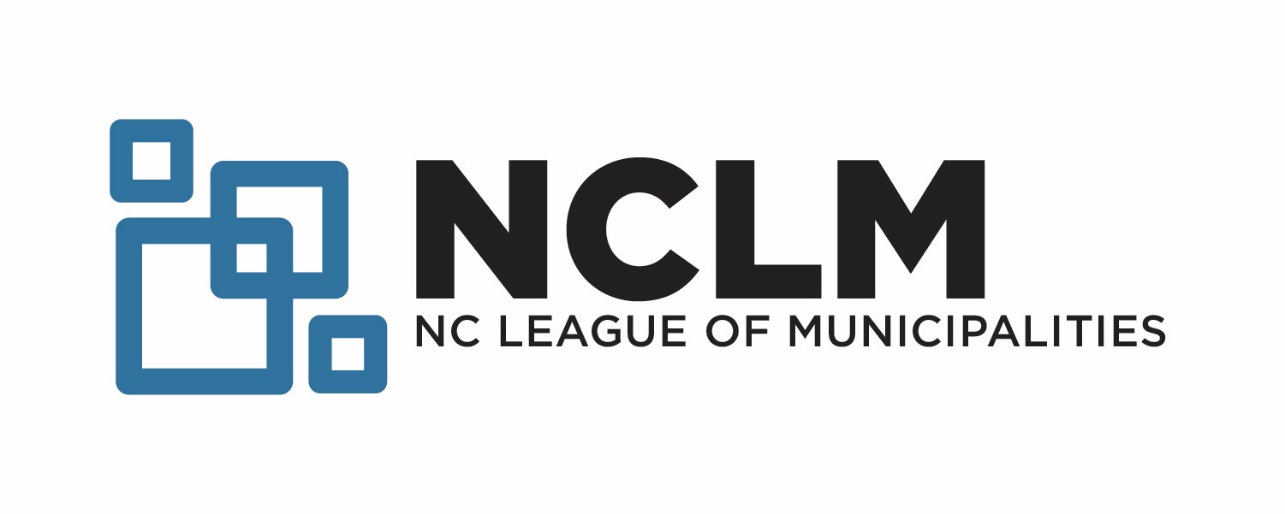 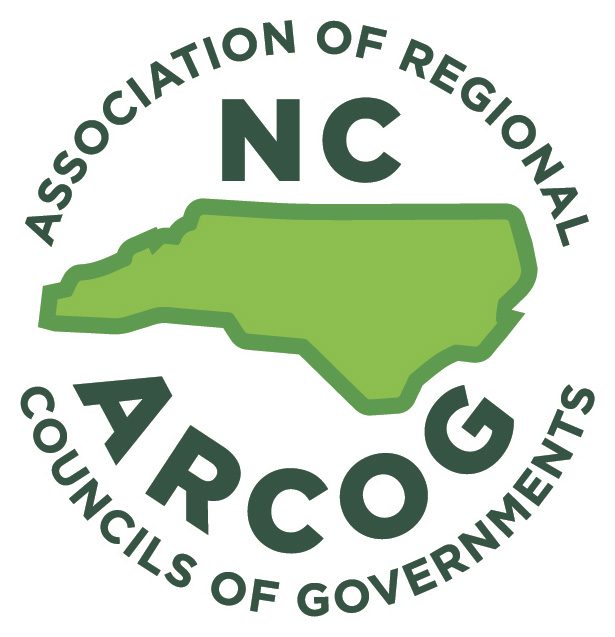 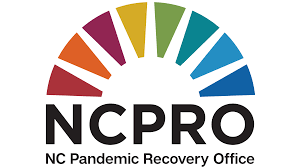 ARP Overview
American Rescue Plan signed into law on March 11
$1.9 trillion bill to respond to impacts of the COVID-19 pandemic
$350 billion in Fiscal Recovery Funds to states, counties, and municipalities
More than $9 billion to N.C. governments
State: $5.4 billion
Counties: $2 billion
Cities: $1.3 billion
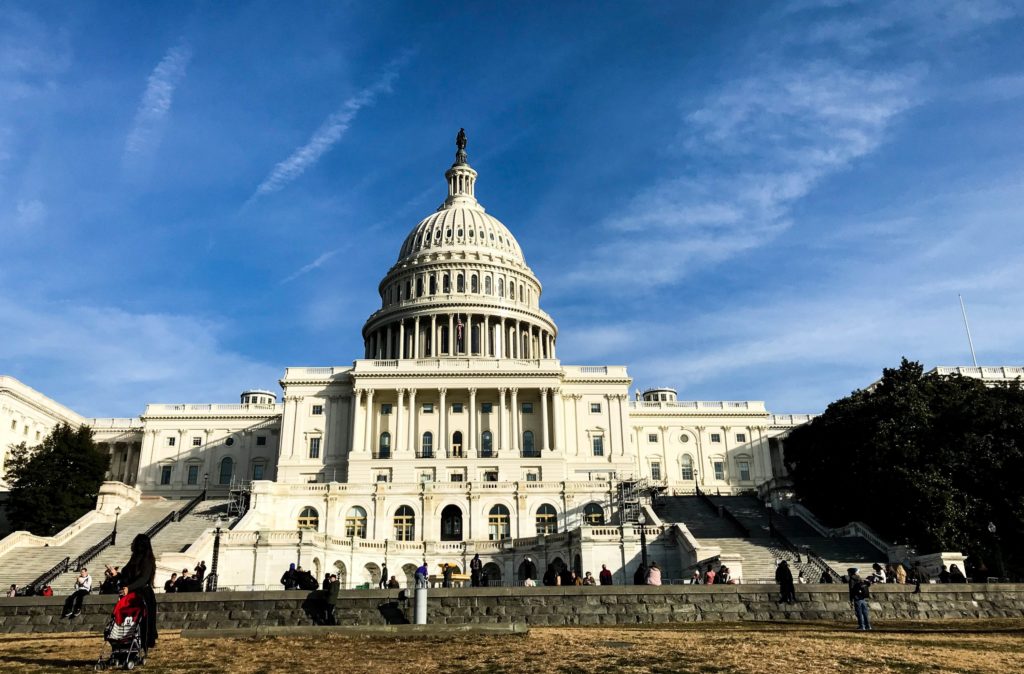 American Rescue Plan: $9B to N.C.
Metropolitan Cities
How Did We Get Here?
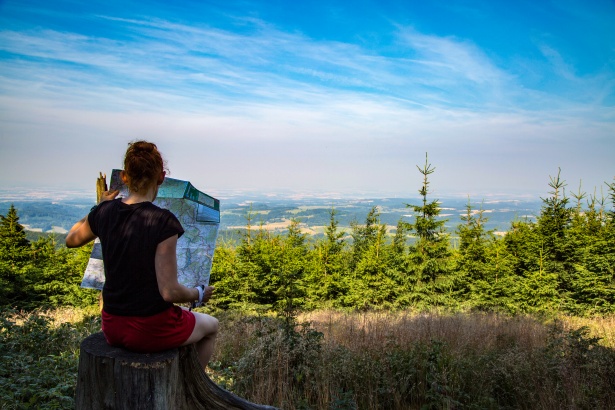 Key Milestones
March 2021: ARP passed
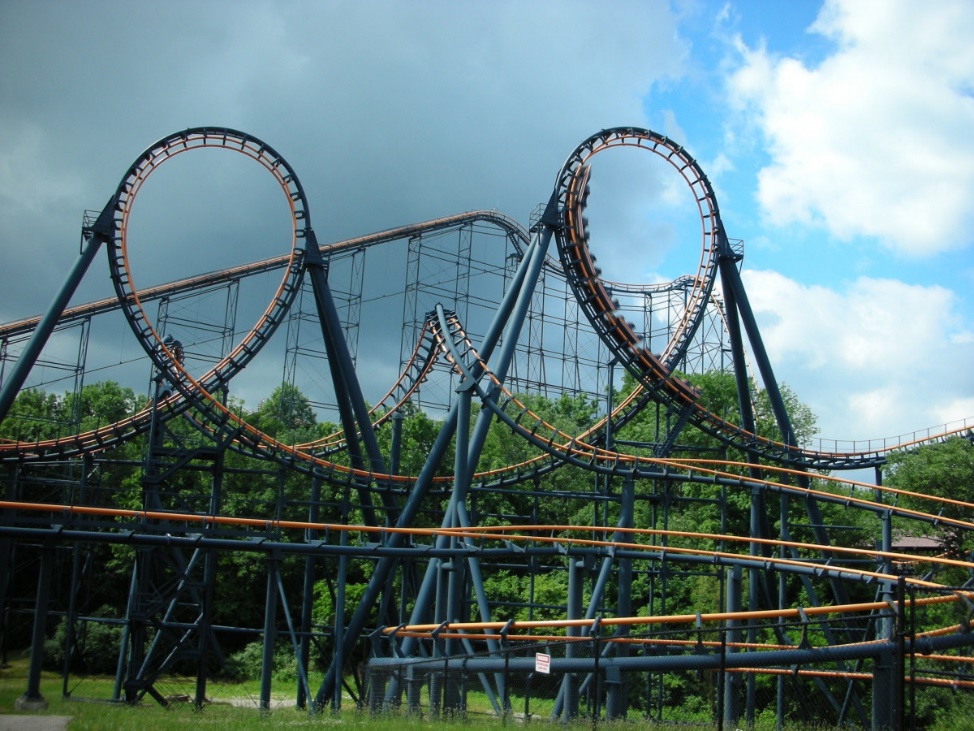 Key Milestones
March 2021: ARP passed
Spring 2021: Funding estimates
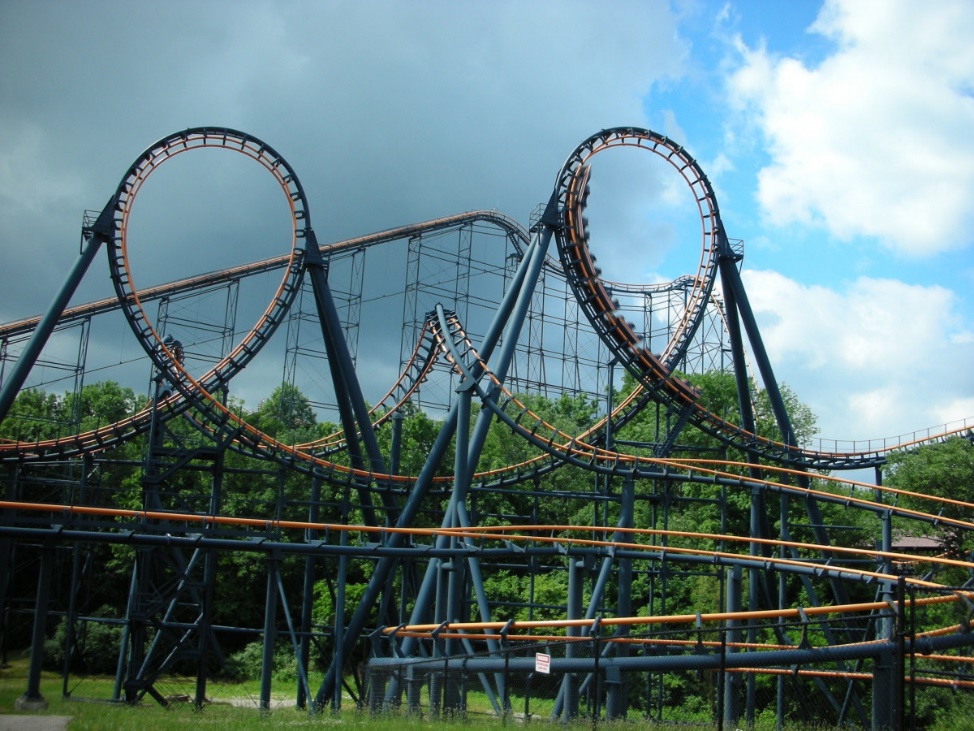 Key Milestones
March 2021: ARP passed
Spring 2021: Funding estimates
Summer 2021: Interim Final Rule (IFR) & first tranche of funds
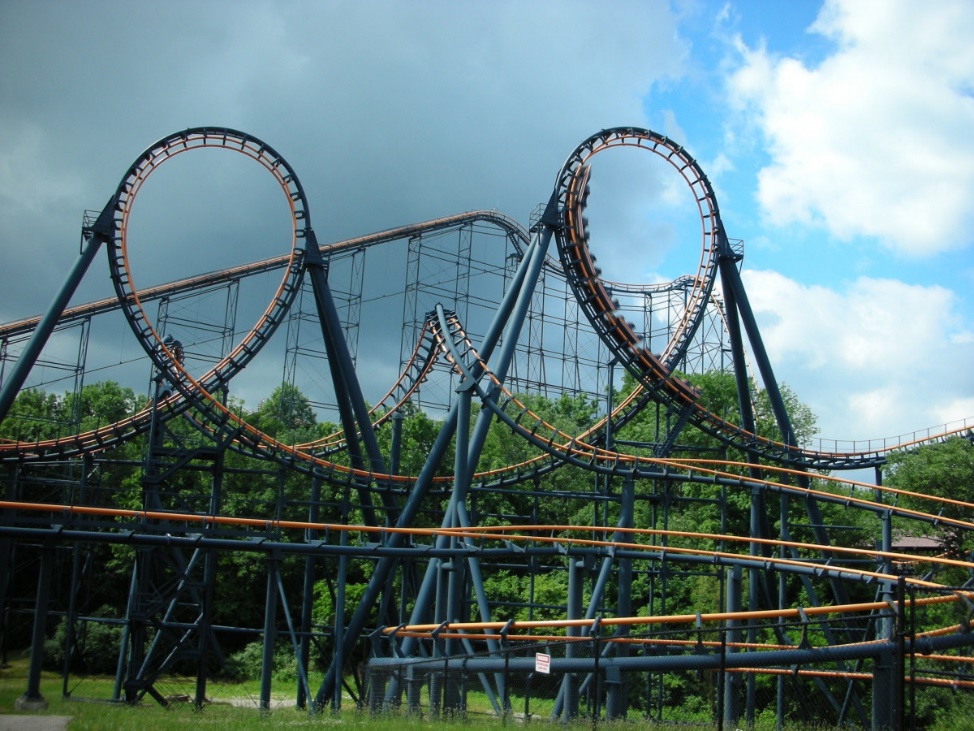 Key Milestones
March 2021: ARP passed
Spring 2021: Funding estimates
Summer 2021: Interim Final Rule (IFR) & first tranche of funds
Fall 2021: Oct. 31 reporting delayed
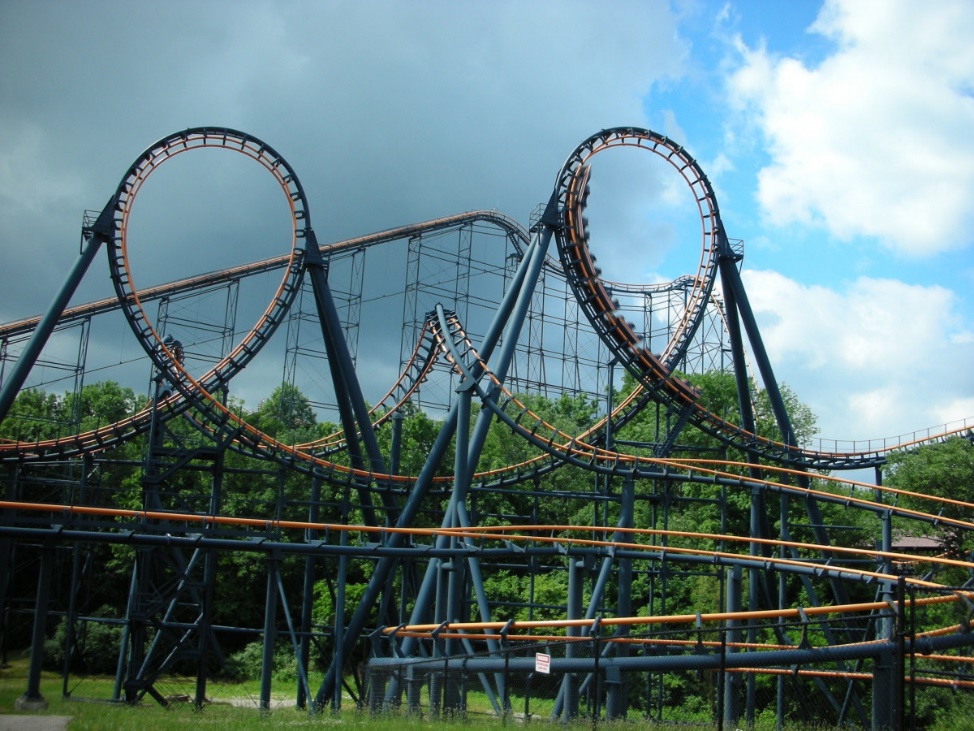 Key Milestones
March 2021: ARP passed
Spring 2021: Funding estimates
Summer 2021: Interim Final Rule (IFR) & first tranche of funds
Fall 2021: Oct. 31 reporting delayed
November 2021: State of N.C. Budget
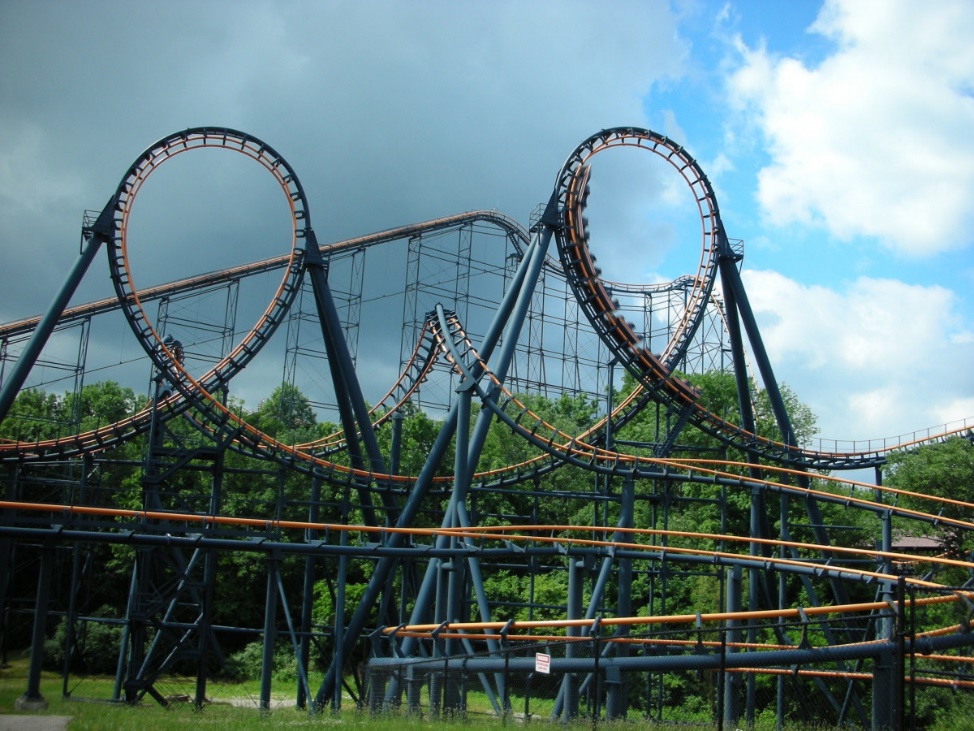 Key Milestones
March 2021: ARP passed
Spring 2021: Funding estimates
Summer 2021: Interim Final Rule (IFR) & first tranche of funds
Fall 2021: Oct. 31 reporting delayed
November 2021: State of N.C. Budget
January 2022: Final Rule
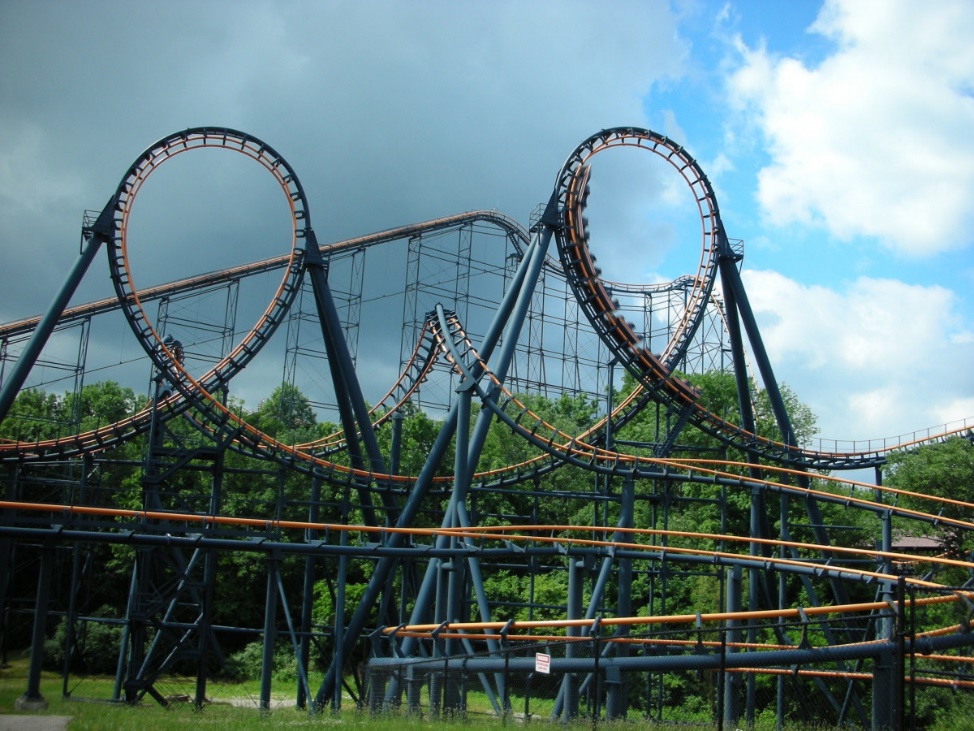 Key Milestones
March 2021: ARP passed
Spring 2021: Funding estimates
Summer 2021: Interim Final Rule (IFR) & first tranche of funds
Fall 2021: Oct. 31 reporting delayed
November 2021: State of N.C. Budget
January 2022: Final Rule
April 2022: NEU P&E Report
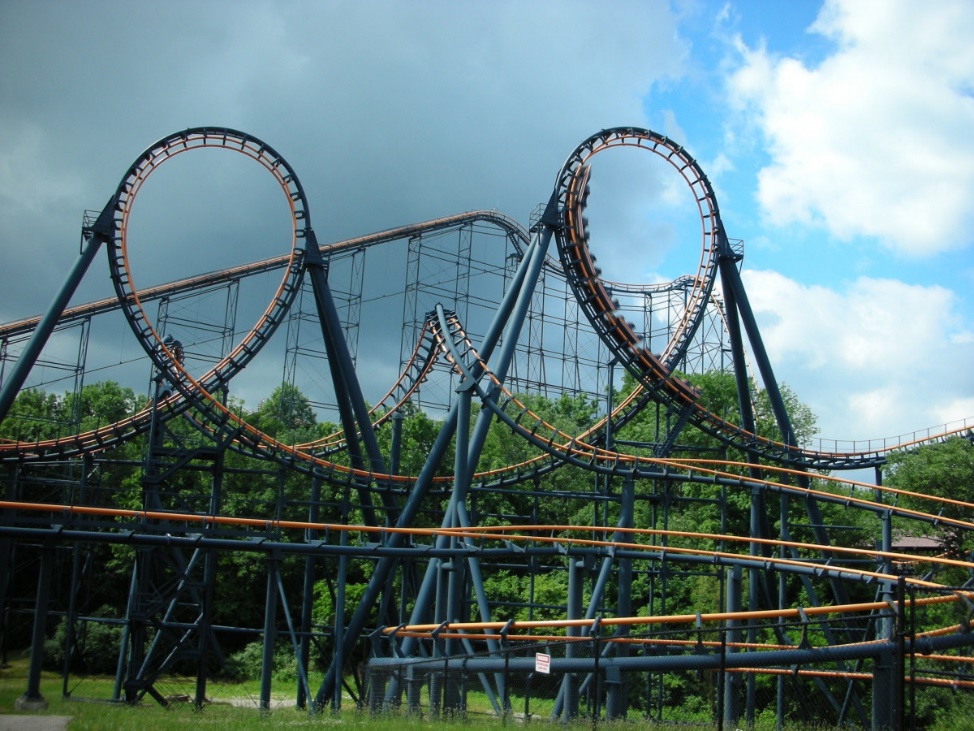 Key Milestones
March 2021: ARP passed
Spring 2021: Funding estimates
Summer 2021: Interim Final Rule (IFR) & first tranche of funds
Fall 2021: Oct. 31 reporting delayed
November 2021: State of N.C. Budget
January 2022: Final Rule
April 2022: NEU P&E Report
Summer 2022: Updated guidance & second tranche of funds
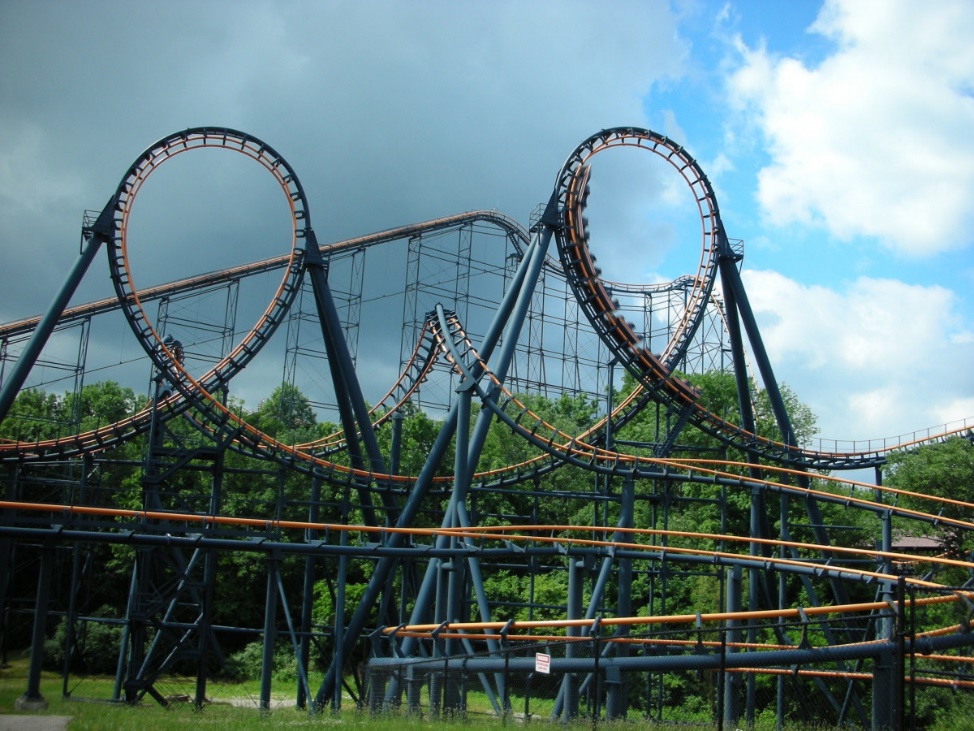 Key Considerations
All expenditures must comply with state law

Spending deadlines:
Dec. 31, 2024: Obligation of funds
Dec. 31, 2026: Expenditure of funds
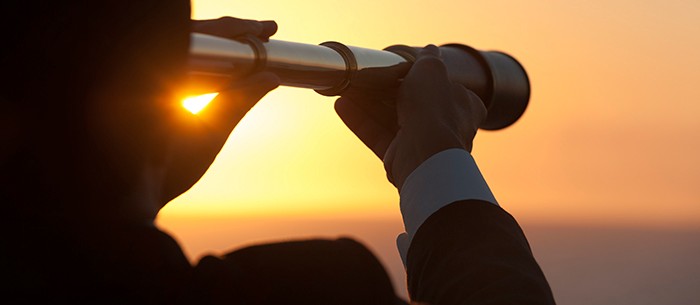 Facts & Figures
Nearly $300 million in first tranche of LFRF to region
$192 million to counties
$104 million to cities

Cities report having spent roughly $30.5 million as of March 31, 2022

53% of budgeted funds spent as revenue replacement
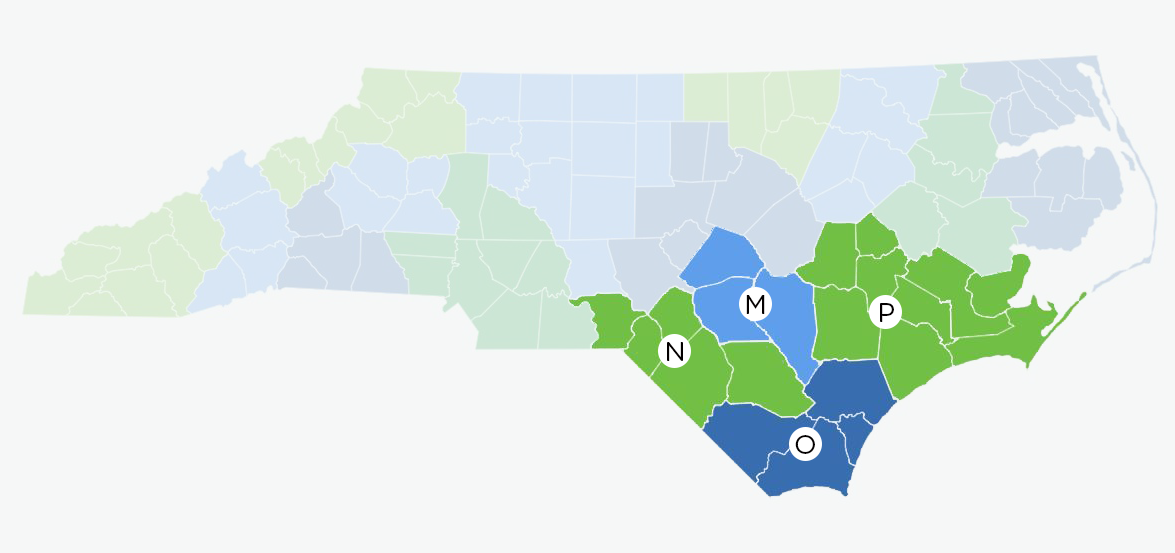 What If I Haven’t Spent?
You’re not alone!

Deadlines remain in 2024/2026

That’s why we’re here today
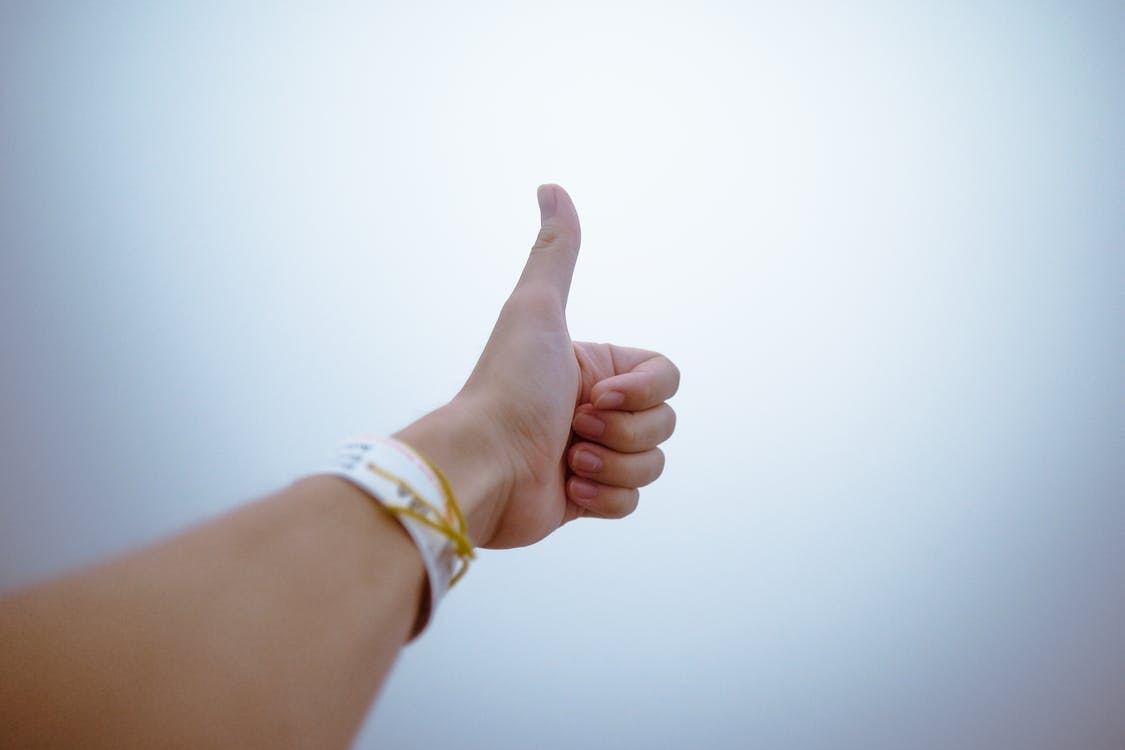 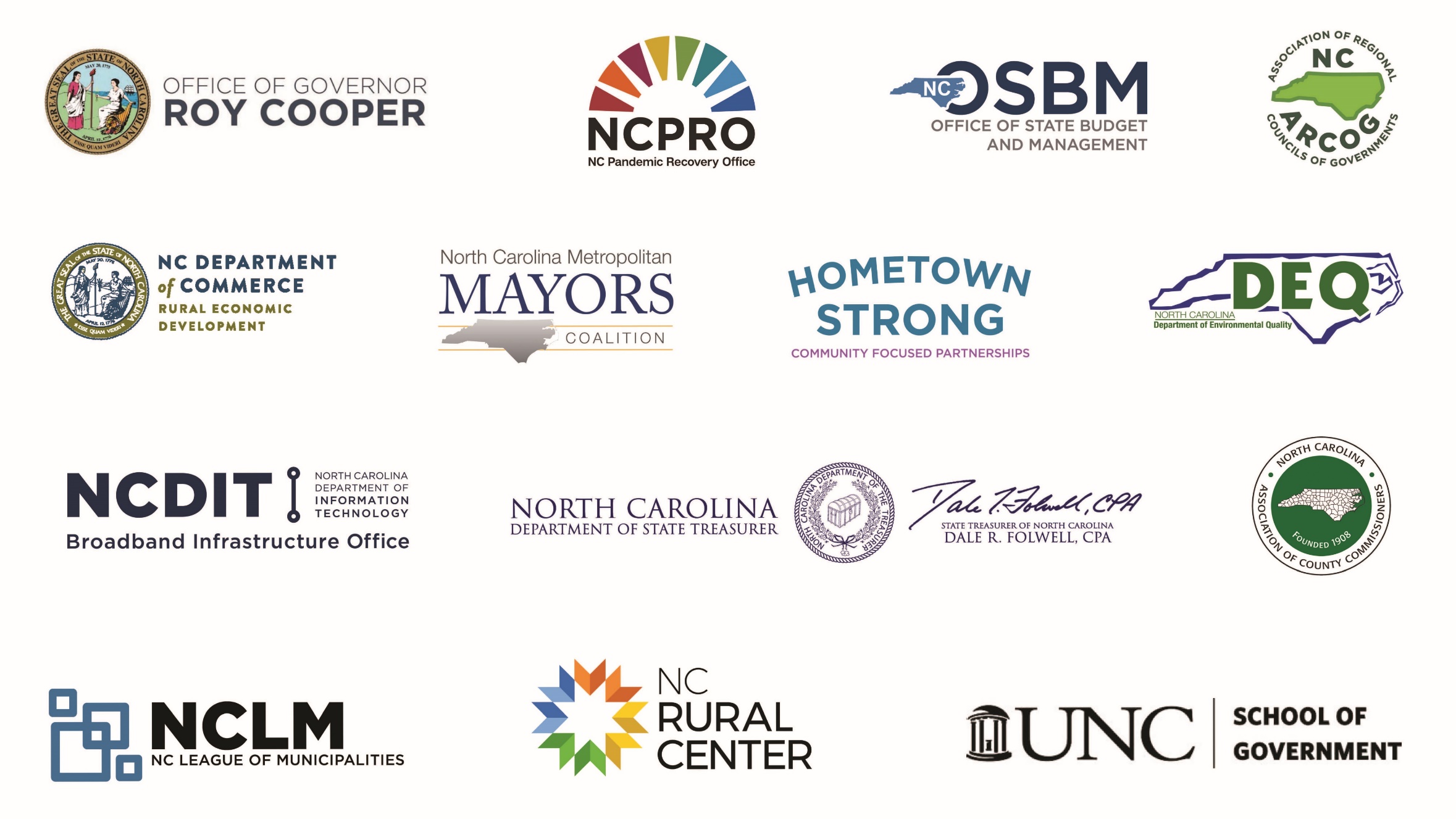 Rest of the ARP
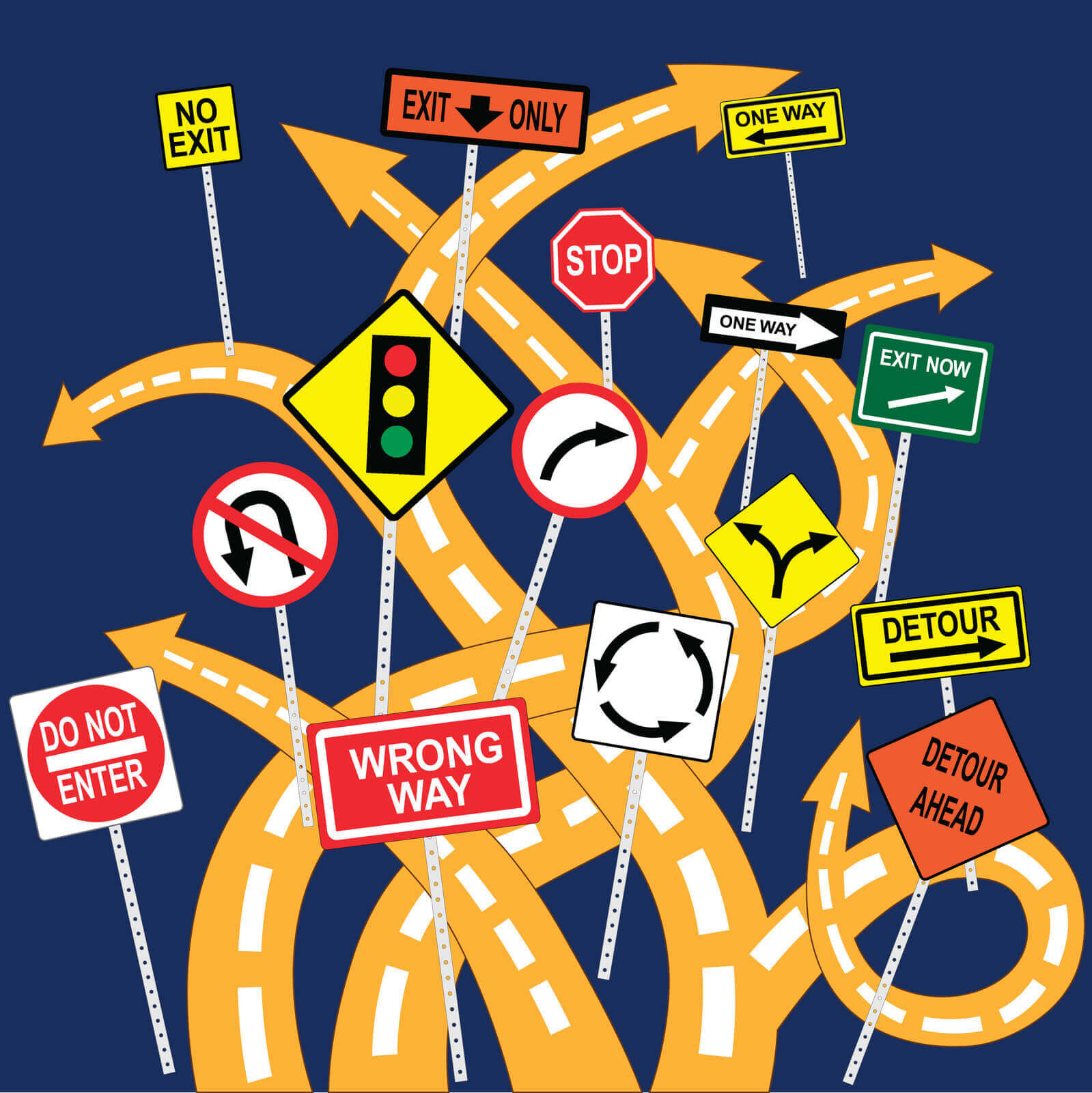 Implementing the American Rescue Plan Act of 2021: Coronavirus State and Local Fiscal Recovery Fund
NCLM American Rescue Plan Expert Tour
Fall 2022
Kara A. Millonzi, Robert W. Bradshaw, Jr. Distinguished Professor of Public Law and Government, UNC Chapel Hill School of Government
millonzi@sog.unc.edu
American Rescue Plan Act of 2021
$211.57B: Education & Childcare (CCDBG, Education Stabilization, Child Care Entitlements, LIHEAP, LIHWAP, Head Start)
$350B: Coronavirus State & Local Fiscal Recovery Fund
1
5
2
$10B: Coronavirus Capital Projects
$86.24B: Health (Emergency Rural Development Grants, Behavioral Health Clinic Expansion, Various Mental Health and Substance Abuse Programs, Testing & Vaccine Grants, etc.)
6
3
$656.18B: Direct Financial Assistance (Stimulus Checks, Unemployment, Tax Credits, EIDL, PPP, etc.)
$40.16B: Transportation (Transit Infrastructure Grants, Relief for Airports, Amtrak)
7
$56.27B Assistance to Individuals & Families (SNAP, EBT, WIC, Nutrition Assistance, IDEA, Veterans Affairs, Family Violence Prevention, Pandemic Emergency Assistance, OAA, Elder Justice Act, Rental Assistance, Homelessness Assistance, Homeowner Assistance, Rural Housing, etc.)
4
8
$61.32B: Other Programs (Disaster Relief Fund, Emergency Food and Shelter Programs, Assistance to Firefighter and Emergency Response Grants,  Emergency Management Performance Grants, Economic Development Assistance Programs, Environmental Justice Grants, etc.) 
.
ARP/CLFRF are Public Funds!
A project must be ARP-CLFRF- eligible AND authorized by state law
A local government must follow BOTH federal and state compliance requirements
1
2
ARP/CLFRF Eligible
State Law Authority
Federal Law Compliance
State Law Compliance
What is ARP/CSLFRF Eligible?
Know Your Category!
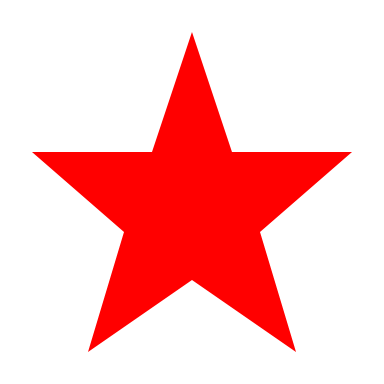 Federal Compliance Requirements
Applies to ALL projects
Applies ONLY TO SOME projects and DOES NOT apply to Revenue Replacement
The Final Rule prohibits certain expenditures no matter what. Applies to ALL categories
Set of federal compliance regulations that apply to federal awards.
What local government agreed to as condition of receiving funds. Applies to ALL categories.
ARP/CSLFRF Timing
March 3, 2021:
ARP/CLFRF Effective Date
January 27,
2020:
Pandemic Begins
May 2021:
Interim Final Rule
Premium Pay: May be applied retroactively to beginning of pandemic
Assistance Programs: May address negative impacts from beginning of pandemic
Revenue Loss: Will be calculated from beginning of pandemic. May cover expenses from March 3, 2021 onward
Water/Wastewater/Broadband: May be used for projects that started before March 3, 2021, but only for expenses after that date
Obligation means an order placed for property and services and entering into contracts, subawards, and similar transactions that require payment.
Summer 2021:
First ½ Distribution
Fall 2021:
Various Compliance Guides
Summer 2022:
Second ½ Distribution
January 2022: Final Rule
December 31, 2024:
All Funds Obligated
December 31, 2026:
All Funds Fully Expended
If ARP/CSLFRF allocation is between $0 and $10 million, may spend all ARP/CSLFRF funds in this category. 

DO NOT HAVE TO SHOW ANY ACTUAL REVENUE LOSS!!!
May spend Revenue Replacement ARP/CSLFRF on almost any expenditure that authorized to undertake by State Law, including reimbursements back to 
March 3, 2021
General fund expenditures
Enterprise fund expenditures
Operating costs
Capital costs
Internal expenditures (eg salaries & benefits)
External expenditures (eg contracts, partnerships, interlocal agreements)
If ARP/CSLFRF allocation is over $10 million, may spend up to $10 million in this category (standard allowance) or more if formula shows actual lost revenue growth due to pandemic exceeds $10 million.
But Avoid These PROHIBITED Expenditures:
NO: Pension fund contributions
NO: Borrowing money
NO: Financial reserves / rainy day fund
NO: Settlement/judgement/consent decree
NO: Undermines or discourages compliance with CDC guidelines
NO: Violates conflict of interest provisions
NO: Violates state law or other federal laws and regulations, including applicable Uniform Guidance
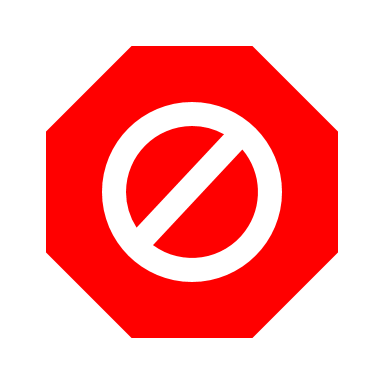 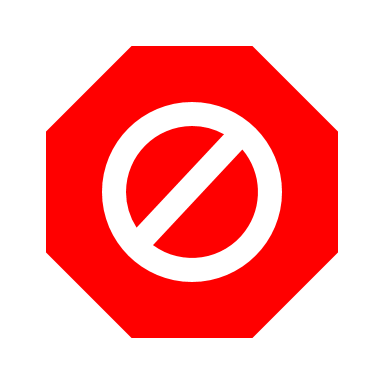 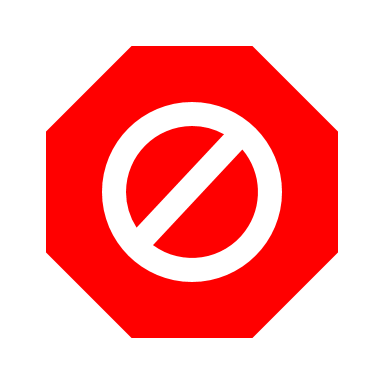 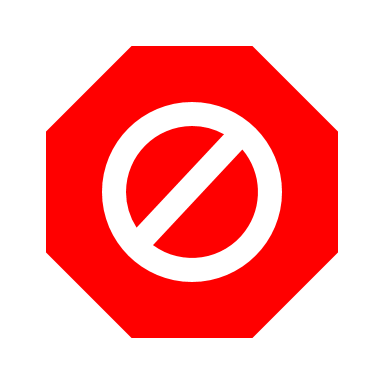 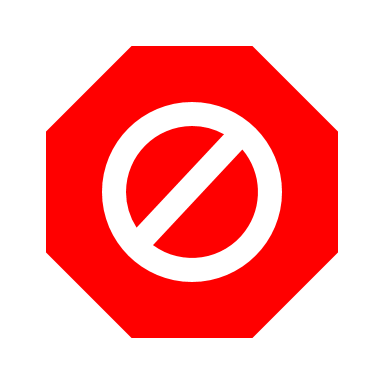 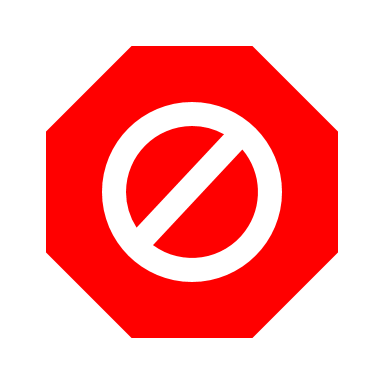 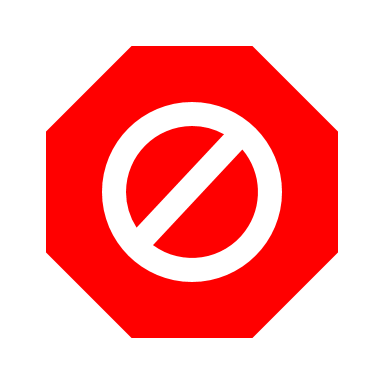 Revenue Replacement Compliance: Exempt from Some UG Provisions
In the July 2022 FAQs, US Treasury exempted Revenue Replacement expenditures from some provisions of the Uniform Guidance.
Reimbursements
May reimburse salaries/benefits or other  general fund or enterprise fund expenditures back to March 3, 2021. 

Must ensure that initial expenditure did not involve debt and was not otherwise paid for directly by another external source of funding.

Must document initial expenditure (budget appropriations, contracts, invoices, payments, etc.)

If initial expenditure involved external contract, that contract must not have violated federal conflict of interest regulations
Appropriate $10,000 in grant project ordinance to reimburse general fund for utilities and $20,000 to reimburse water fund for supplies
ARP/CSLFRF Funds Now Spent!
Expended $10,000 for utilities in FY 2021-22
Expended $20,000 to local vendor for various supplies in FY 2021-22
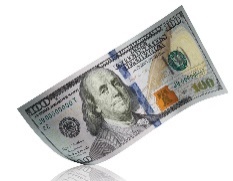 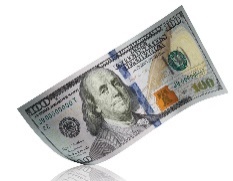 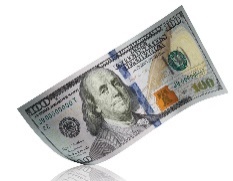 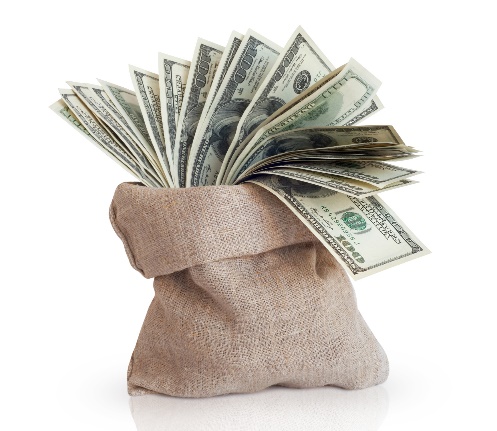 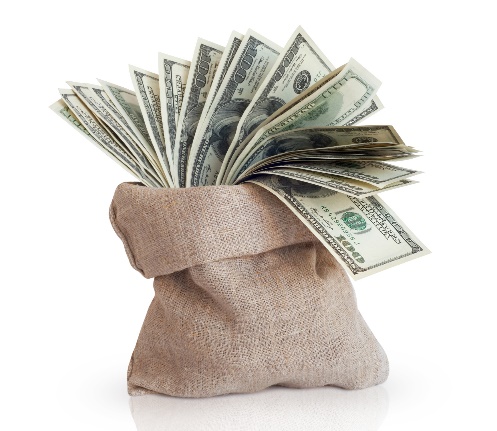 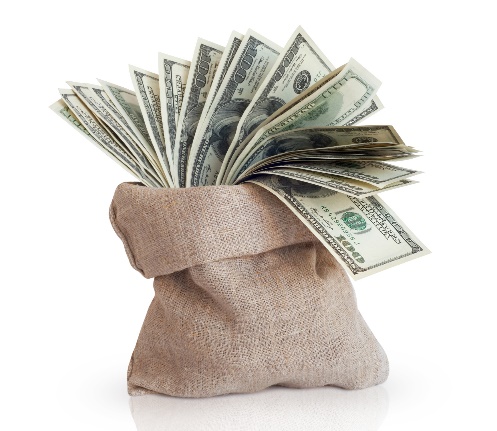 General Fund
Water Fund
ARP/CSLFRF Special Revenue  Fund
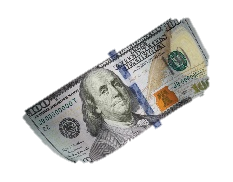 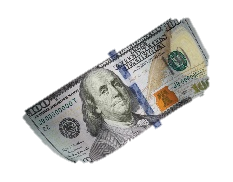 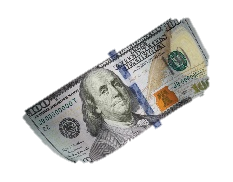 After appropriation of reimbursement, do journal entry to move cash!
What is ARP/CSLFRF Eligible?
Note that there are performance metrics and other data elements that must be met/ tracked/ reported on for many projects in these categories.
If allocation is over $10 million, likely have to spend some funds in one or more of these categories.
Identify targeted beneficiary that was harmed due to COVID and design project/ program to address that harm
What is ARP/CSLFRF Eligible?
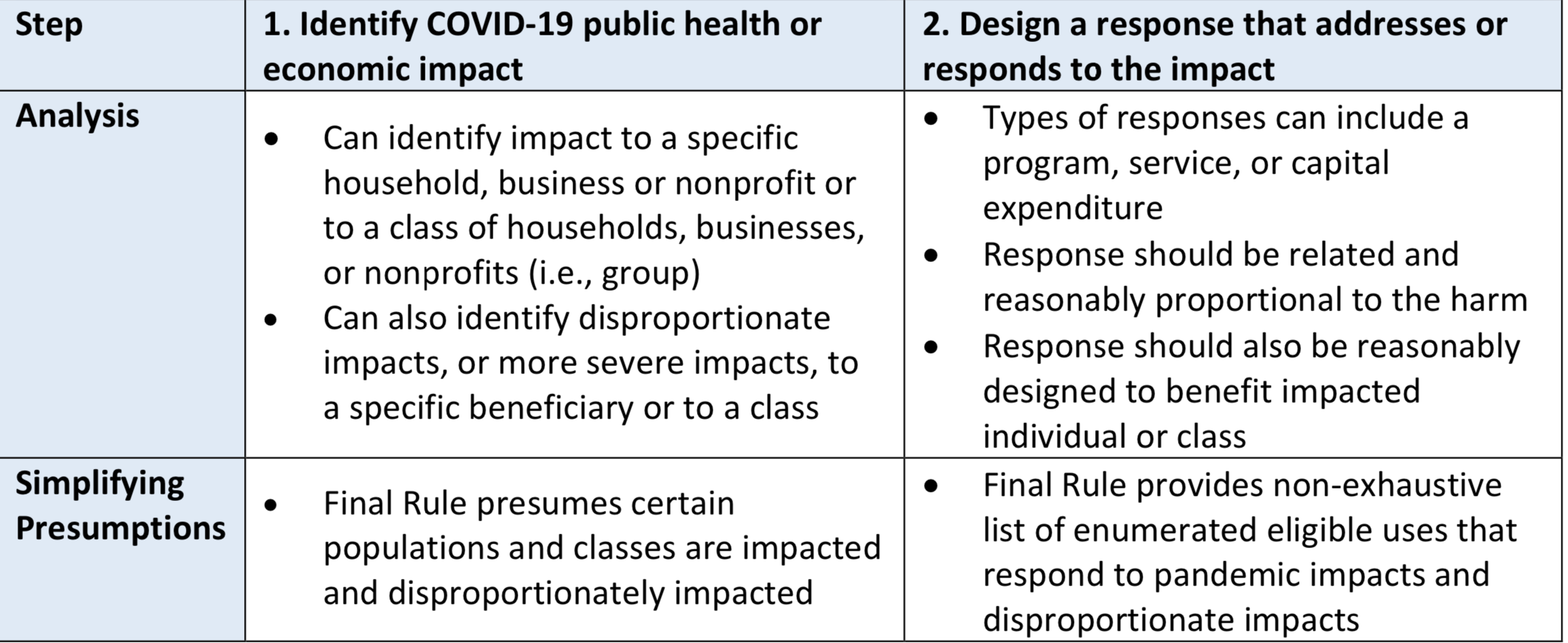 See Final Rule Overview for lists of safe harbor projects.
Address COVID & Negative Economic Impact
Must also clearly identify state law authority. There is broad state law authority to assist low- or moderate- income citizens and senior citizens but very limited state law authority to directly aid small businesses and nonprofits.
Navigating affordable housing projects under state law 
(by Tyler Mulligan)
Address COVID & Negative Economic Impact
General Analysis

Program, service, capital expenditure eligible if LG identifies harm or impact to beneficiary or class caused or exacerbated by COVID or its negative economic impacts AND the program, service, or capital expenditure responds to the harm.
The final rule presumes that all enumerated eligible uses for programs and services, including COVID-19 mitigation and prevention programs and services, are reasonably proportional responses to the harm identified unless a response is grossly disproportionate to the type or extent of harm experienced.
Navigating affordable housing projects under state law (by Tyler Mulligan)
Payroll and covered benefit expenses for public safety, public health, health care, human services, and similar employees to the extent that the employee’s time is spent mitigating or responding to the COVID-19 public health emergency; 
Payroll, covered benefit, and other costs associated with programs or services to support the public sector workforce and with the LG: 
Hiring or rehiring staff to fill budgeted full-time equivalent positions that existed on January 27, 2020 but that were unfilled or eliminated as of March 3, 2021; or 
Increasing the number of its budgeted full-time equivalent employees by up to the difference between the number of its budgeted full-time equivalent employees on January 27, 2020, multiplied by 1.075, and the number of its budgeted full-time equivalent employees on March 3, 2021, provided that funds shall only be used for additional budgeted full-time equivalent employees above the recipient’s number of budgeted full-time equivalent employees as of March 3, 2021; 
Costs to improve the design and execution of programs responding to the COVID-19 pandemic and to administer or improve the efficacy of programs addressing the public health emergency or its negative economic impacts
Costs associated with addressing administrative needs of recipient governments that were caused or exacerbated by the pandemic.
Public Sector Capacity & Workforce
Note that these limitations only apply to the “purple” category expenditures. If using Revenue Replacement, may pay for any government costs, except those on prohibited list.
Capital Outlay for Address COVID and Negative Economic Impact Category
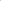 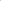 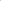 Written justification must include the following elements: 

Describe the harm or need to be addressed;
Explain why a capital expenditure is appropriate; and
Compare the proposed capital expenditure to at least two alternative capital expenditures and demonstrate why the proposed capital expenditure is superior.
May provide subaward to nonprofit fire departments, rescue squads, or similar entities to provide premium pay to their employees –must be for work that LG has state statutory authority to perform itself and that is also eligible under ARP/CSLFRF
May award premium pay to any local government employee who performed essential work during the pandemic
Essential work is work that is performed in person with regular interactions with others (including co-workers) OR regularly handling items handled by others
Must target low- or moderate-income employees OR be able to provide justification for including higher income employees based on their special risks due to COVID
Employee NOT EXEMPT from FLSA overtime provisions OR
Employee’s total wages and remuneration does not exceed 150% of the state or county average for all occupations, whichever is higher
$13 / hour & $25K total maximums
May pay retroactively back to January 27, 2020 or prospectively until December 31, 2024, but must be for work actually performed (no pre-payments)
Low- or moderate- income criteria
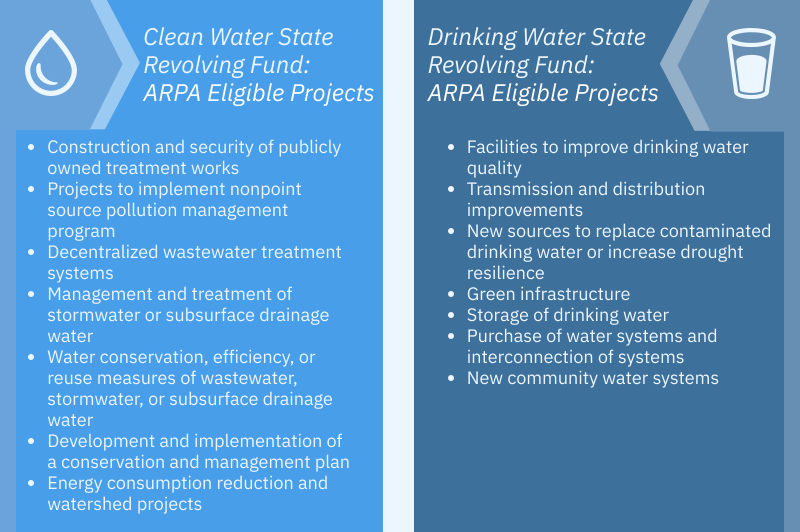 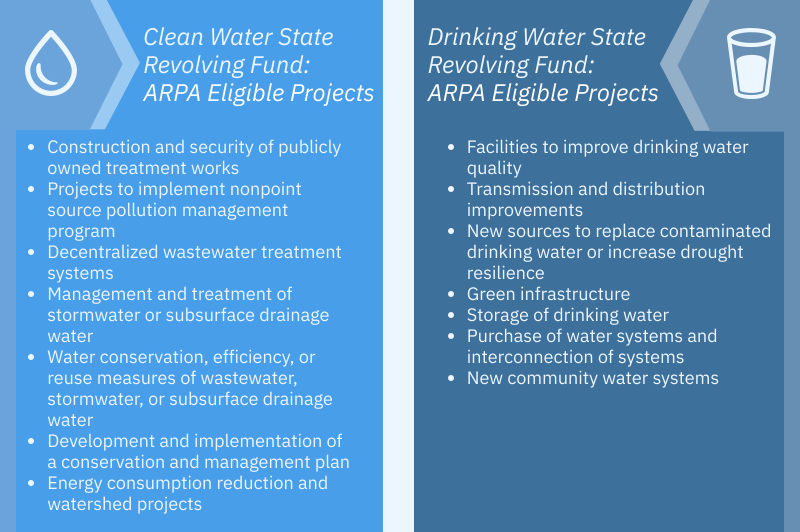 Presumed Eligible:
Projects allowed under Clean Water State Revolving Fund  (CWSRF) and Drinking Water State Revolving Fund (DWSRF) programs
Must be Necessary
Infrastructure Investments:Additional Eligibility
Must be Necessary
Responsive to an identified need to achieve or maintain an adequate minimum level of service, which may include a reasonable projection of increased need, whether due to population growth or otherwise,
A cost-effective means for meeting that need, taking into account available alternatives, and
For investments in infrastructure that supply drinking water in order to meet projected population growth, projected to be sustainable over its estimated useful life.
Every Local Government Must:
Minimum compliance requirements
General Compliance: Financial Management
Financial administration 
(2 CFR 200.302). A local government must have a financial management system that is sufficient to allow it to complete all necessary reporting requirements related to the ARP/CSLFRF award. At a minimum, a local government must track obligations and expenditures of ARP/CSLFRF funds by project and include real-time comparisons to budgeted amounts for those projects.
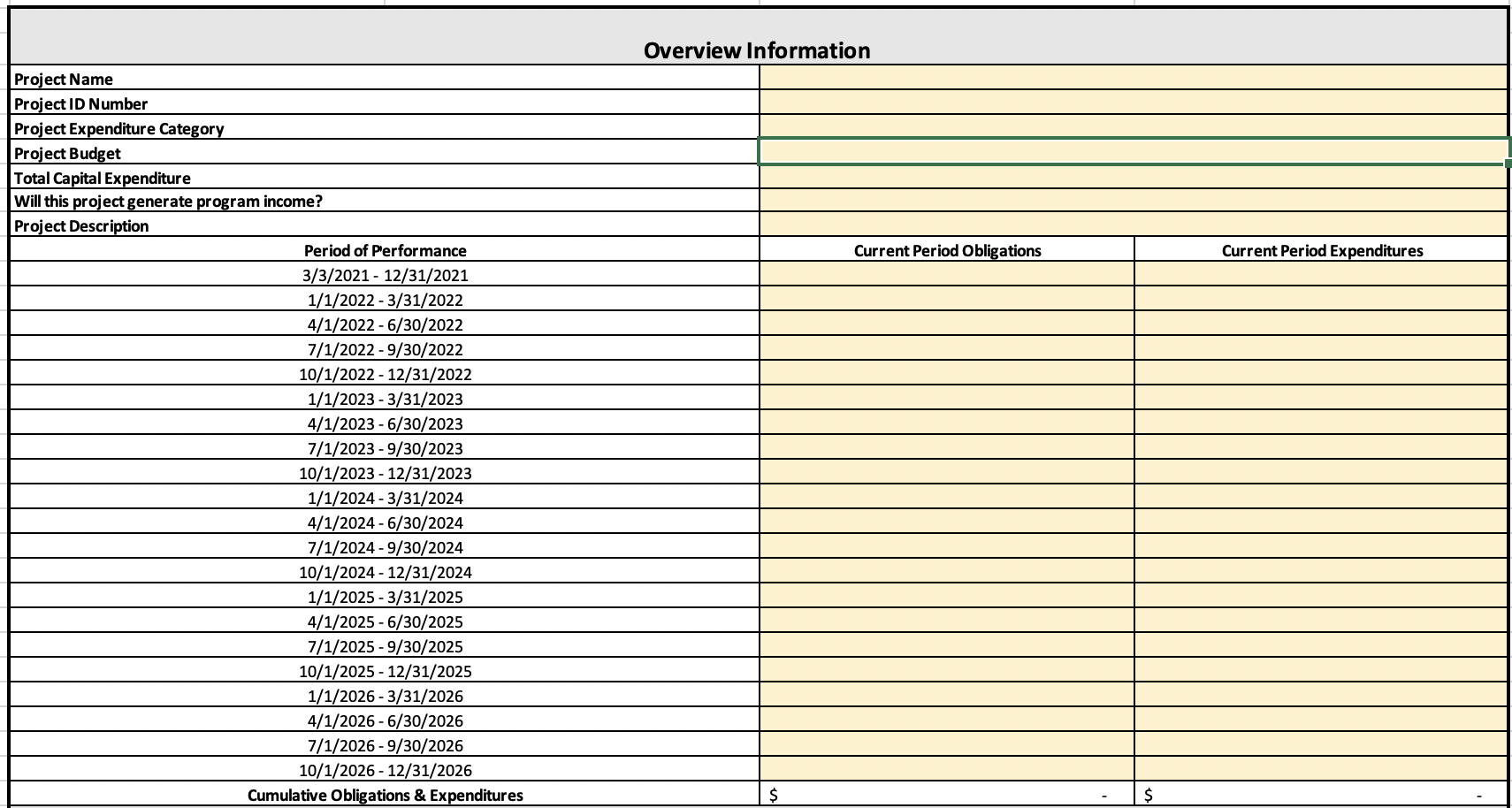 General Compliance: Internal Controls
A local government must have a written set of internal controls related to its financial transactions. The nature of these controls will vary based on the size of the unit and its staffing capacity, but there are some minimum requirements. The regulation prompts a local government to generally conform its internal controls to those that apply to federal agencies through what is known as the federal Green Book or COSO Framework. That does not mean that a local government must adopt all the specific controls that apply to federal agencies; rather, it should simply follow the same general framework for its own controls.
General Compliance: 
Adopt and Implement these Policies
Additional Compliance for Purple, Green, and Blue Categories ONLY
Sign-up for FREE on-demand video instructions and sample policies for each of these requirements. 

Thanks to the NC Association of Regional Councils of Government for sponsoring the course!
UG Procurement. Adopt and implement a procurement policy that complies with federal and state law requirements. 
UG Property Management. Adopt and implement policy for managing, using, and disposing of real property, equipment, and supplies, acquired or improved with federal funds. 
UG Subawards. Adopt and implement policy for partnership agreements with external parties. 
UG Program Income. Adopt and implement policy for identifying, tracking, and re-obligating program income earned as a result of grant award.
GPO/CPO
(G.S. 159-13.2)
Budgeting & Accounting
Adopt Grant Project Ordinance (GPO) to appropriate ARP/CSLFRF
Account for ARP/CSLFRF monies in special revenue fund
Expend ARP/CSLFRF funds for project directly out of GPO or do a budget transfer to move funds to the annual budget ordinance or capital project ordinance(s)
Amend GPO to reflect any changes as needed (including to account for any program income)
Compliance Guide Lists Expenditure Categories (EC) within each broad grouping. Local government must align each project with one (and only one) EC
Must track data elements for certain ECs
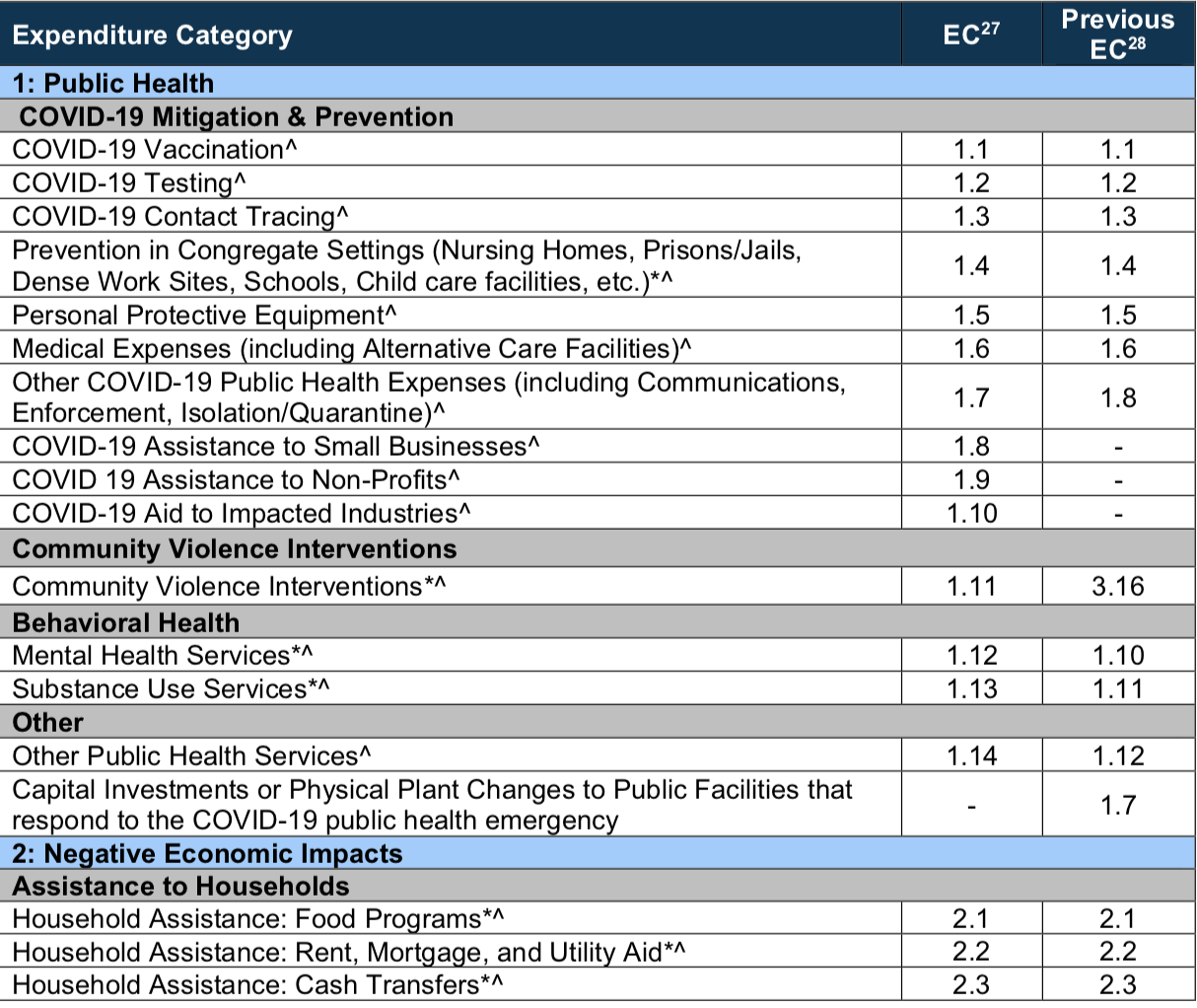 * Projects that local government will report on amount of funds spent on evidenced-based projects

^ Projects that local government will report on number of disproportionately impacted beneficiaries
From A to Z: Using American Rescue Plan Act Fiscal Recovery Funds to Directly Fund a Capital Project
 
In this online workshop (via Zoom), we detailed all the legal requirements involved in spending American Rescue Plan Act Coronavirus State and Local Fiscal Recovery Funds (ARP/CSLFRF) directly for a capital project. Using a specific capital project as an example, we highlighted the substantive and process requirements for expending ARP/CSLFRF funds appropriately and demonstrated how to adopt and implement the various state and federal budgeting and compliance provisions, 
 
The course was held live on August 10, 2022. On demand video recordings of the course are available now and are divided into segments that can be viewed separately or as a single course. The on-demand videos and other resources are available for FREE here.  

Sponsored by NC Association of Regional Councils of Government
School of Government Resources
ARP Office Hours:
Tuesday, November 1, at 8:30am (focus on revenue replacement)
Wednesday, November 9, at 8:30am
Thursday, November 17, at 12:00pm (focus on revenue replacement)
Tuesday, November 22, at 8:30am
Friday, December 2, at 12:00pm
Friday, December 9, at 8:30am
Monday, December 19, at 8:30am

The Zoom link for all sessions is 
https://zoom.us/j/91906998701?pwd=eWg0anp1MFJzSFVsU0FIYmduU3ZQUT09
Meeting ID: 919 0699 8701
Passcode: 912104
Coates Canons Blog Posts

ARP Webpage
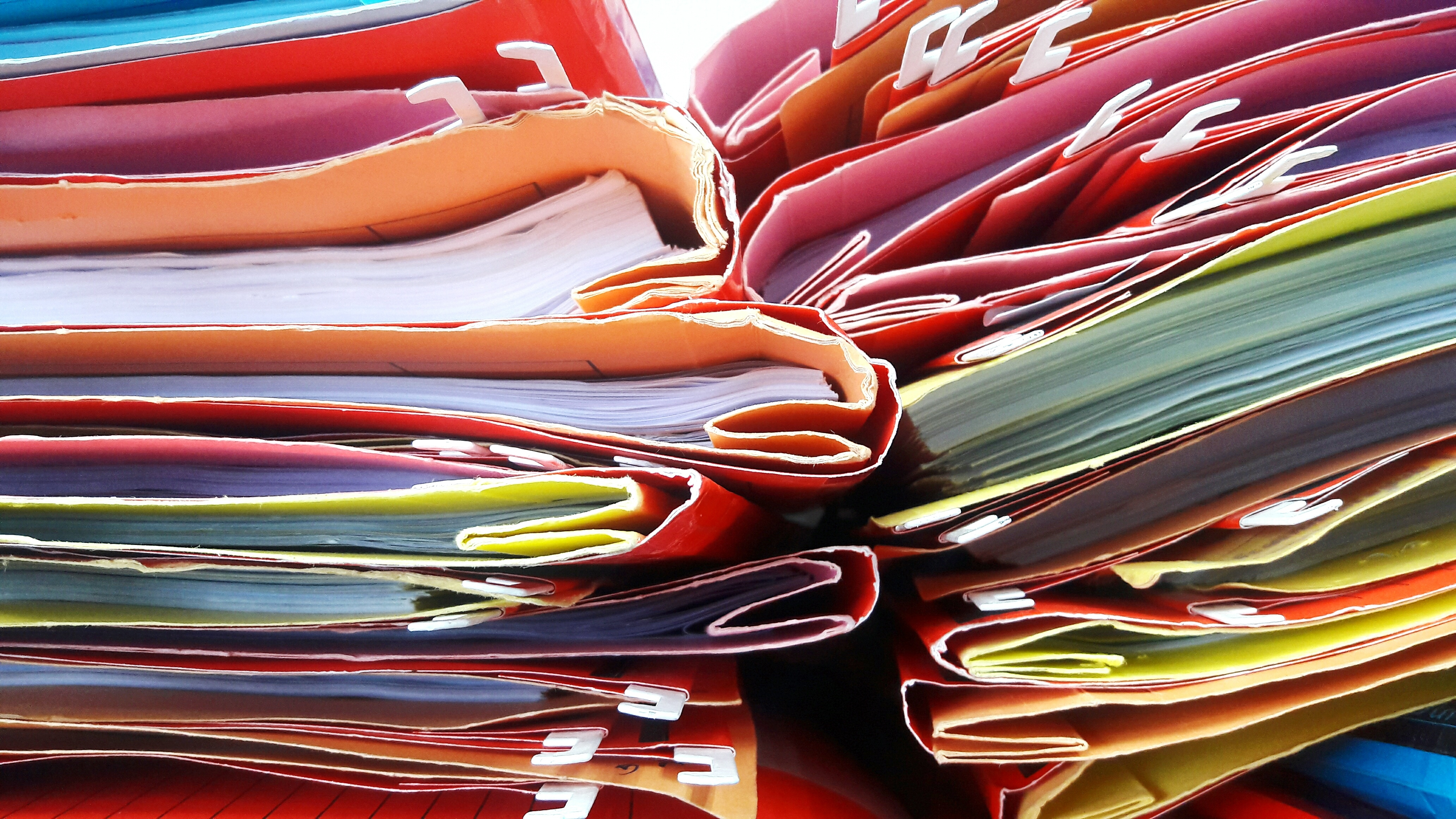 Bonus Info
US Treasury Compliance Guidance
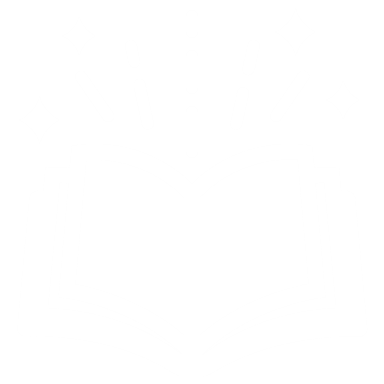 US Treasury Final Rule FAQs
US Treasury is routinely updating Final Rule FAQs, and compliance and reporting guidelines. Make sure you are relying on the most current guidance.
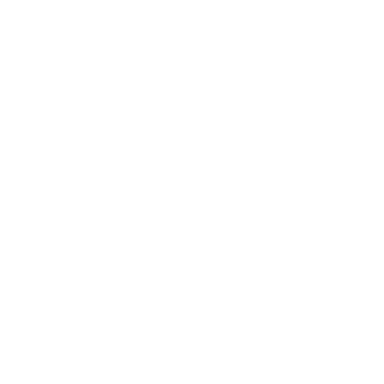 US Treasury Resource Page
Final Rule
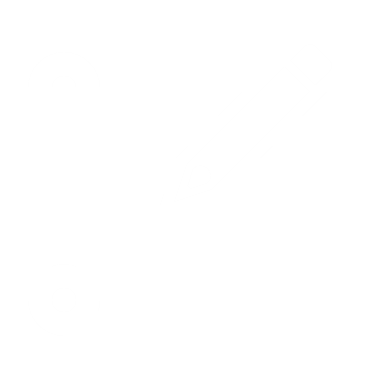 Assistance Listing   (21.027)
UG Compliance Supplement
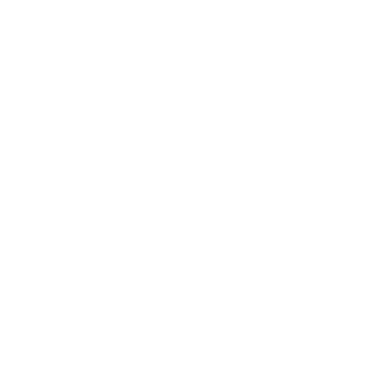 US Treasury Final Rule Summary
ARP/CSLFRF
Where to go for the latest guidance on ARP/CLFRF
UG: Property Management
Definitions of Property
2 CFR 200.1
Computing devices: machines used to acquire, store, analyze, process, and publish data and other information electronically, including accessories (or “peripherals”) for printing, transmitting and receiving, or storing electronic information. See also the definitions of supplies and information technology systems in this section.
Equipment: tangible personal property (including information technology systems) having a useful life of more than one year and a per-unit  acquisition cost which equals or exceeds the lesser of the capitalization level established by the [county/City/Town/Village] for financial statement purposes, or $5,000. See also the definitions of capital assets, computing devices, general purpose equipment, information technology systems, special purpose equipment, and supplies in this section.
Information technology systems: computing devices, ancillary equipment, software, firmware, and similar procedures, services (including support services), and related resources. See also the definitions of computing devices and equipment in this section.
Intangible property: property having no physical existence, such as trademarks, copyrights, patents and patent applications and property, such as loans, notes and other debt instruments, lease agreements, stock and other instruments of property ownership (whether the property is tangible or intangible).
Personal property: property other than real property. It may be tangible, having physical existence, or intangible.
Property: real property or  personal property. 
Real property: land, including land improvements, structures and appurtenances thereto, but excludes moveable machinery and equipment.
Supplies: all tangible personal property other than those described in the definition of equipment in this section. A computing device is a supply if the acquisition cost is less than the lesser of the capitalization level established by the local government for financial statement purposes or $5,000, regardless of the length of its useful life. See also the definitions of computing devices and equipment in this section.
UG: Property Management
Real Property
Title vests in local government
Must be used for ARP/CSLFRF purpose, or disposed of according to US Treasury instructions and with repayment of federal share
Must not encumber during award term
Must be insured in same way as other local government property
Equipment
Title vests in local government
Must be used for ARP/CSLFRF purpose, used for other federal programs, or disposed of according to US Treasury instructions and with repayment of federal share
Must not encumber during award term
Must be insured in same way as other local government property
Must be tracked in property management system (with several required data elements) and inventoried at least every 2 years
Noncompetition provision
Supplies
Must be used for ARP/CSLFRF purpose or other federal award purpose
Any inventory of unused supplies exceeding $5000 in total aggregate value, local government may retain or sell, but must compensate US Treasury for federal share
Noncompetition provision
Use of Property
During Award Term

A local government “may use property, supplies, or equipment purchased or improved with [ARP/CSLFRF] funds for a purpose other than the purpose for which it was purchased or improved if such other purpose is also consistent with the eligible use requirements.”
After Award Term

“[T]he property, supplies, or equipment must be used consistent with the purpose for which it was purchased or improved or for any other eligible purpose in the same category as the purpose reported to Treasury as of the final reporting period, as set forth in the table below.”
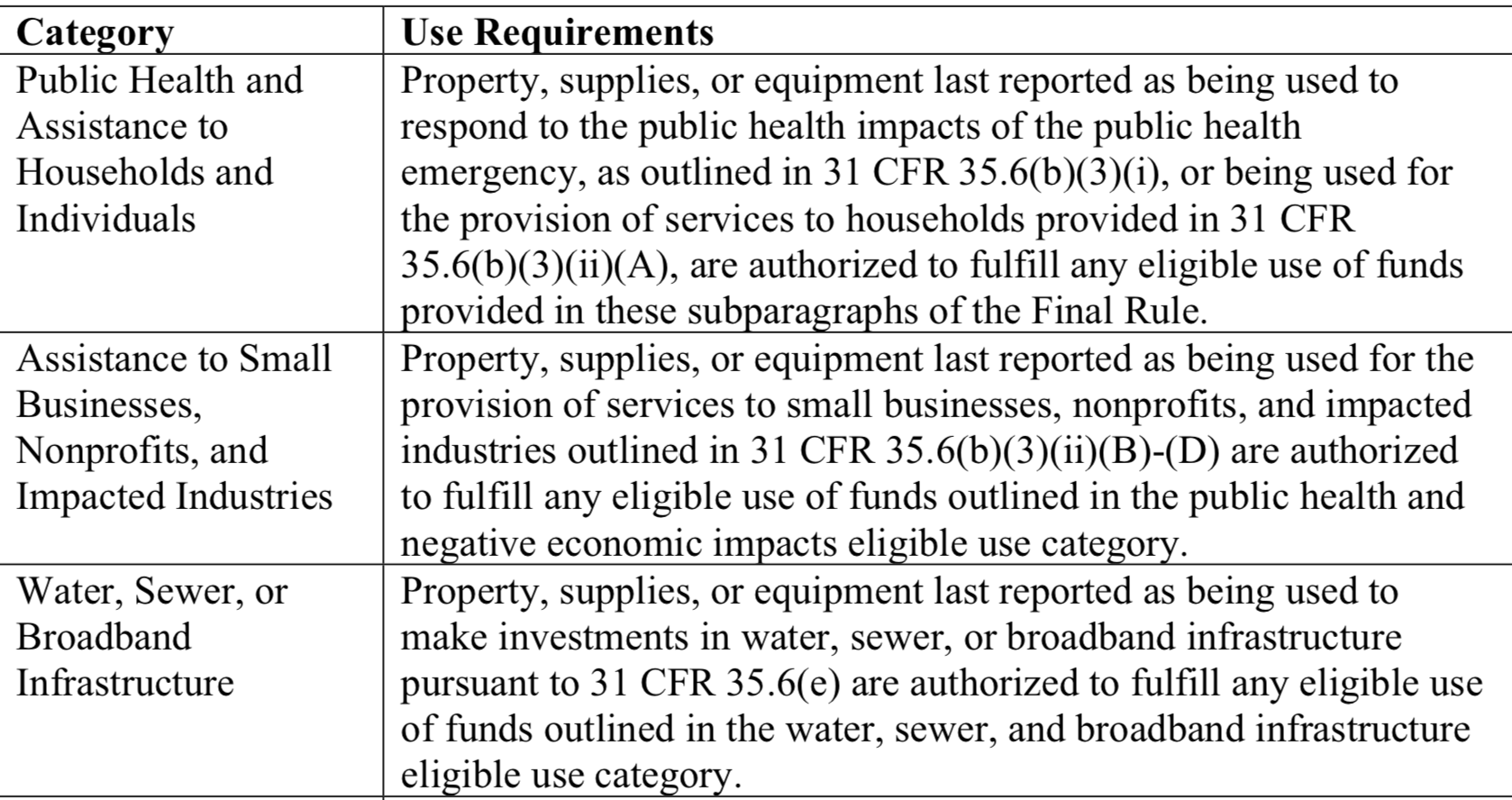 Local governments are responsible for being able to substantiate their determinations on whether the use of an asset is authorized and maintain a record of that determination.

Local governments are not required to seek or obtain the approval of Treasury prior to changing the use within the parameters of the authorized purpose.
What if Sell Property or Change Use of Property Outside ARP/CSLFRF Parameters?
During Award Term

If a local government changes the use of an asset to an ineligible use or sells the asset prior to the end of the period of performance, then the local government must follow the disposition procedures in the Uniform Guidance. See 2 CFR 200.311, 200.313, 200.314, and 200.315.
After Award Term

If an asset’s use shifts outside the parameters of the eligible purpose according to the table after the grant term ends, then the local government (and any subrecipient) must follow the disposition procedures in the Uniform Guidance. See 2 CFR 200.311, 200.313, 200.314, and 200.315.
Must get specific instructions from US Treasury on which option to take.
UG: Program Income
Program Income is the gross income earned by the non-Federal entity that is directly generated by a supported activity or earned as a result of the Federal award during the period of performance. 
2 CFR 200.1
Program income requirements DO NOT apply to income earned from expenditures of Revenue Replacement ARP/CSLFRF funds
Program Income
Program income may apply to certain projects funded in the Necessary Infrastructure category or the Responding to COVID and Its Negative Economic Impacts category.
Program Income Defined
Program Income Includes
Not Program Income
Fees for services performed with grant funded programs or assets
Income from previously unavailable services (new user fees, connection fees, other fee-for-service income)
Incremental income from the sale of upgraded services
Income from leasing facilities or equipment 
Repayment of principal and interest on loans (see ARP-specific requirements)
Proceeds from the sale of real property or equipment (must follow property management rules)
Rebates, credits, discounts, and interest earned on any of them
Taxes, special assessments, levies, fines, or other governmental revenues
Interest earned on ARP/CSLFRF funds
Treatment of Program Income2 C.F.R. 200.307(e)
Addition method applies to program income earned from expenditures of ARP/CSLFRF funds.  FAQ 13.11
Deduction Method: Program income is deducted from total allowable costs to determine net allowable costs. 
§ 200.307(e)(1)
Addition Method: Program income is added to the funds committed to the project and expended on eligible projects. 

§ 200.307(e)(2)
Program Income
Matching Method: Program income is used to finance the non-federal share of the project (i.e., meet cost-sharing commitments).
 
§ 200.307(e)(3)
[Speaker Notes: Use of program income. If the Federal awarding agency does not specify in its regulations or the terms and conditions of the Federal award, or give prior approval for how program income is to be used, paragraph (e)(1) of this section must apply.]
Repayment of Principal & Interest
Loans of Infrastructure Investment ARP/ CSLFRF
Loans of Revenue Replacement ARP/CSLFRF
Repayment of principal and interest of loan of Revenue Replacement funds exempt from program income requirements
The same applies to any contribution of Revenue Replacement funds to a revolving loan fund FAQ 4.9
Loans that mature on or before December 31, 2026
Repayment of principal and interest shall be an addition to the total award (i.e., follow the addition method)
Loans that mature after December 31, 2026
No obligation to track and account for the repayment of principal or interest
See Treasury FAQ 4.9 for additional details on the treatment of loans of ARP/CSLFRF funds
Program Income
External Contract for Construction, Goods, or Services?
The Final Rule and Uniform Guidance group external payments of ARP/CSLFRF funds into 3 categories.
A local government must document whether an external agreement is a contract or subaward, according to this checklist.
Note that Uniform Guidance “contract” and “subaward” requirements 
DO NOT APPLY to Revenue Replacement expenditures.
UG: Subaward Process
Local Government “should develop written policies and procedures for subrecipient monitoring and risk assessment and maintain records of all award agreements identifying or otherwise documenting subrecipients’ compliance obligations.”
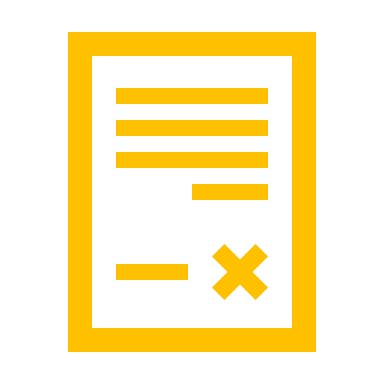 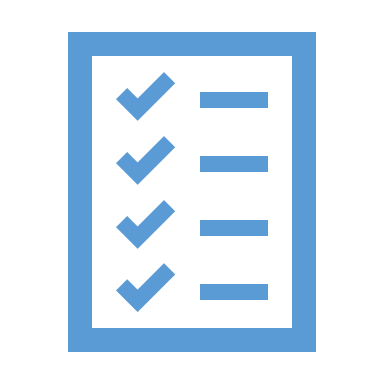 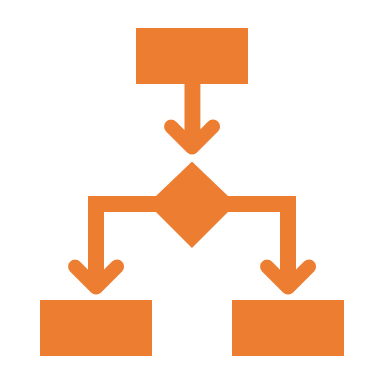 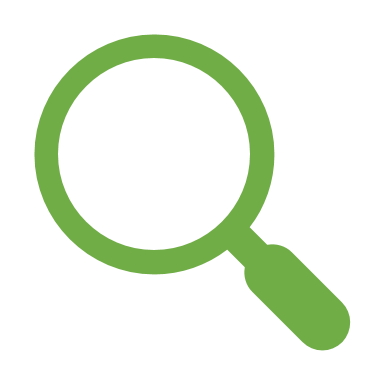 Risk Assessment

2 CFR 200-332(b)-(c)
Post-award monitoring

2 CFR 200.332(d)-(h)
Determination of relationship: Subrecipient or Contractor

2 CFR 200.331
Formation and issuance of subaward agreement

2 CFR 200.332(a)
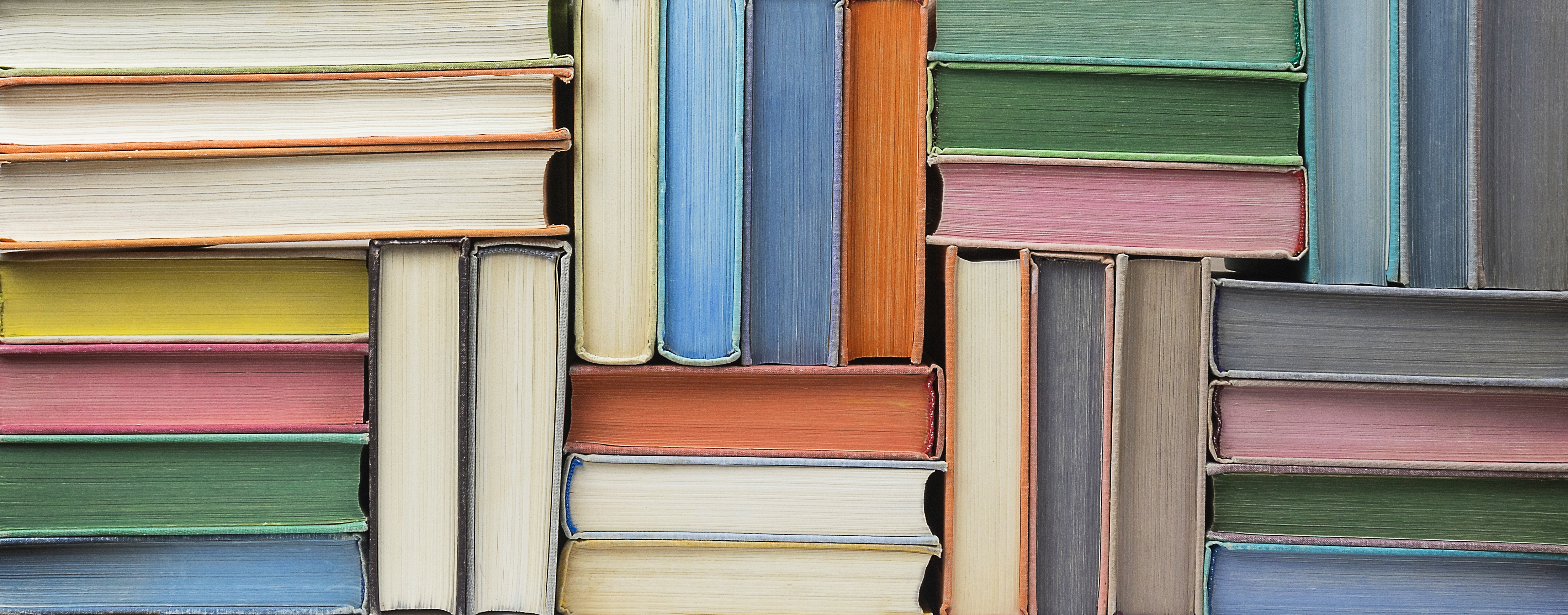 Subaward Vocabulary
Recipient: Local government that received ARP/CLFRF award
Pass-through Entity: Local government that provides a subaward to a subrecipient to carry out part of the ARP/CLFRF award program
Subaward: Award provided by a pass-through entity to a subrecipient to carry out part of the ARP/CLFRF award received by the pass-through entity
Subrecipient: Entity the receives a subaward from a pass-through entity to carry out part of the ARP/CLFRF award program.
Contract vs. Subaward
Subrecipient Relationship
Contractor Relationship
A procurement relationship
Provides goods and services within normal business operations
Provides similar goods and services to many purchasers
Normally operates in a competitive environment
Provides goods or services that are ancillary to the federal program
Not subject to compliance requirements of the federal program
An assistance relationship (LG assisting subrecipient)
Subrecipient determines eligibility of beneficiaries
Performance measured against federal program objectives
Responsible for programmatic decision-making
Adheres to applicable federal program requirements
Uses federal funds to carry out a program for public purposes specified in statutes, as opposed to providing goods or services for the benefit of the pass-through entity
Make sure to document the determination in the Checklist form.
Subawards
Subawards are agreements between the pass-through entity (local government) and subrecipient (partner organization) setting the terms of the subrecipient’s performance duties. 

All of the ARP/CSLFRF eligibility restrictions, award terms and prohibitions, and Uniform Guidance requirements flow down to the subrecipient.
Recipient (Local Government) / Subrecipient Relationship
A Subrecipient must:
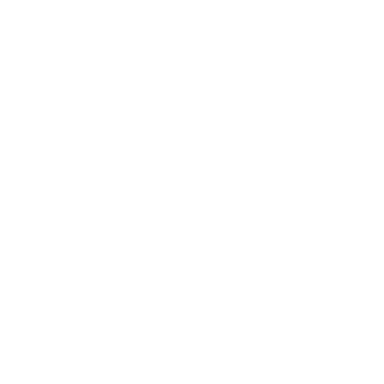 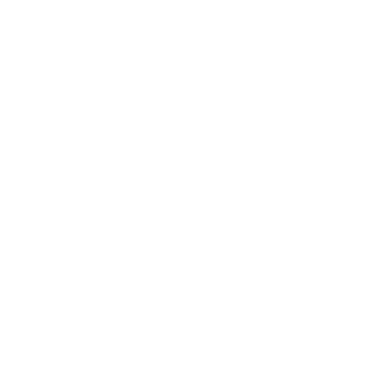 Provide appropriate progress reports and financial reports to the LG
Be accountable to the LG for how it uses the federal funds provided under the subaward
Collect and provide financial and performance data for the recipient to include in its reports to LG
Follow applicable federal rules regarding financial mgmt, internal controls, cost principles, and audit requirements
A LG must require a subrecipient to comply with – and must monitor a subrecipient for compliance with – all the conditions and restrictions that apply to the ARP/CLFRF award.
Subrecipient Risk Assessment
Subrecipient must permit State agency and auditors to have access to the subrecipient's records and financial statements as necessary for the State agency to meet the risk assessment & monitoring requirements
1. CHECK SAM.GOV AND DOCUMENT THAT ENTITY IS NOT DISBARRED OR SUSPENDED
2. CHECK AND ADDRESS ANY CONFLICT OF INTEREST (2 C.F.R. 200.318(c)(1))
How familiar is State agency with entity?
How much experience does entity have implementing federal award programs?
How does entity’s experience relate to current program size?
PRIOR AWARD EXPERIENCE
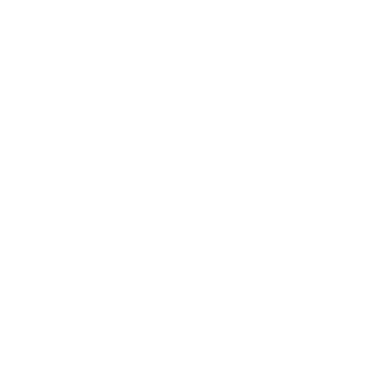 PRIOR AUDIT EXPERIENCE
Has entity had a single audit or other recent audits?
Have any valid audit findings been corrected or resolved?
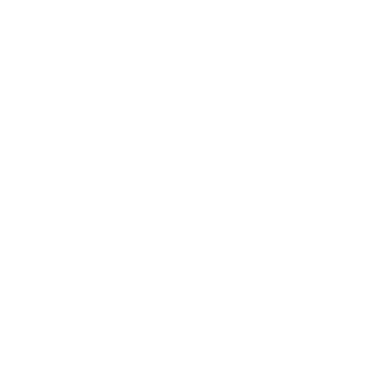 Risk Assessment
Does entity have personnel who are familiar with federal req’ts?
Does entity have seasoned finance directors and accounting staff?
Are entity’s systems for financial mgmt., purchasing, property mgmt., and records retention in place, well designed, and operational?
STAFFING & SYSTEMS
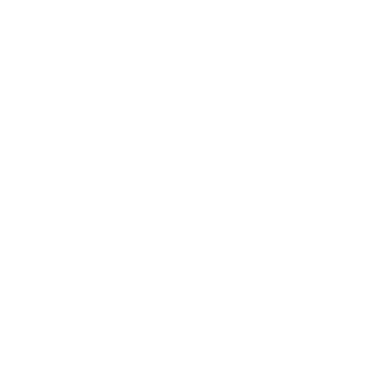 EXTENT OF ANY FEDERAL MONITORING
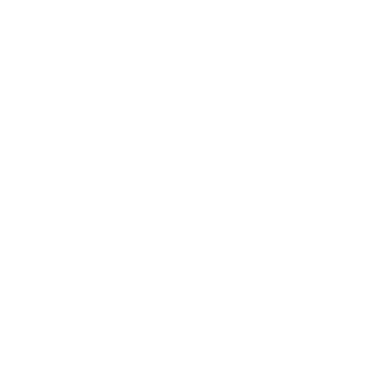 Can State agency build on existing monitoring framework of other federal awards?
Sample Mapping of Risk Assessment to Additional Compliance
Minimum req’ts
All the above PLUS
Must notify subrecipient of add’l req’ts in subaward and state reason for them
Subrecipient Monitoring: Required Provisions
Consider whether audit results or other factors necessitate adjustment to State agency records
Review financial and performance reports (quarterly basis).
1
5
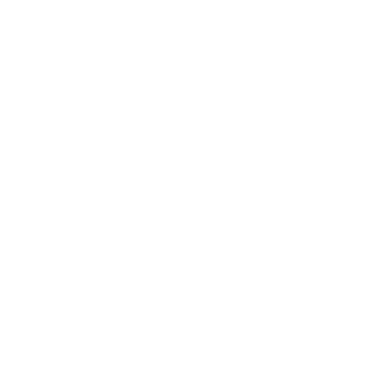 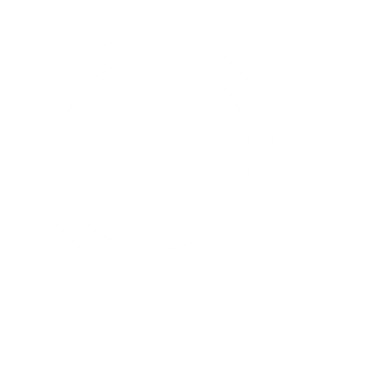 Verify single audit compliance (if applicable). Obtain audit from Federal Audit Clearinghouse (FAC)
Consider whether enforcement actions are necessary
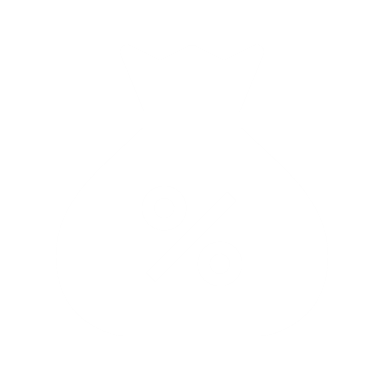 2
6
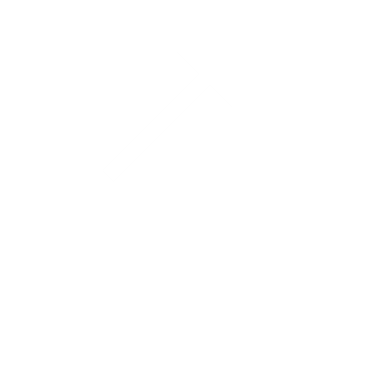 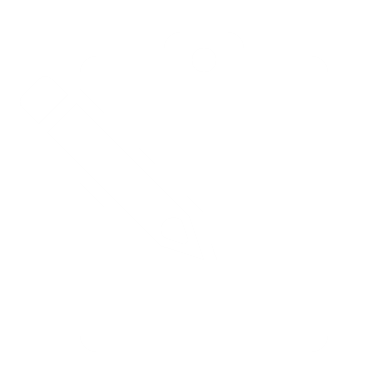 Document all monitoring actions and keep records of all subrecipient expenditures
Ensure corrective actions on deficiencies (financial or performance)
3
7
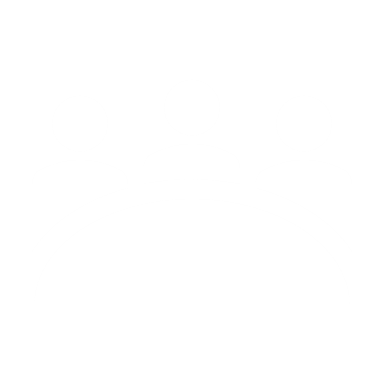 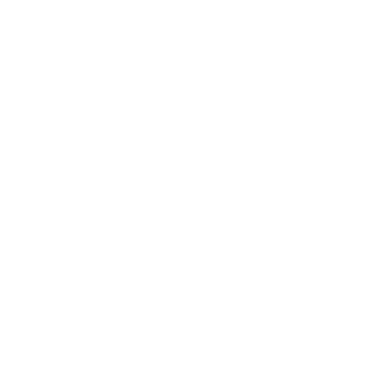 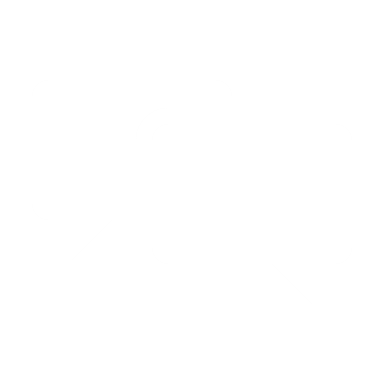 Issue management decisions on relevant audit findings (must issue w/in 6 months after audit report accepted by FAC)
Collect additional documentation if cost sharing required
4
8
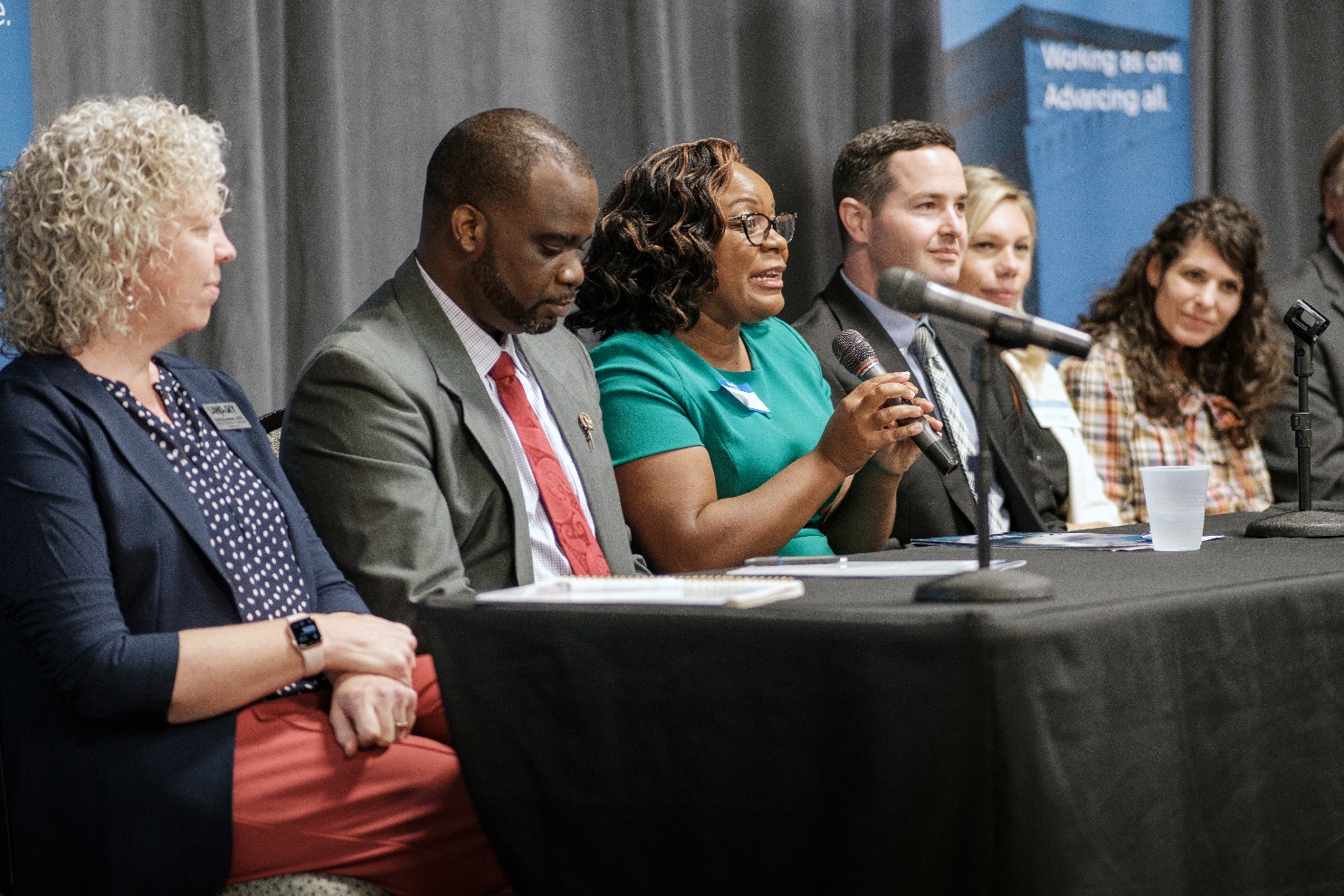 Break
Hickory ARP Expert Tour Event, 9/8/2022
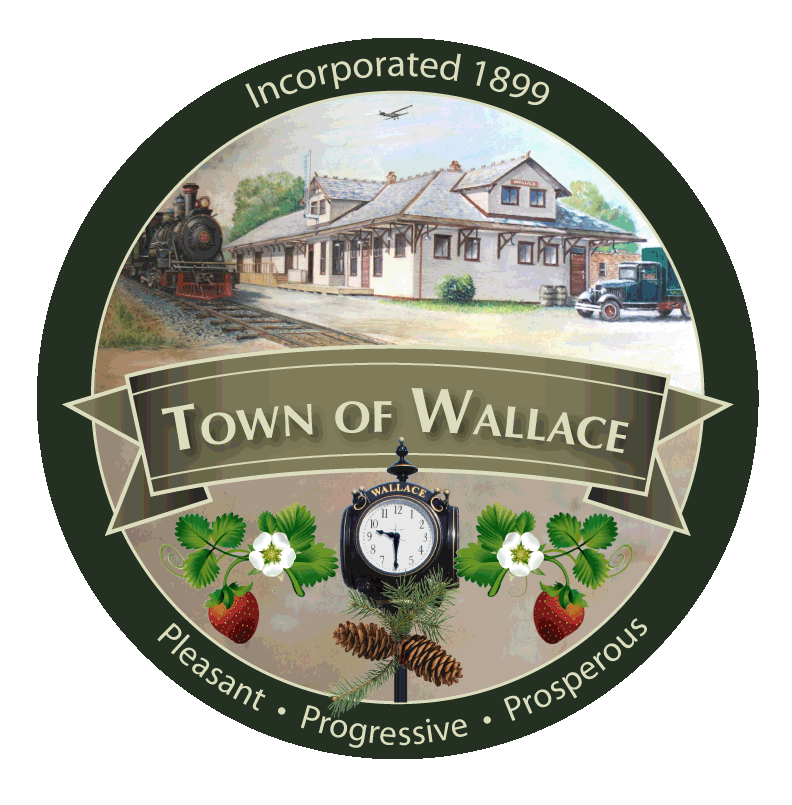 Town of Wallace, NC
NCLM ARP Experts TourLarry Bergman, Town Manager
[Speaker Notes: Welcome to Wallace, we are glad you are all here.  Be sure to spend some money before you leave!]
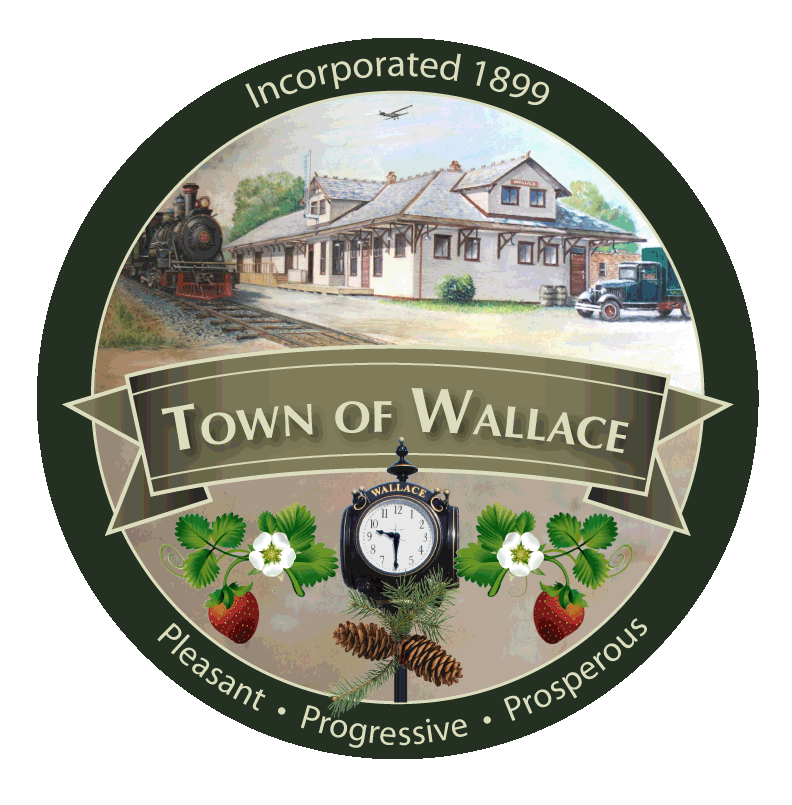 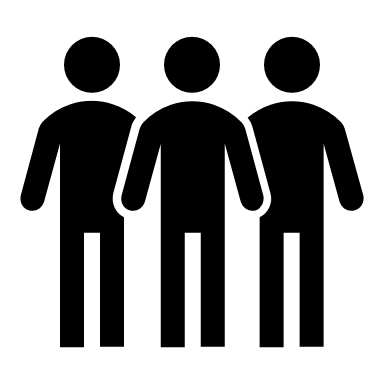 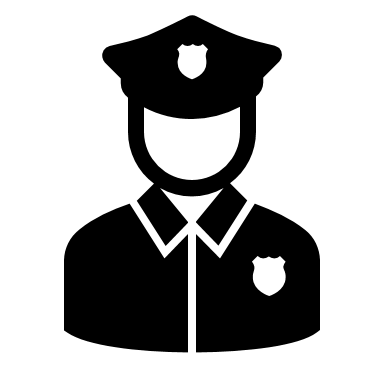 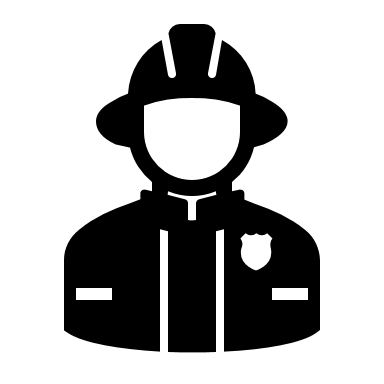 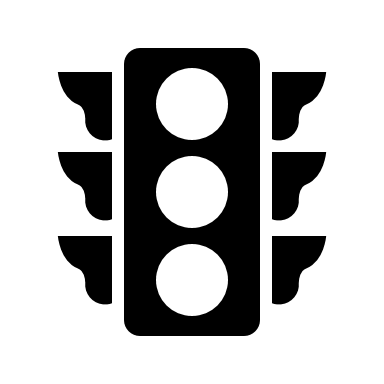 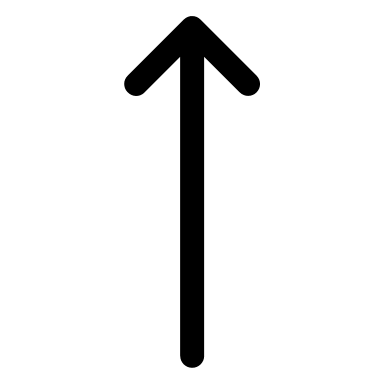 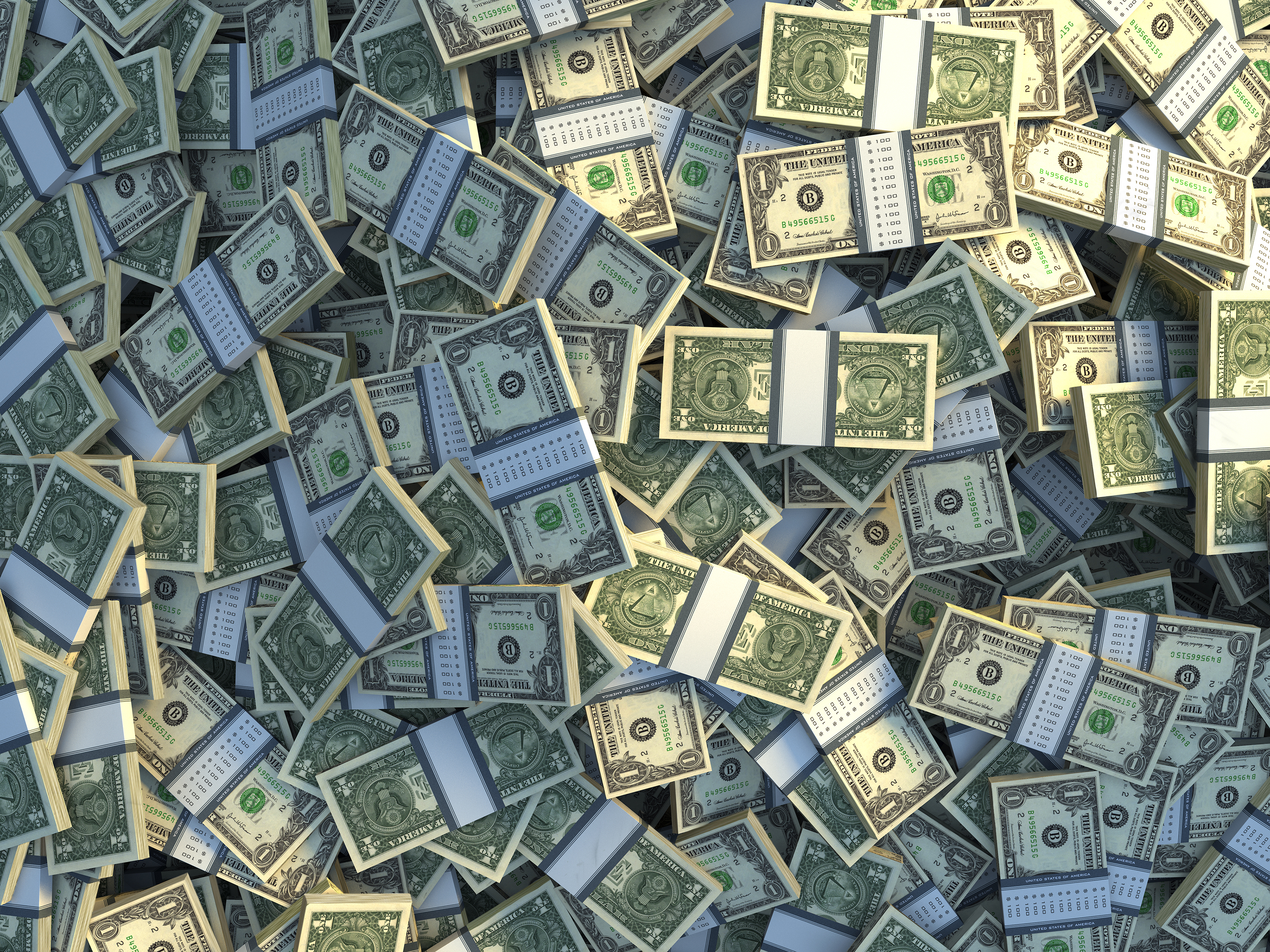 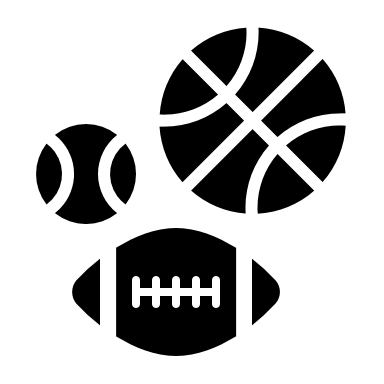 Town of Wallace
$1,231,128 ARP Funds 

(…plus some more specific $$ for the Airport)
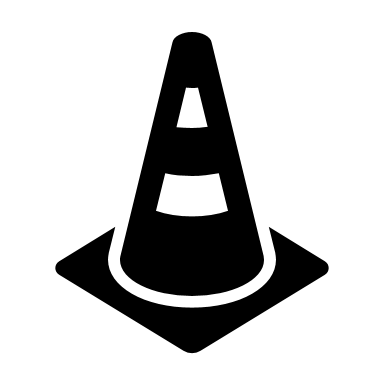 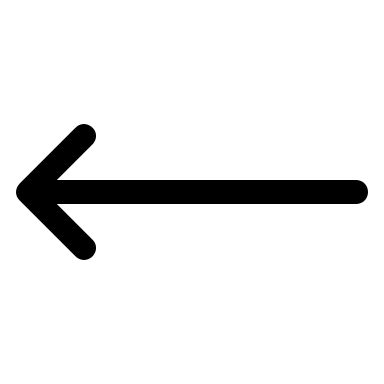 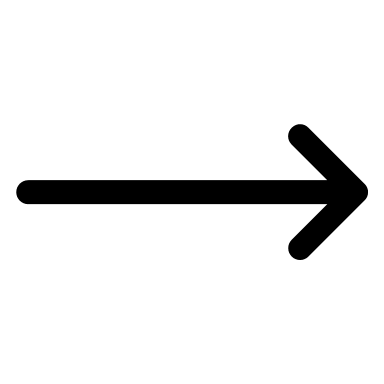 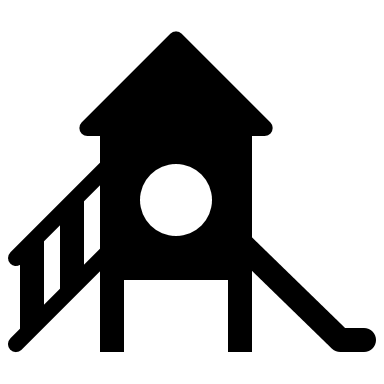 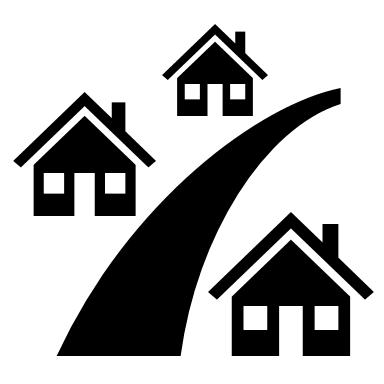 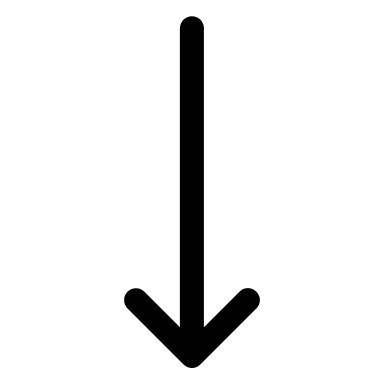 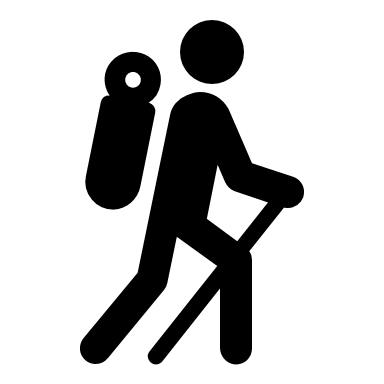 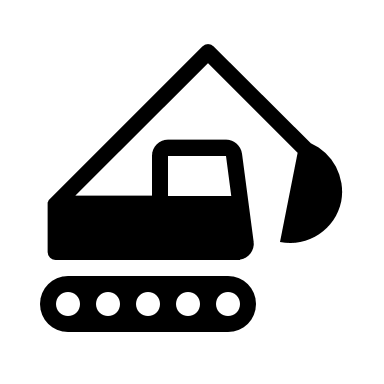 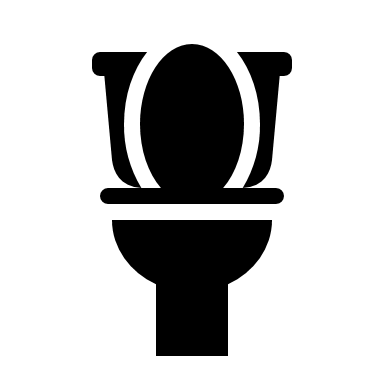 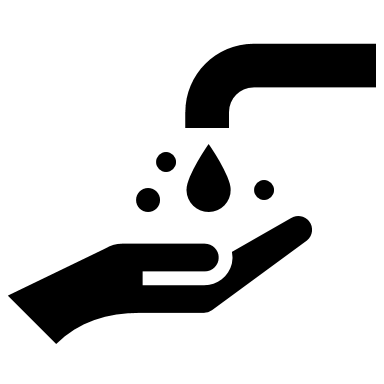 [Speaker Notes: In my experience, budgeting is always a challenge, and making cuts to things you know are needed or valuable is difficult.   Ironically getting a windfall of extra funds-  $1.2 Million in the case of Wallace- is just as difficult when it comes to budgeting because there are so many worthy things, needed things, neglected things to spend the money on and all of the usual suspects wanting to help spend that money.  In Wallace that includes keeping our personnel system competitive– anyone here NOT raise entry level police pay in the last year or so?  We have roads that need paving, sidewalks to fix or add, multiple utility projects – both new and maintenance or expansions, a growing community on the verge of residential boom that seeks more parks and recreation , amenities and we also have to plan for the rainy days in the future.]
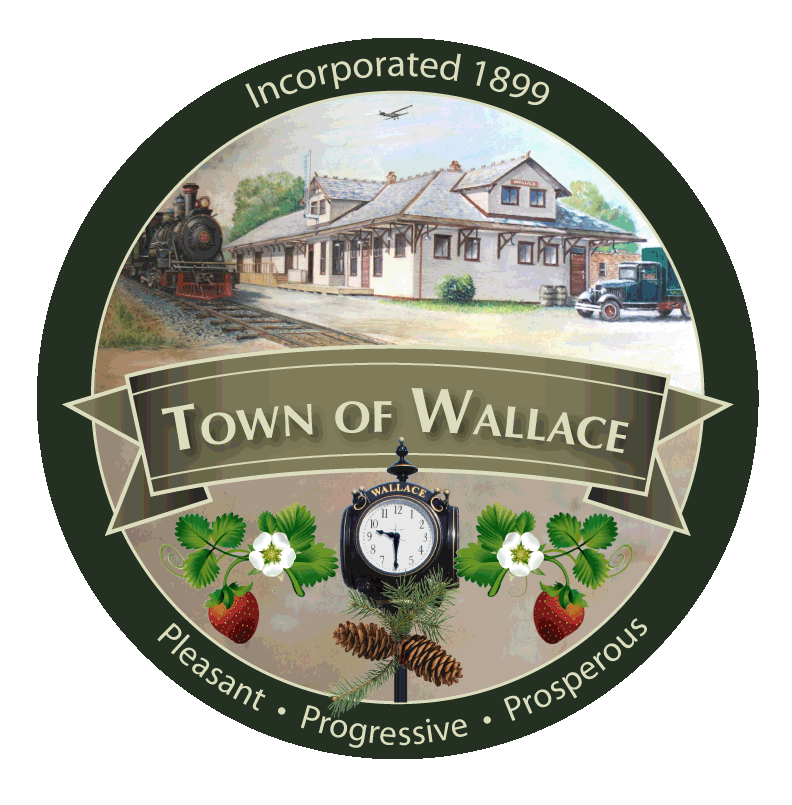 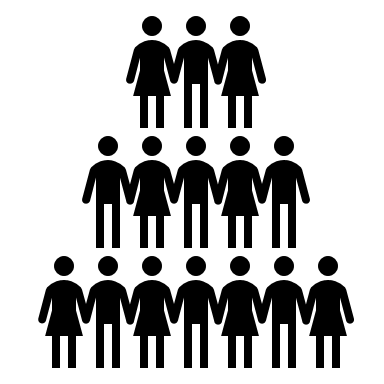 Premium Pay
Current Use to Date or Designation of ARPA Funds
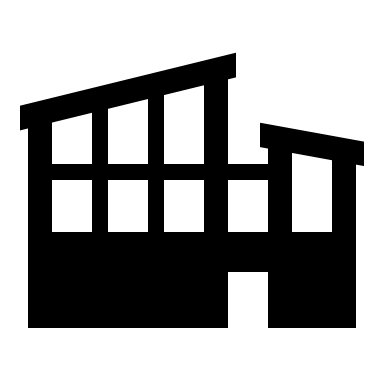 Public Services Facility/ Armory Rehab Project
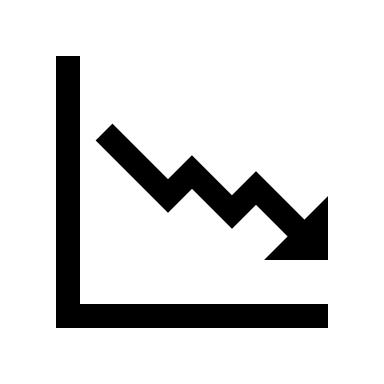 “Revenue Loss” Option  (currently undesignated)
[Speaker Notes: Early on we , as many entities did, used some arpa funds for premium pay- about$120,000 or around 10% of the total.  It was done by a formula that was differentiated between public safety (police) and non – police  employees and it was prorated if you had not worked the entire covid designated time.  It was good for morale, and it probably helped a little with the struggle to attract and retain police officers  .  We also used some funds , about $112,000 to help fund a utility/enterprise fund side of a public services facility project that renovated an old national guard armory into their new home.  That was before the final rules allowed the smaller communities to claim the Revenue Loss option .  Utilimately when that was allowed the rest was counted as revenue loss and sent to the general fund while we figure things out.   As the previous slide suggested, we have no shortage of ways to spend the rest of the funds.]
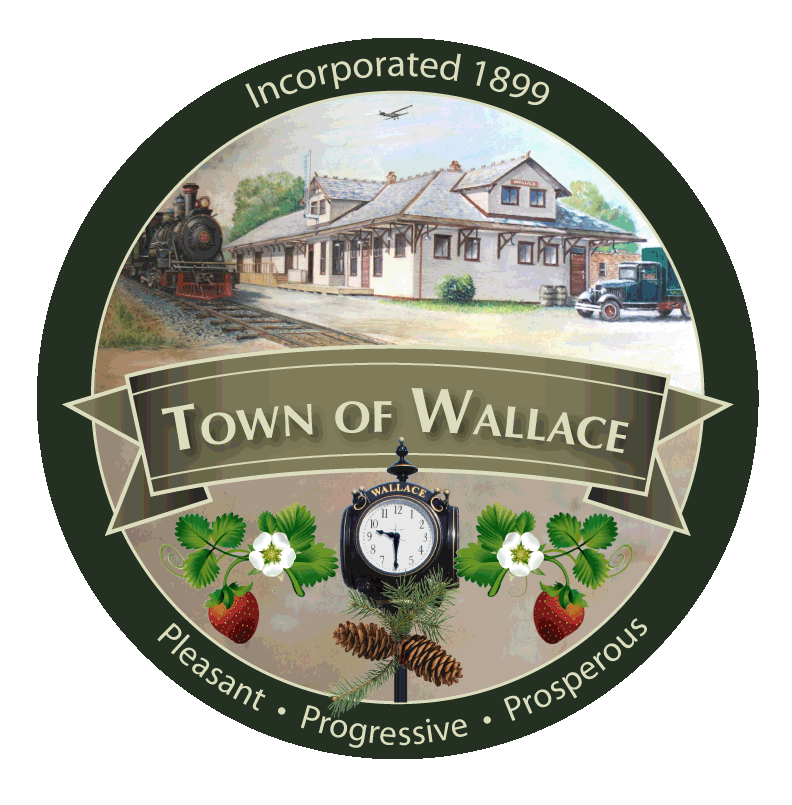 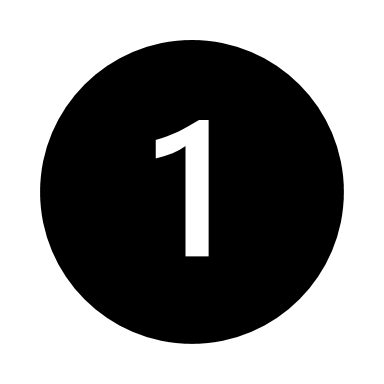 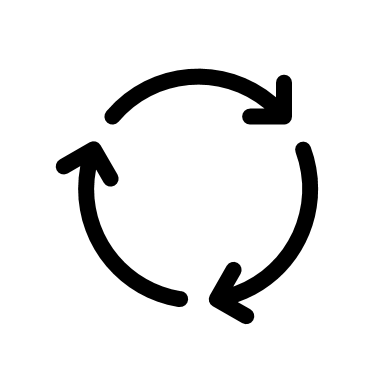 Projects with Lasting Value
Projects that are not easily funded elsewhere
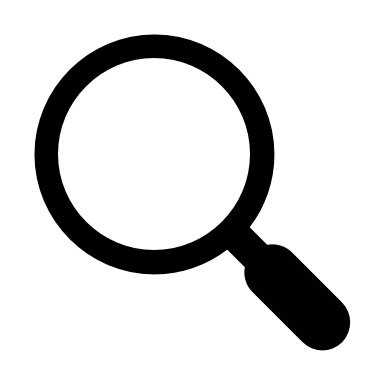 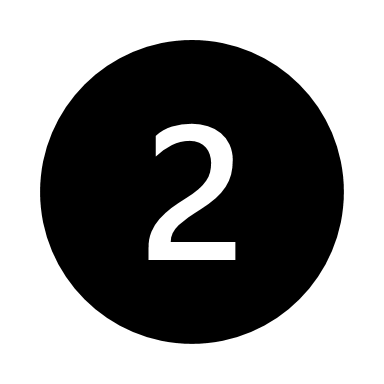 Strategies for Designating ARPA funds… 
	    (or)
…Biggest Bang for the Buck
Projects that are already a priority for elected officials
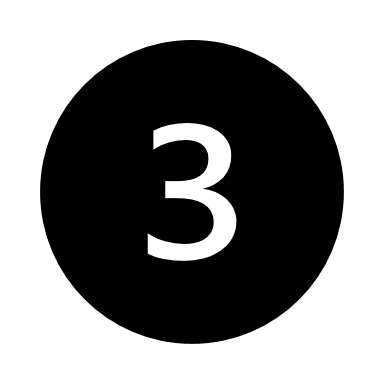 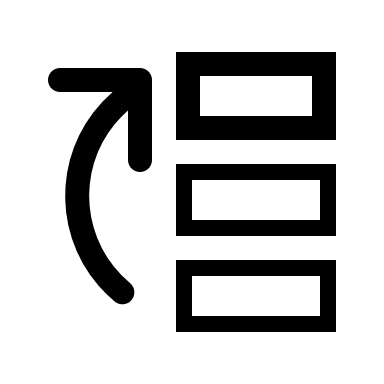 Projects that can help economic growth
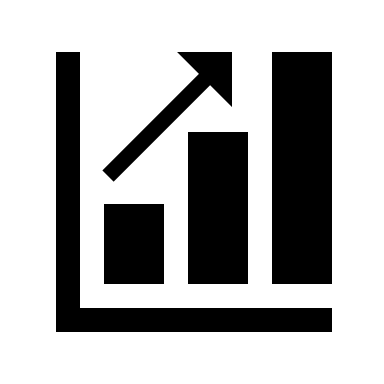 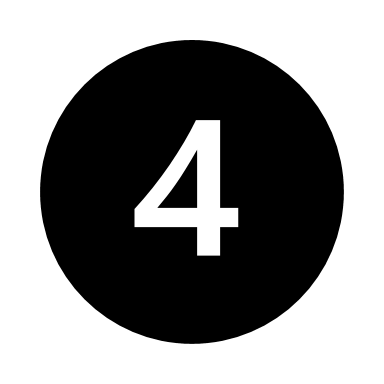 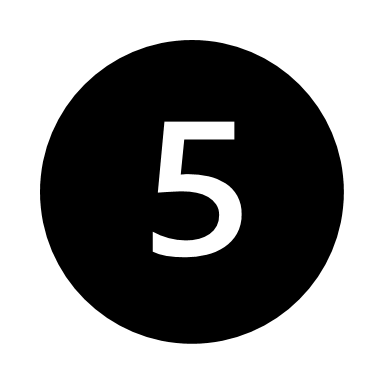 Projects that are sustainable and mindful of future cost implications
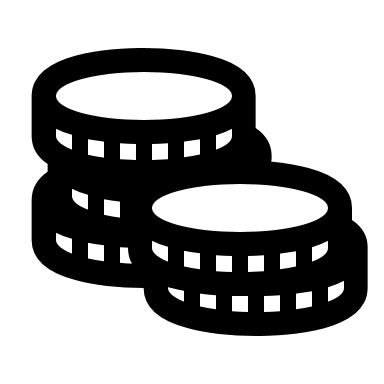 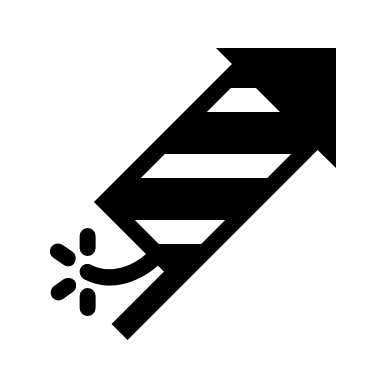 [Speaker Notes: So-  how do we decide just how to spend the rest of the money?   Well, with the revenue loss option you can now just keep the money for a rainy day and build your fund balance, and maybe that isn’t such a bad idea for some cities.   The discussions we have had with elected officials and also among department heads have several recurring themes.  Some of them probably clash or conflict with each other, but these are things I think are important.  1.  Projects that will last, and that you can show you did something valuable for , you have something to show for the money rec’d and spent.  The spirit of the funding was do invest in things like infrastructure , so giving the public works folks a new home that will last 50 years is better than buying them a new lawnmower.  2.  We also are keeping in mind that maybe we spend the money on things that are not easy to get grants funds for otherwise.  And we have been fortunate to get some  good grants. There are some new grant programs , and also other established grants have more funding from ARPA, so maybe go after those where the criteria fits first.    3.  Maybe it goes without saying, but before we learned of the new arpa funding, the town and elected officials already had a list of needs and priorities.  The capital improvement plan has items, and the discussions with COUncil about things like encouraging economic growth, residential building and commercial projects will ultimately help direct the remaining funds.   And 4. Economic growth related projects have the benefit of leveraging the arpa dollars for long term returns on investments. We have a few large residential projects being applied for, so there may be elements we can invest in that helps those projects become reality and build our tax base as a town.  5. And the final one to mention (and there are others probably to add)  is that wherever we decide to make the investments, that it not be something that burdens us later with operating costs or replacement, maintenance, etc. costs.  Or at least not ones that are a surprise, or that are not outweighed by the benefits.  Building a swimming pool complex sounds fun, but liability, staffing, and ongoing costs are likely going to be very high compared to something like creating sidewalk projects that connect  schools to parks and neighborhoods.]
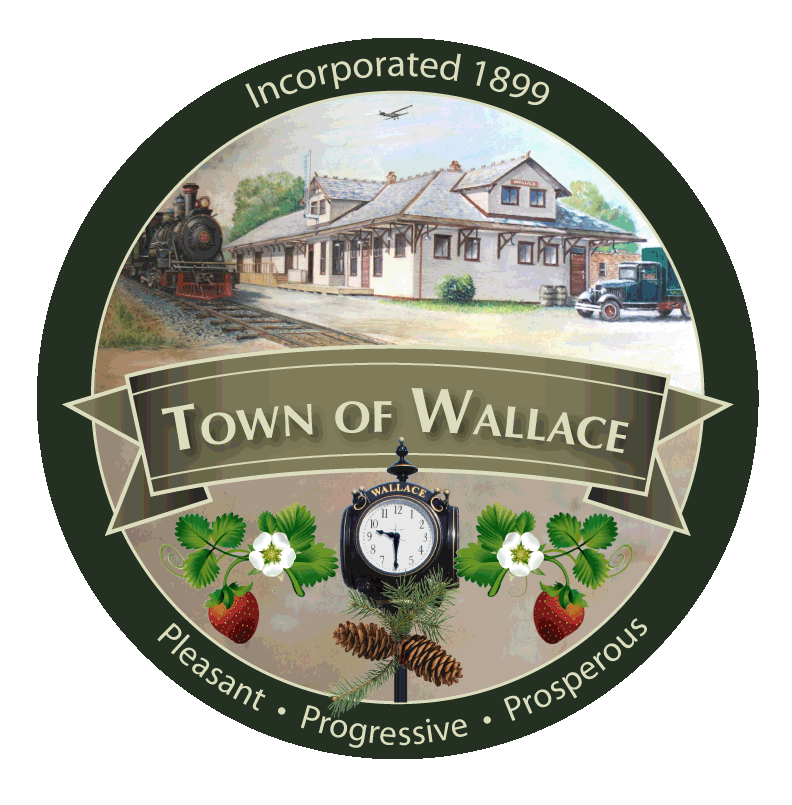 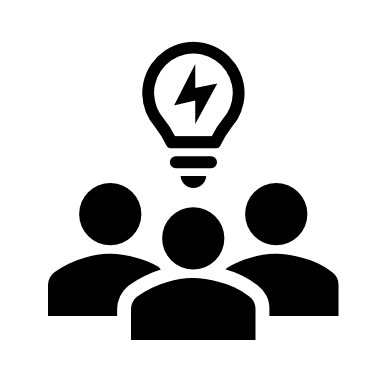 Thoughts?

Ideas?

Questions?
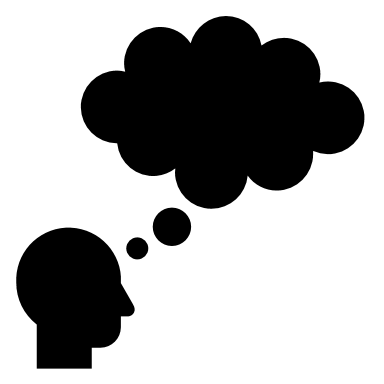 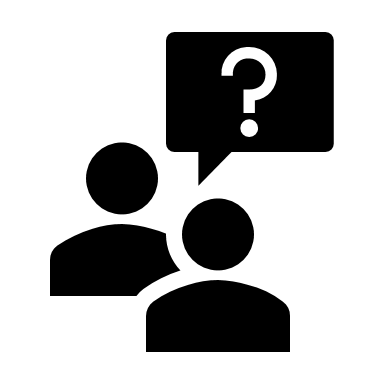 [Speaker Notes: Happy to answer any questions or explore ideas or thoughts you might have.]
American Rescue Plan
October 26, 2022
American Rescue Plan
Background

Signed into law March 2021
½ received in fall 2021
½ received summer 2022
Final Rule has been published 
Up to $10M can be claimed as revenue loss
City’s total share is $2.69M
Funds obligated by December 2024
Funds spent by December 2026
City of Clinton Original Plan-Jan. 2022
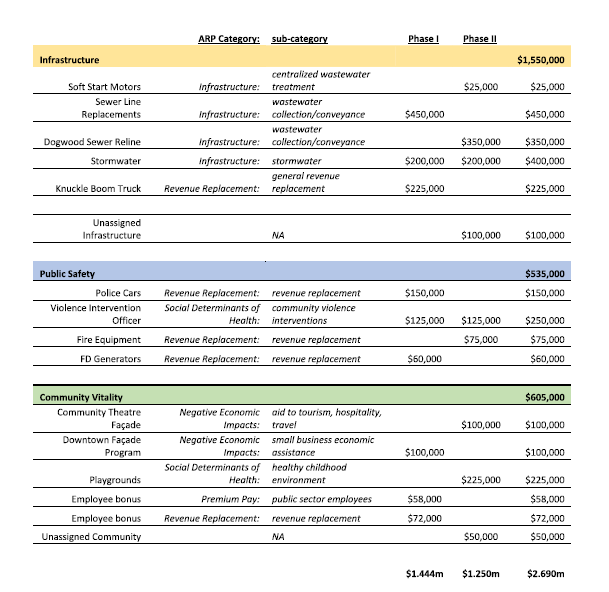 American Rescue Plan Revised-May 2022
Original Plan
Revised/Re-aligned
 Plan
Significant amount of administrative constraints
Salary supplant/reimbursement
More efficient use of funds
More flexibility
General Fund Projects
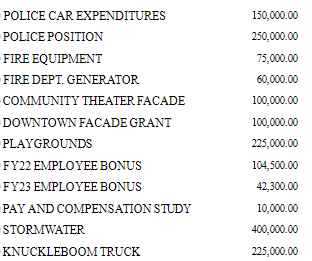 Water & Sewer Fund Projects
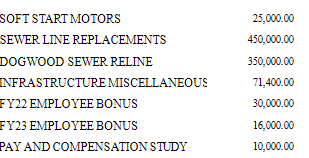 General Fund Projects
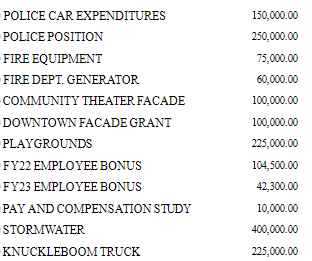 Water & Sewer Fund Projects
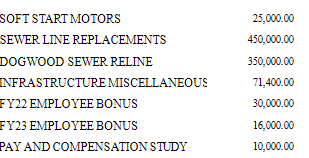 Breakout Discussion
Where are you in the ARP process compared to the cities you just heard from?
What best practices did you hear about from them that you want to take back home and utilize?
Did you get any new ideas on how to utilize your ARP funds from your colleagues?
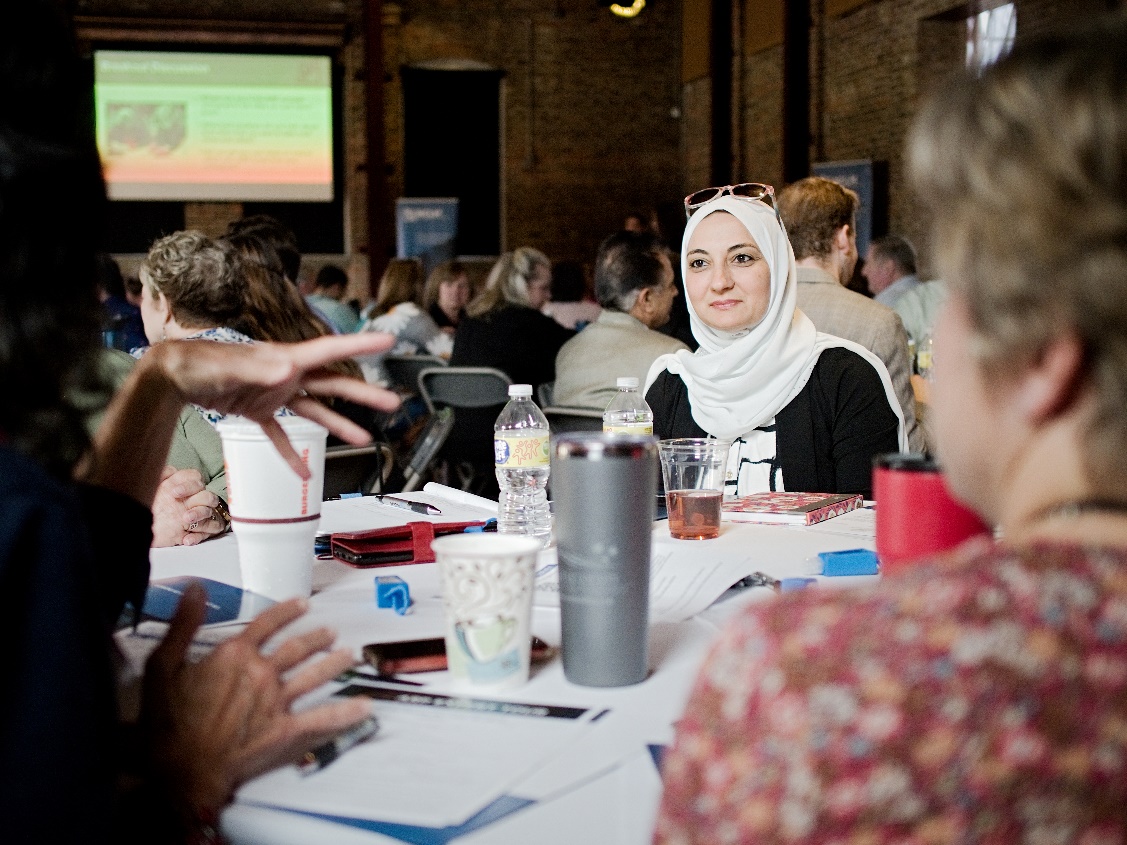 Rocky Mount ARP Expert Tour Event - 9/8/2022
NC Hometown Strong
Opportunity Is Knocking ...
(It's practically busting down the door)
Chastan Swain
Legal & Policy Analyst NC Hometown Strong
Combining
opportunities
to	maximize	impact
NC WORKFORCE DEVELOPMENT BOARDS APPALACHIAN REGIONAL COMMISSION
US ECONOMIC DEVELOPMENT ADMINISTRATION US CDC
US DEPT. OF EDUCATION
NC DEQ
NC COMMERCE NC DIT
NC DNCR
Draw your audience, & tell your story
Communities rely on workforce, industry, and infrastructure to provide opportunity, and support. Communities thrive by telling their story through culture, ritual, and place, which provide a sense of ownership to residents, and intrigue to visitors.
DNCR
Land and Water Fund Parks and Recreation Trust Fund NC Arts Council *
Getting There
DEQ Volkswagen Settlement: Phase 2 Funds State Small Business Credit Intitative *
DOT NEVI
Program
ARC
AREA
Development Program
INSPIRE Initiative POWER Initiative WORC Initiative
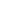 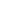 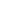 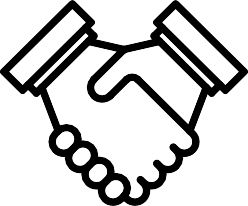 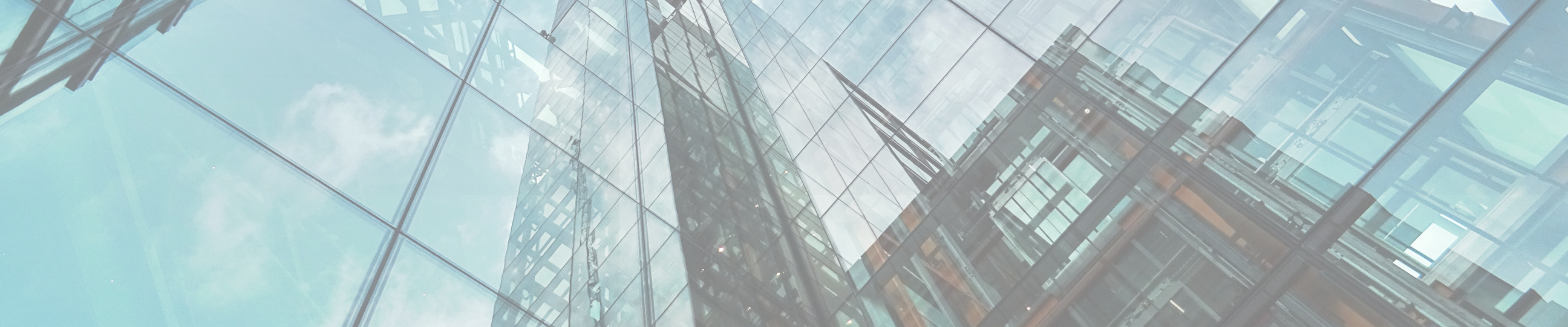 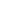 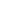 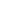 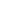 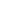 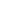 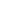 Parks and Recreation Trust Fund
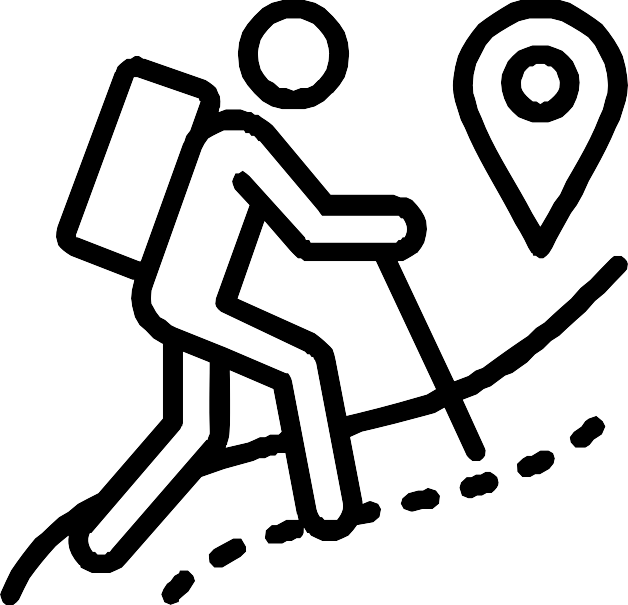 Department of Natural & Cultural Resources
Available to local governments Park and recreation opportunities
Acquisition
Recreation Infrastructure
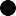 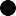 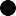 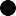 Land & Water Fund
Available to state agencies, local governments, and nonprofits Stream restoration
Land protection
Water quality improvement
NC Arts Council
Available to nonprofits* & artists Support education, infrastructure, and economic development through the arts
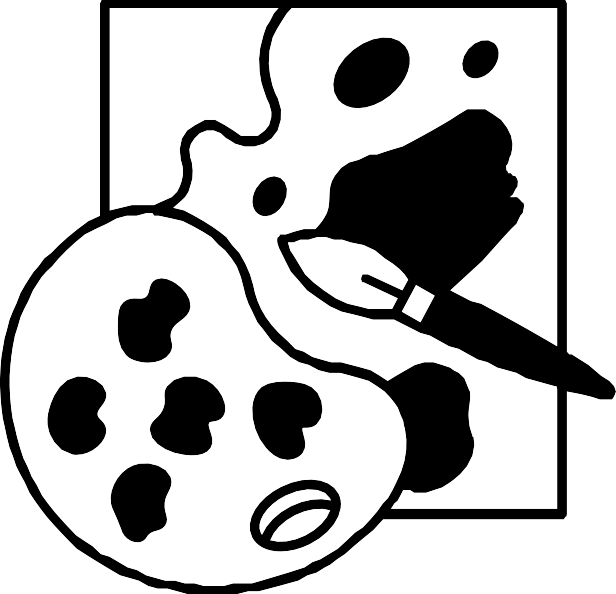 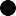 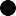 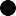 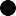 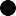 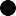 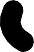 DEQ Volkswagen Settlement
Attracting Folks & Businesses Alike
Available to local governments & businesses
Funding for electric vehicle chargers accessible to the public
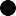 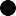 State Small Business Credit Initiative
Administered by the NC Rural Center
Available to small businesses Loan Participation Program NC Venture Capitol Program Capital Access Program
DOT: NEVI Program
$109 M for EV charging infrastructure along alternative fuel corridors
Can support renewable energy generation if it contributes to reduced costs
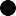 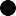 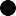 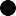 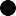 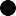 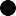 Appalachian Regional Commission
Federal/State Partnership Covers 31 NC Counties Grant opportunities address economic development, workforce development, and substance abuse reduction strategies
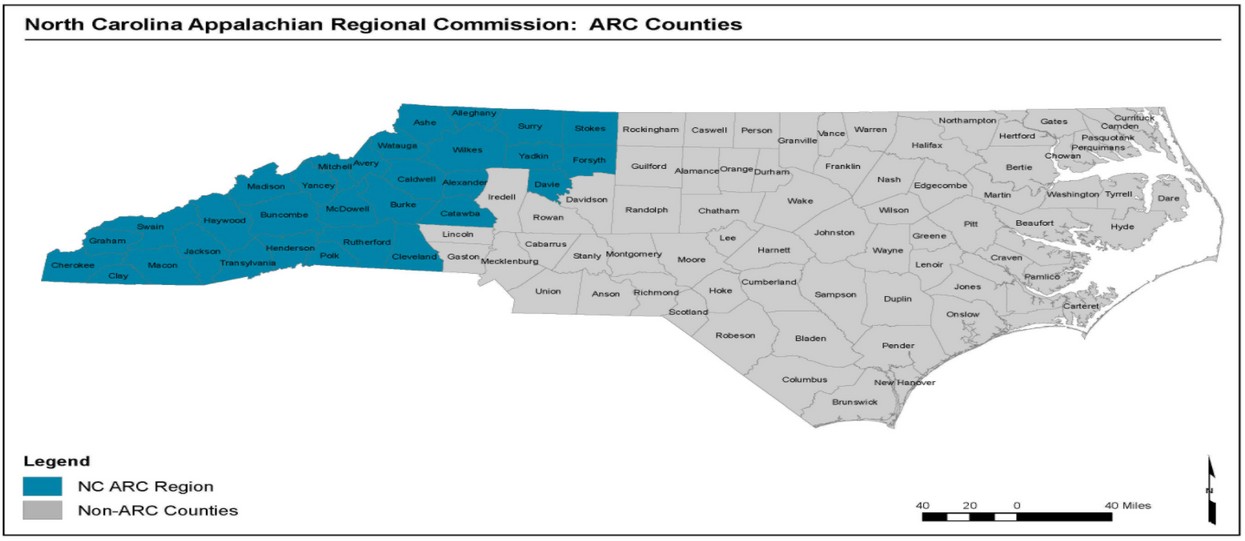 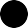 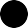 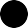 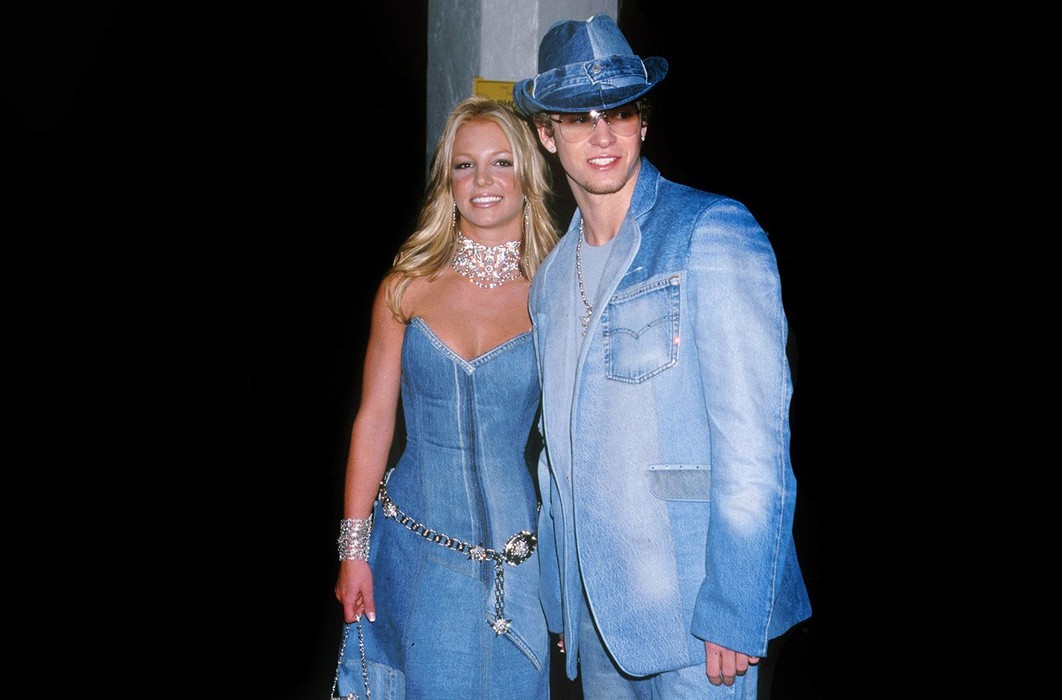 Be Ambitious &     Creative
Build grant writing and administration capacity
Identify complimentary projects and funding opportunities
Benchmark project progress & accomplishments
Create unified narratives When in doubt, apply !
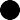 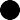 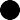 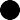 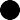 Grant Writing & Administration
Grants require substantial effort, from the application to the administration & compliance. Creating work plans that proactively capture data for grant opportunity can substantially ease the burden of pursuing, and administering grants when they become available.
Create information caches Proactively identify projects and their nature (time limited, capital Improvements, etc.)
Leverage local and regional partnerships
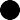 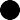 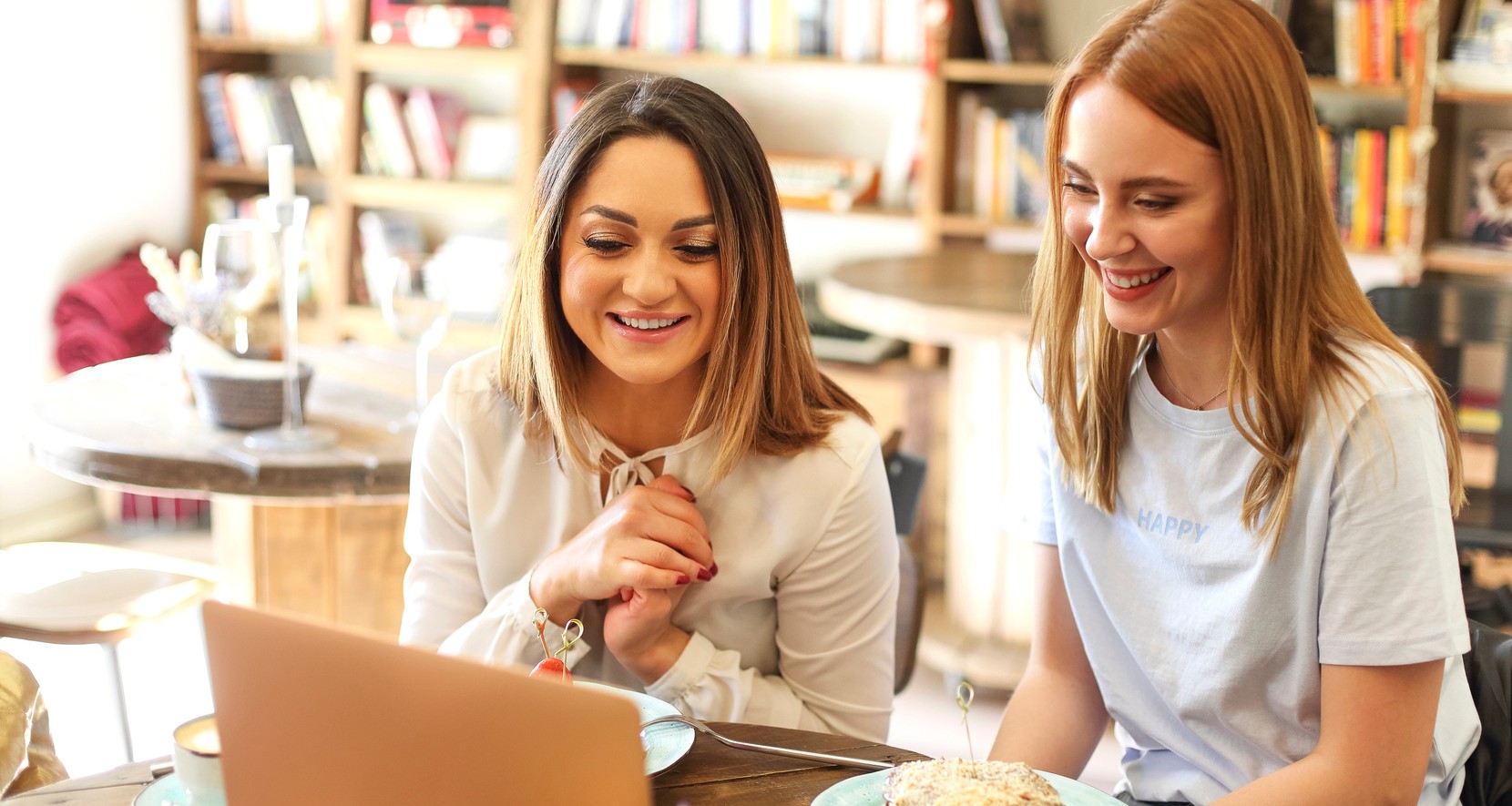 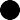 Is it a match?
Are you eligible ?
Do your policy goals align?
What happens if the funding goes away?
What type of grant is it?
When is the submission deadline? What is the selection process?
What are the compliance requirements?
NC Hometown Strong
Thank You
Chastan Swain Legal & Policy Analyst NC Hometown Strong
Chastan.swain@ncdcr.gov
Rural Economic Development Division
Engaging Enhancing and Transforming Rural North Carolina
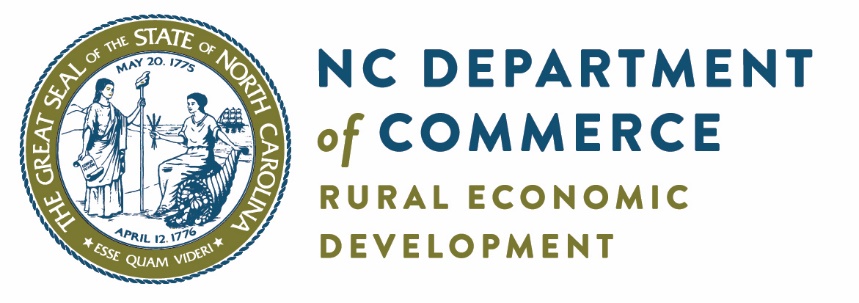 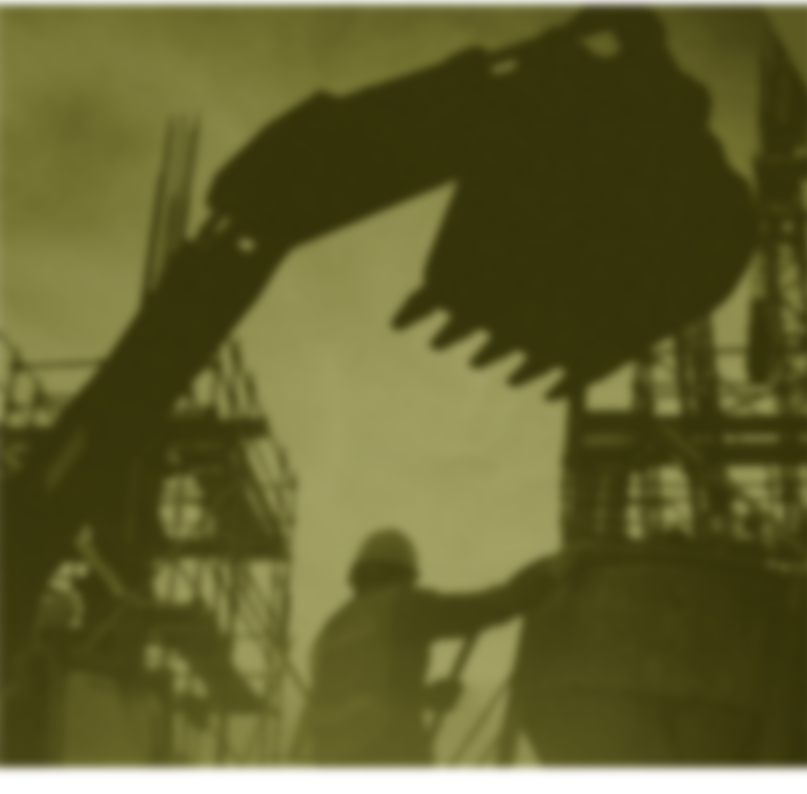 The Challenge
Rural local governments face significant systemic and economic challenges that limit their competitiveness and stifle their efforts to build strong, vibrant, and sustainable communities. Those challenges have been magnified by the COVID-19 pandemic .
Rural Engagement & Investment Program
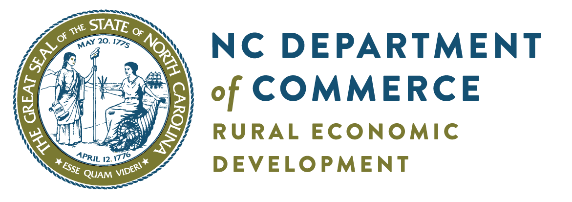 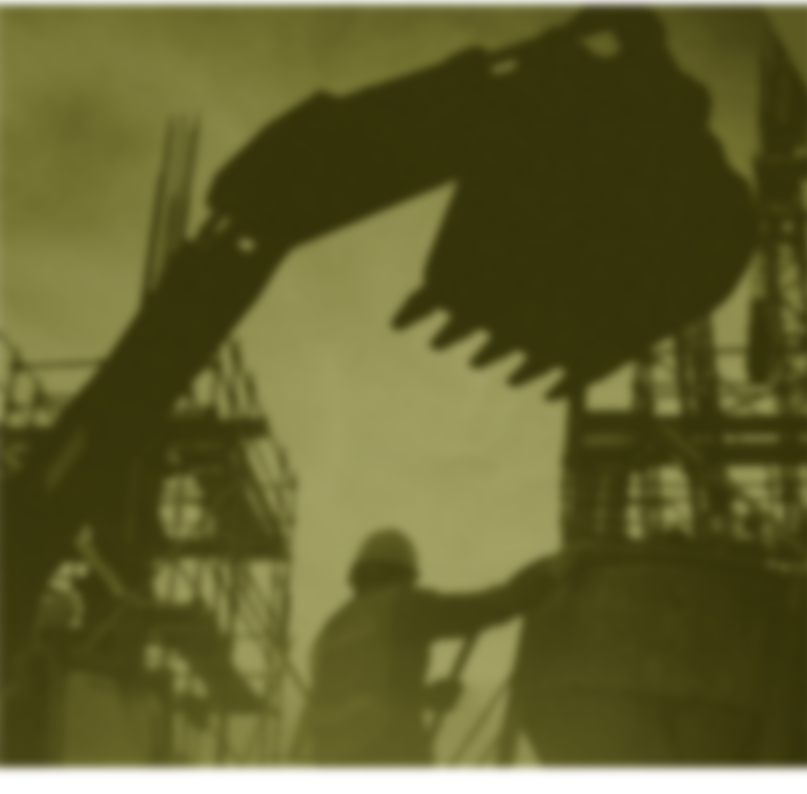 The REDD Response
Rural Engagement & Investment Program (RE&I) 

Grants, training, and technical assistance for local governments that help communities acquire critical resources, advance project implementation, build local capacity, and respond to critical issues relating to COVID-19 recovery.
Rural Engagement & Investment Program
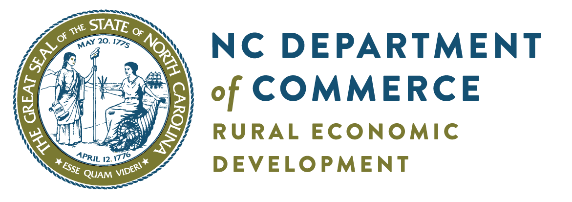 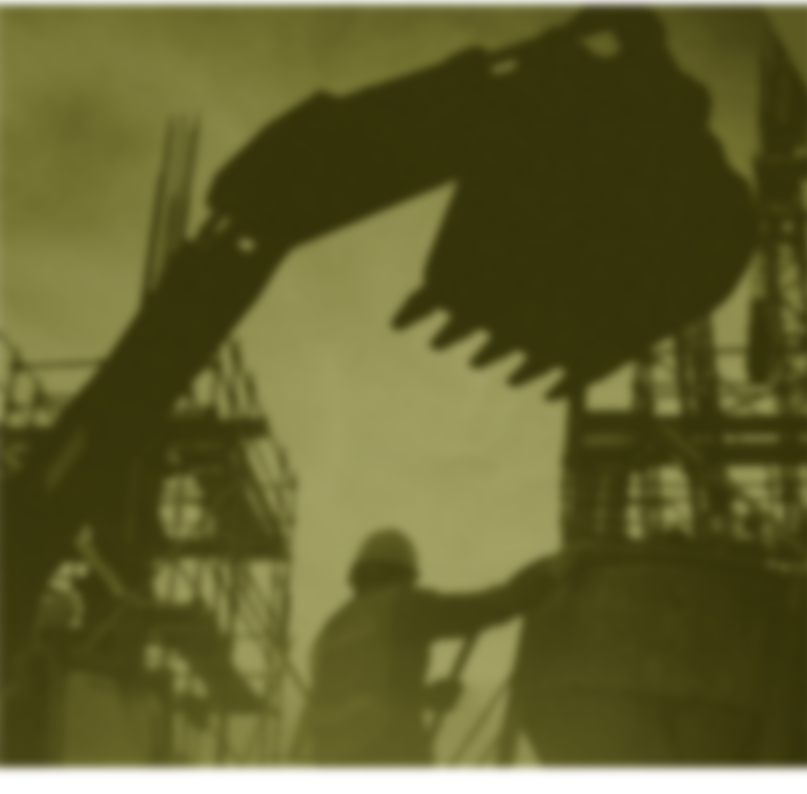 The Rural Engagement & Investment Program (RE&I)

Support downtown economic development initiatives   
Provide public improvements that help retain businesses
Enhance support for small businesses
Create resilient neighborhoods.
Increase the local government capacity.
Rural Engagement & Investment Program
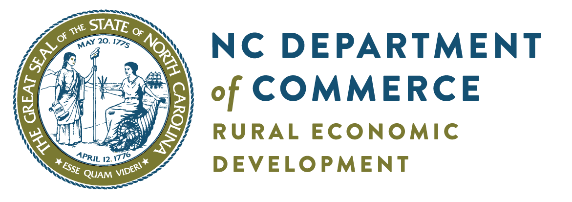 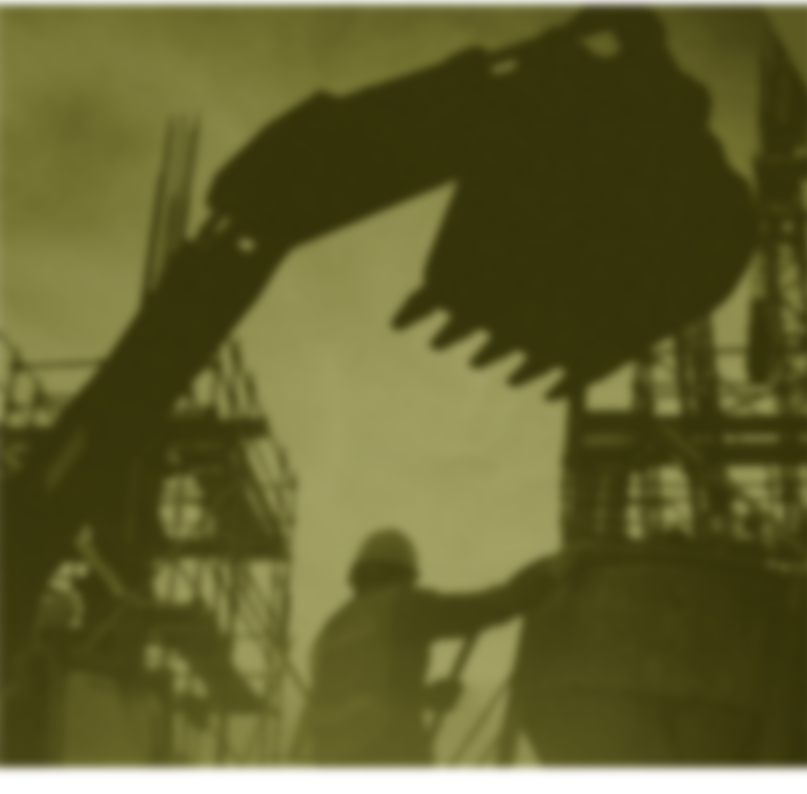 Rural Transformation Grants 
$48 Million ARPA Funds

Support innovative approaches to increasing local capacity, COVID-19 recovery, building partnerships that support small businesses, leveraging resources to support downtown development, and advancing local projects  that will address critical community and economic development needs.
Rural Transformation Grant Fund
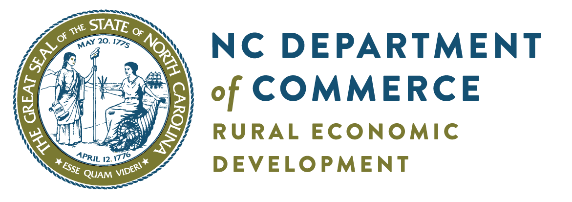 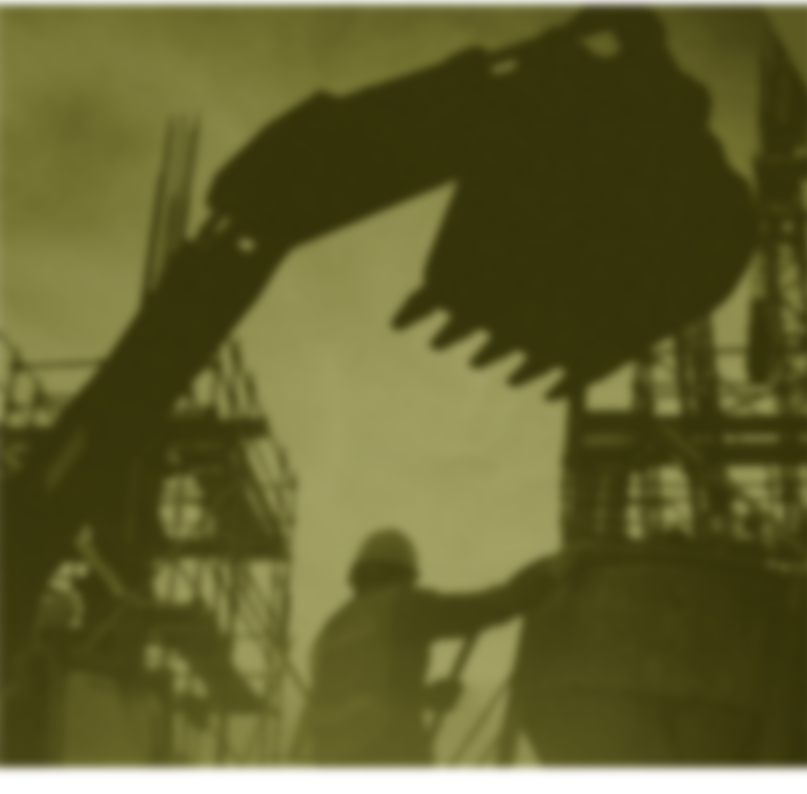 Rural Transformation Grant Categories

Downtown Revitalization
Resilient Neighborhoods 
Community Enhancements for Economic Growth
Rural Community Capacity Building
Rural Transformation Grants
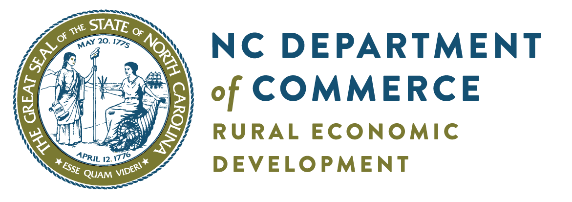 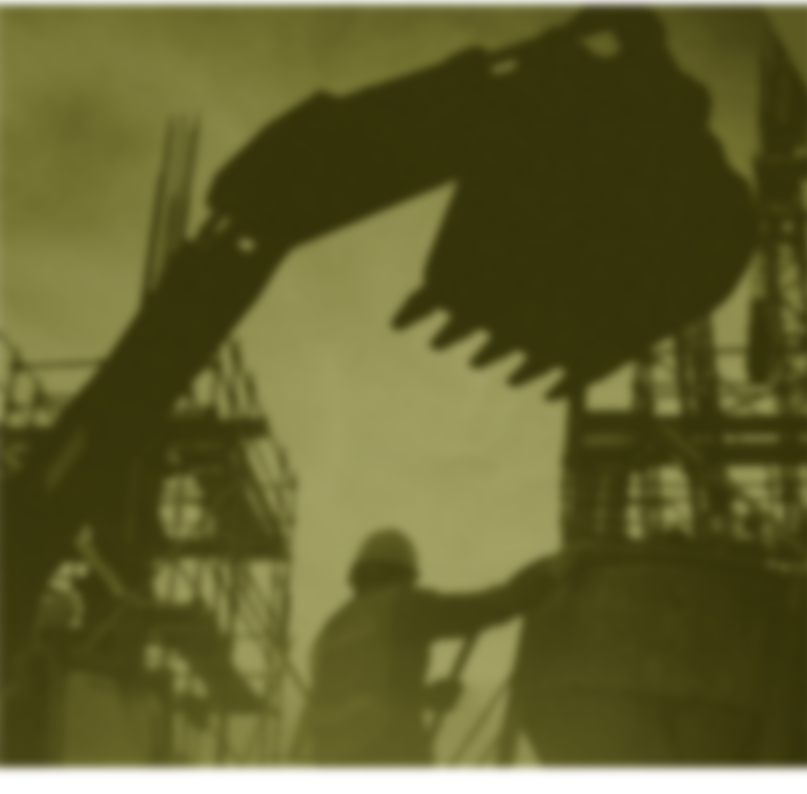 Contacts

Hazel Edmond			Liz Parham
RE&I Program Director		Downtown Revitalization
hazel.edmond@commerce.nc.gov 	lparham@commerce.nc.gov 


Darren Rhodes, CPM		Valerie Fegans
Rural Community Capacity Bldg.	Resilient Neighborhoods
drhodes@commerce.nc.gov 	valerie.fegans@commerce.nc.gov 


Olivia Collier			Melody Adams
Rural Community Capacity Bldg.	Community Enhancements for
ocollier@commerce.nc.gov		Economic Growth 	
				melody.adams@commerce.nc.gov 

Nichole Gross
Community Enhancements for
Economic Growth
nichole.gross@commerce.nc.gov
Rural Transformation Grants
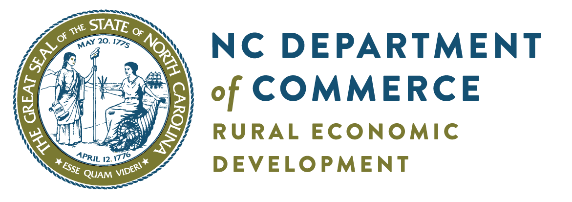 Broadband & Digital Equity Programs
Funded by the American Rescue Plan Act
N.C. League of Municipalities
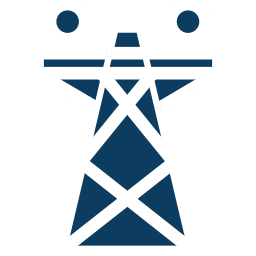 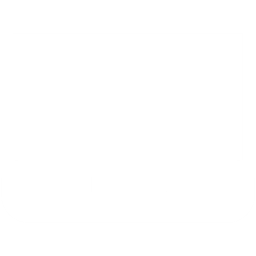 American rescue plan act funds Investment plan
Ensure availability of internet service at speeds of at least 100/20 Mbps for more than 98% of North Carolina households.
Infrastructure
$971M
$380M
GREAT Grant ($350M American Rescue Plan Act; $30M State CIF)
$400M
Completing Access to Broadband (CAB)
$90M
Stop Gap Solutions
$100M
Broadband Make Ready Accelerator (Pole Replacement Fund)
Broadband Mapping
$1M
Awareness and Digital Literacy
Improve awareness and enable all North Carolina citizens to realize the benefits of high-speed internet through digital literacy allowing access to the digital economy.
$50M
DEFINITIONS
Digital Equity: All individuals and communities have the information technology capacity needed for full participation in our society, democracy, and economy. Digital equity is necessary for civic and cultural participation, employment, lifelong learning, and access to essential services.
Digital Inclusion: Activities necessary to ensure that all individuals and communities, including the most disadvantaged, have access to and use of information and communication technologies.
Access to affordable high-speed internet;
Access to a device that meets the needs of the user;
Access to digital literacy training;
Quality technical support; and
Applications and online content designed to enable and encourage self-sufficiency, participation and collaboration.
State Digital Equity Grant Programs
Capacity Building Grant Program (Winter 2023) - $14 million
Build capacity to develop or expand digital equity programs in communities across North Carolina. Will require partnerships between local municipalities and community-based organizations 
Eligible entities are local municipalities (county, city, town governments), nonprofit organizations, faith and community-based associations, and digital equity coalitions; Must demonstrate partnership
Two tracks: 
Track 1: Program Expansion/Development 
Track 2: Device support and distribution. Must also include digital literacy training for device recipients
State Digital Equity Planning
Year-long state digital equity planning process
Listening & Feedback sessions
Goal is to support the creation of community-centric solutions. Implementation funding will provide resources to local organizations to help scale digital literacy programs
Projects aim to help the following groups:
Low-income households
Aging populations
Incarcerated individuals
Veterans
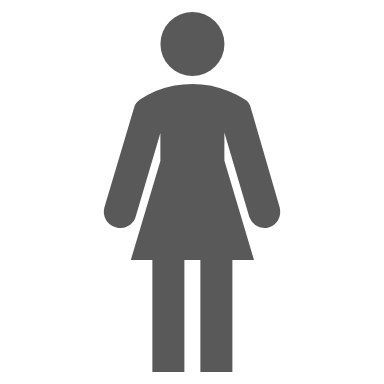 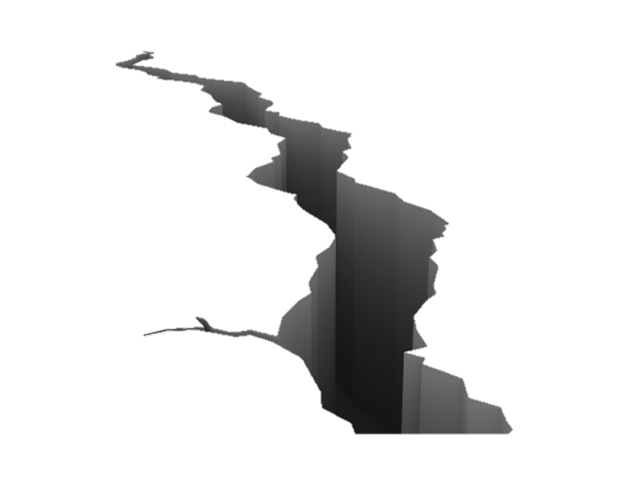 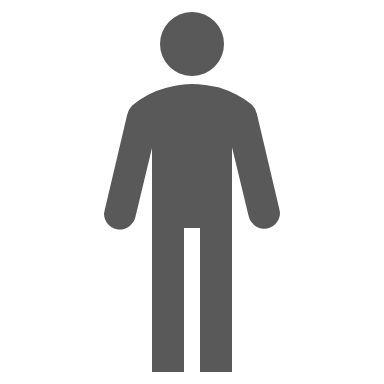 People with disabilities
People with language barriers
Racial and ethnic minorities
Rural inhabitants
How you can get involved
Partner with NCDIT, county, providers and local organizations
Attend listening sessions
Share feedback with us
Encourage residents in your community to participate in the N.C. Broadband Survey:
www.ncbroadband.gov/survey

Review the GREAT grant 2022 contingent award location map: www.nconemap.gov/pages/broadband
Share information on the Affordable Connectivity Program:
getinternet.gov
Questions
Infrastructure Contact:
Jeffrey M BrooksSenior Program Manager – CAB and Stop Gap Programs, NCDIT Broadband Infrastructure Officejeffrey.brooks@nc.gov(919) 602-8080
Digital Equity and Literacy Contact:
Kiya EdwardsDigital Equity Manager – NCDIT Office of Digital Equity and Literacykiya.edwards@nc.gov
October 26, 2022
American Rescue Plan Expert TourDepartment of Environmental QualityDivision of Water Infrastructure
https://deq.nc.gov/about/divisions/water-infrastructure
“ARPA” in NC (State Appropriations)
November 2021 (S.L. 2021-180):
$1.69 Billion appropriated from State’s ARPA (State Fiscal Recovery Fund) to water, wastewater and stormwater infrastructure funding

July 2022 (S.L. 2022-74):
Additional $611 Million appropriated from General Fund and State’s ARPA to water and wastewater infrastructure funding

Total of almost $2 billion in State Fiscal Recovery Fund appropriated for infrastructure!
What DWI Funds
Low-interest loans and grant funding programs for:
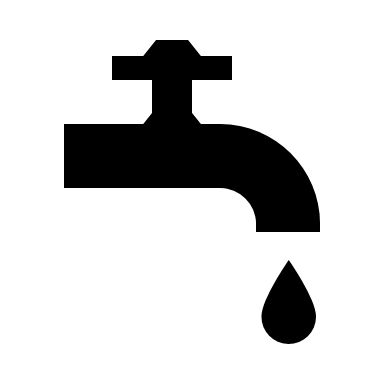 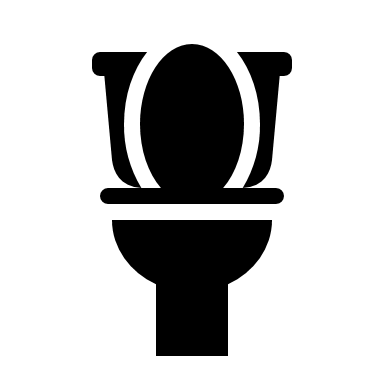 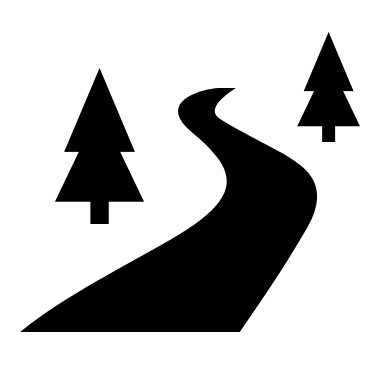 Drinking water infrastructure
Wastewater infrastructure
Stormwater infrastructure
CWSRF green projects: stormwater quality, reclaim water, stream restoration, energy efficiency
Pre-construction planning
Asset Inventory and Assessment (AIA) grants
Merger/Regionalization Feasibility (MRF) grants
Stormwater planning
Developing and Implementing a New Stormwater Utility
ARPA (and General Fund) funds Available for Awards
$2.3 billion appropriated from the ARPA SFRF and General Fund

($940 million available for applications)
NC DEQ DWI ARPA Administration Plan
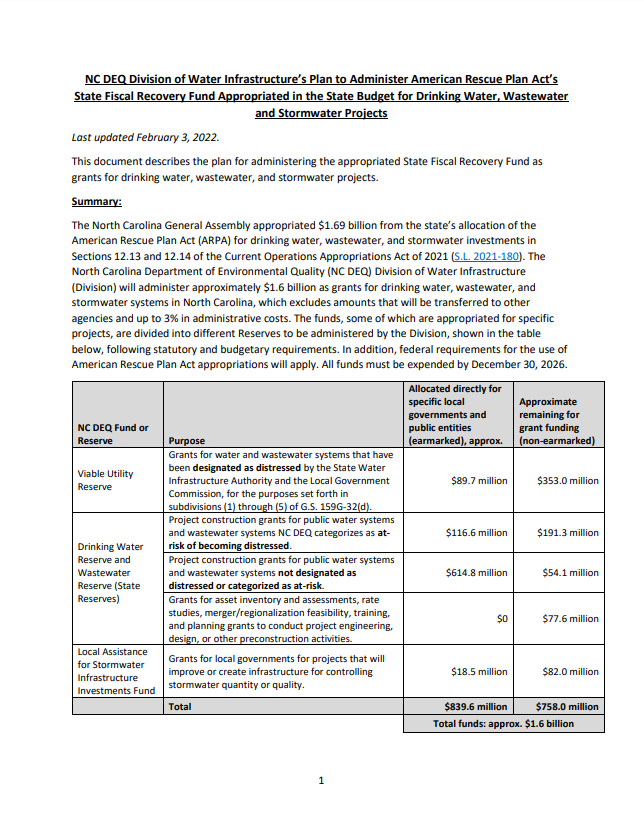 Posted on the Division of Water Infrastructure’s website, under “I Need Funding”

https://deq.nc.gov/about/divisions/water-infrastructure/i-need-funding 


Public review (Dec-Jan)
Announced Feb. 10, 2022 (recorded webinar)
Direct Appropriatons
Recipients of direct appropriations through SL 2021-180 or SL 2022-74 must complete the Request for Funding form

Division will review project description to ensure eligibility in a ‘Request for Funding’ form
Completed forms for approved projects must be submitted to the Division by June 30, 2023
Unclaimed funds will revert to the Division for other funding awards as required under S.L. 2022-43

Questions?
Contact person who emailed form OR
Corey Basinger Corey.Basinger@ncdenr.gov
107
Application to Award Process
Projects Funded in Spring 2022
$789.4 Million in 386 construction and planning projects in 86 counties (ARPA, DWSRF and CWSRF funding).
Spring 2022 and Fall 2022 Funding Applications
Spring 2022 Funding Round: 
More than $3.1 Billion in funding requests, in 649 new applications from 94 counties. Also re-considered over 50 Fall 2021 unfunded applications.

Fall 2022 Funding Round: 
More than $2.7 Billion in funding requests, in 649 applications from 91 counties.
(Application deadline was Sept. 30, 2022. After SWIA funding decisions and approvals, will announce funded projects in Feb. 2023.)
ARPA Conditions
All ARPA conditions apply to the entire projects!
Uniform Guidance applies to procurement of engineering services. Recipient must certify to us, using a form, that the engineering services were procured through a qualification-selection based process, and that the engineering firm did not assist in creating the RFQ/RFP or review the bids.

Only expenses incurred on or after March 2021 are eligible for ARPA funds.

ARPA funds can be expended only through December 2026. Remaining funds will revert back to the US Treasury after that date, regardless of the status of the project. Recipients will have to secure other funding to complete projects that are not done by 2026.

>$10 million? Requirements to report on prevailing wages, project labor agreement, and prioritizing local hires.
Contacts
Shadi Eskaf
Shadi.Eskaf@ncdenr.gov
919-707-9177

Jon Risgaard
Jon.Risgaard@ncdenr.gov
919-707-9175

Vic D’Amato
Victor.Damato@ncdenr.gov
919-707-9186

Cathy Akroyd
Cathy.Akroyd@ncdenr.gov
919-707-9187

Or https://deq.nc.gov/water-infrastructure-contacts
Division of Water Infrastructuredeq.nc.gov/about/divisions/water-infrastructureState Water Infrastructure Authoritydeq.nc.gov/about/divisions/water-infrastructure/ state-water-infrastructure-authority
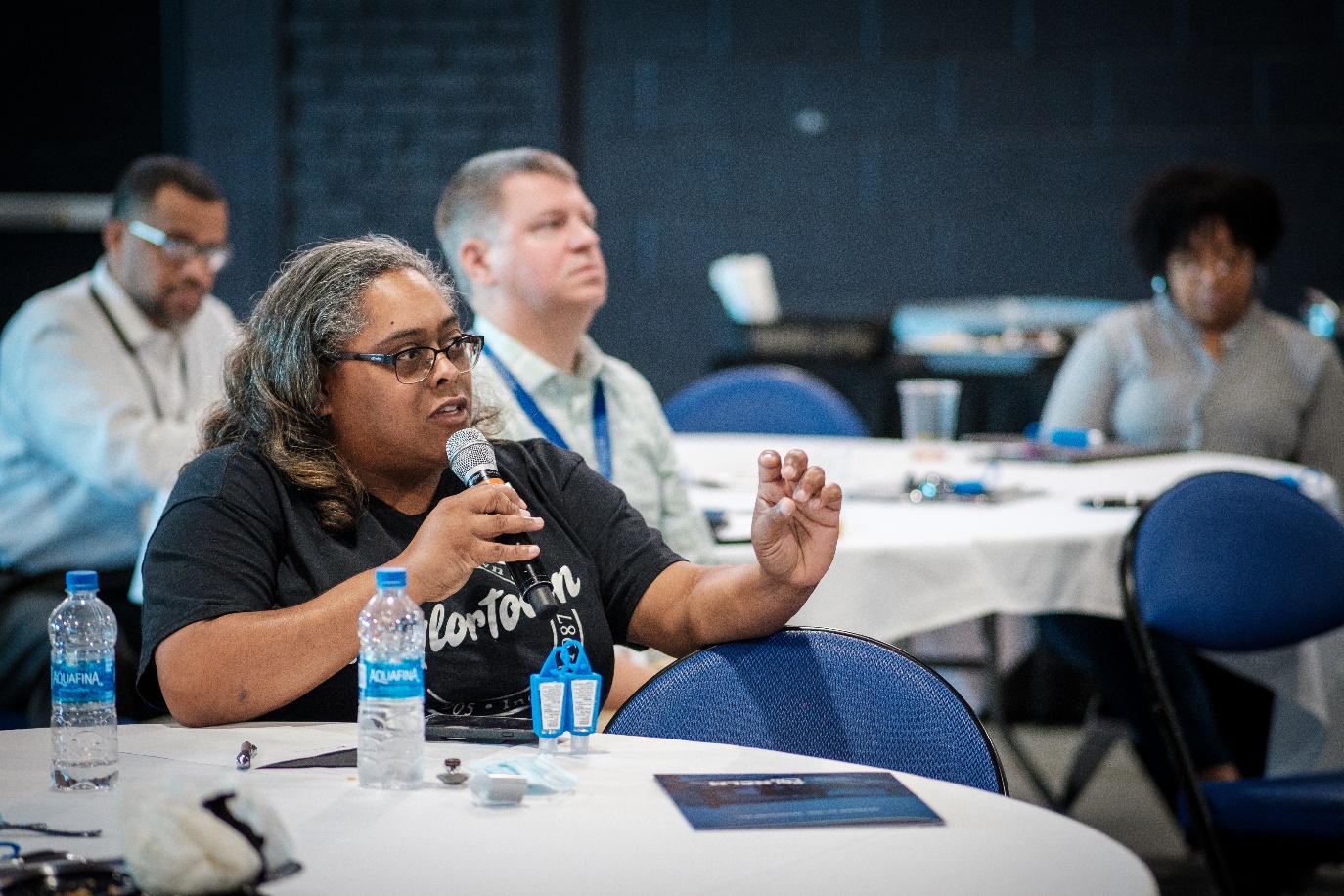 Lunch – Enjoy!
Greensboro ARP Expert Tour Event, 9/21/2022
ARPA LFRF REPORTING REVIEW
ARP Expert Tour, October 26, 2022 – Wallace
Julie Metz, ARP Member Services Specialist
[Speaker Notes: Hello!  I am Julie Metz and work for the League as an ARP Member Services Specialist.  Thank you all for coming today.  

As a former municipal employee for 25 years, and one that managed many grant projects and programs, I know this can be very daunting, to say the least.  It does not help that Treasury keeps changing things, as Kara mentioned.  In light of that, my role today is to make sure everyone here is aware of your reporting obligations as an ARP recipient.]
Reminder
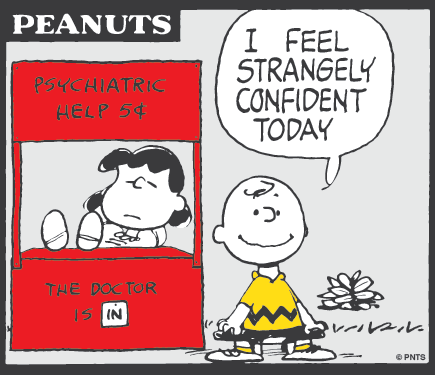 Reporting Portal Help Desk
[Speaker Notes: Just want to remind everyone we have a couple folks from either NCPRO, COG and NCLM staffing a booth located in the room to the back at my right to receive general ARP questions and to help you get familiar with what the Treasury’s ARP reporting portal looks like.  When we created the concept of these help desks – I could not help but envision Lucy and Charlie Brown with Lucy’s psychiatric help desk.  We hope you walk away today feeling strangly confident!

In the second Revision of Treasury’s Final Rule in November 2021, they implemented a tiered approach to reporting.  Since that time, we are now at Revision 4.2 with the last version updated on August 15, 2022.  Many of these revisions have impacted or supported your reporting activities.  

In this quick presentation, I am going to go over what your requirements are, based on what Tier category you are in, at a fairly high level, and remind you of your upcoming deadlines and schedule.  For specific reporting questions, I encourage you to ask them at our reporting portal help desk or at the close of the day, when we have more opportunity for specific questions.]
What Tier Am I?
Six Possible Tiers
NC LFRF Tier 1:  Charlotte, Raleigh, Durham and Greensboro
NC LFRF Tier 2:  Gastonia, Winston-Salem, Fayetteville, Wilmington, Concord, Chapel Hill, High Point, Asheville, Rocky Mount, Burlington, Greenville, Cary, Garner, Holly Springs, Indian Trail, Matthews, Monroe, Mooresville, Wake Forest, Wilson
NC LFRF Tier 5:  Everyone Else
SLFRF-Recipient-Tiers-April-2022-Reporting.xlsx (live.com)
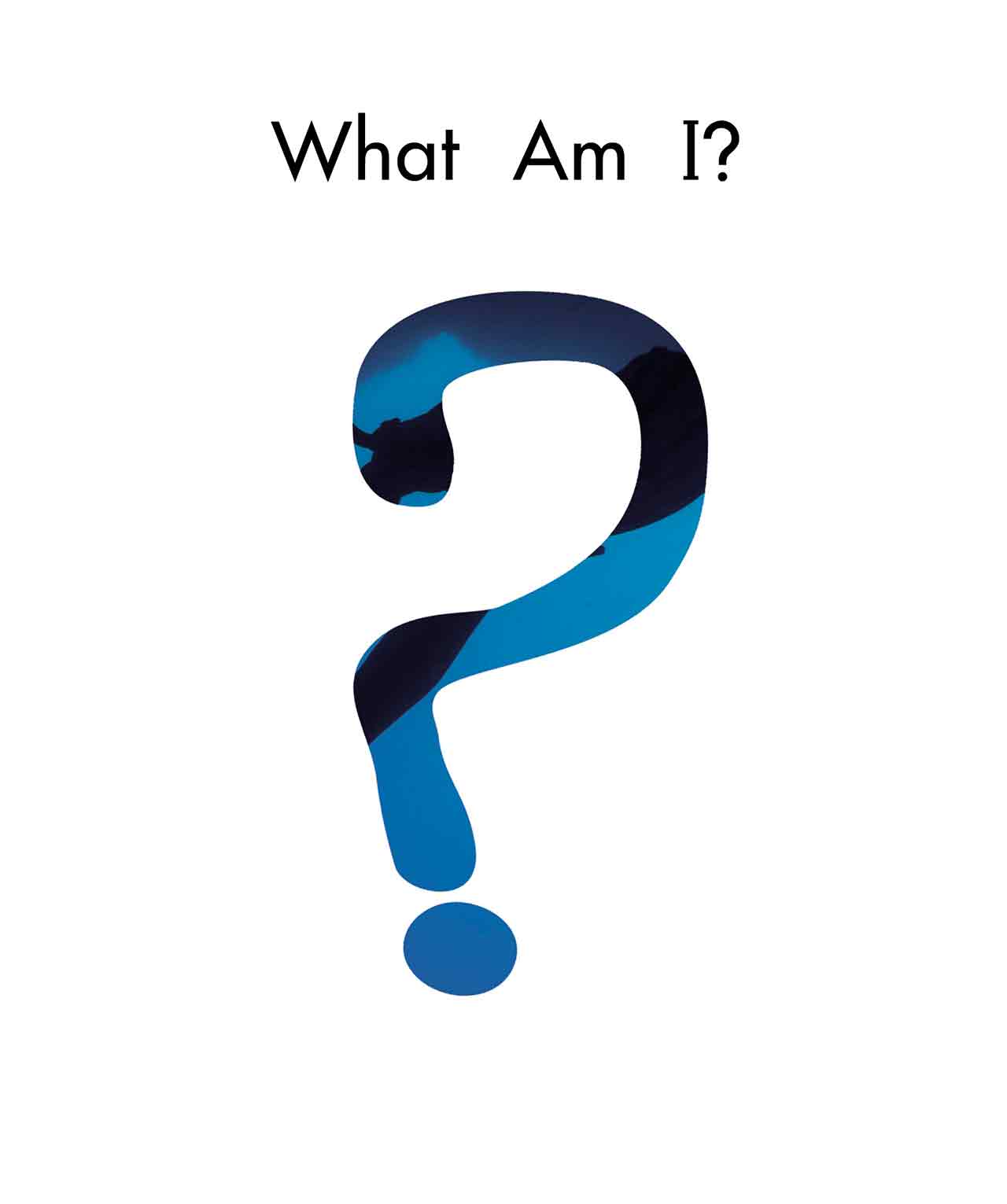 [Speaker Notes: There are 6 possible tiers per Treasury.  

In NC, there are only 3 tiers that are represented by our towns and cities.  

In tier 1 is Charlotte, Raleigh, Durham and Greensboro.  Please raise your hand if you represent a Tier 1 city.

For Tier 2, NC has 20 towns or cities that you can see here on the slide.  Please raise your hand if you represent a Tier 2 town or city.

All of the rest of our towns and cities are categorized as a Tier 5.  

If you are interested in seeing this listing, see the document in your folder that shares information on how to access our ARP website and the page that provides a Technical Assistance Cheat Sheet.  You will find a link to access Treasury’s Tier Listing for all states.]
Tier 1
Tier 1 SLFRF entities are defined as States, U.S. territories, metropolitan cities and counties with a population that exceeds 250,000 residents.
You have the highest level of responsibilities to meet the SLFRF statute, the Uniform Guidance, and Treasury’s final rule.
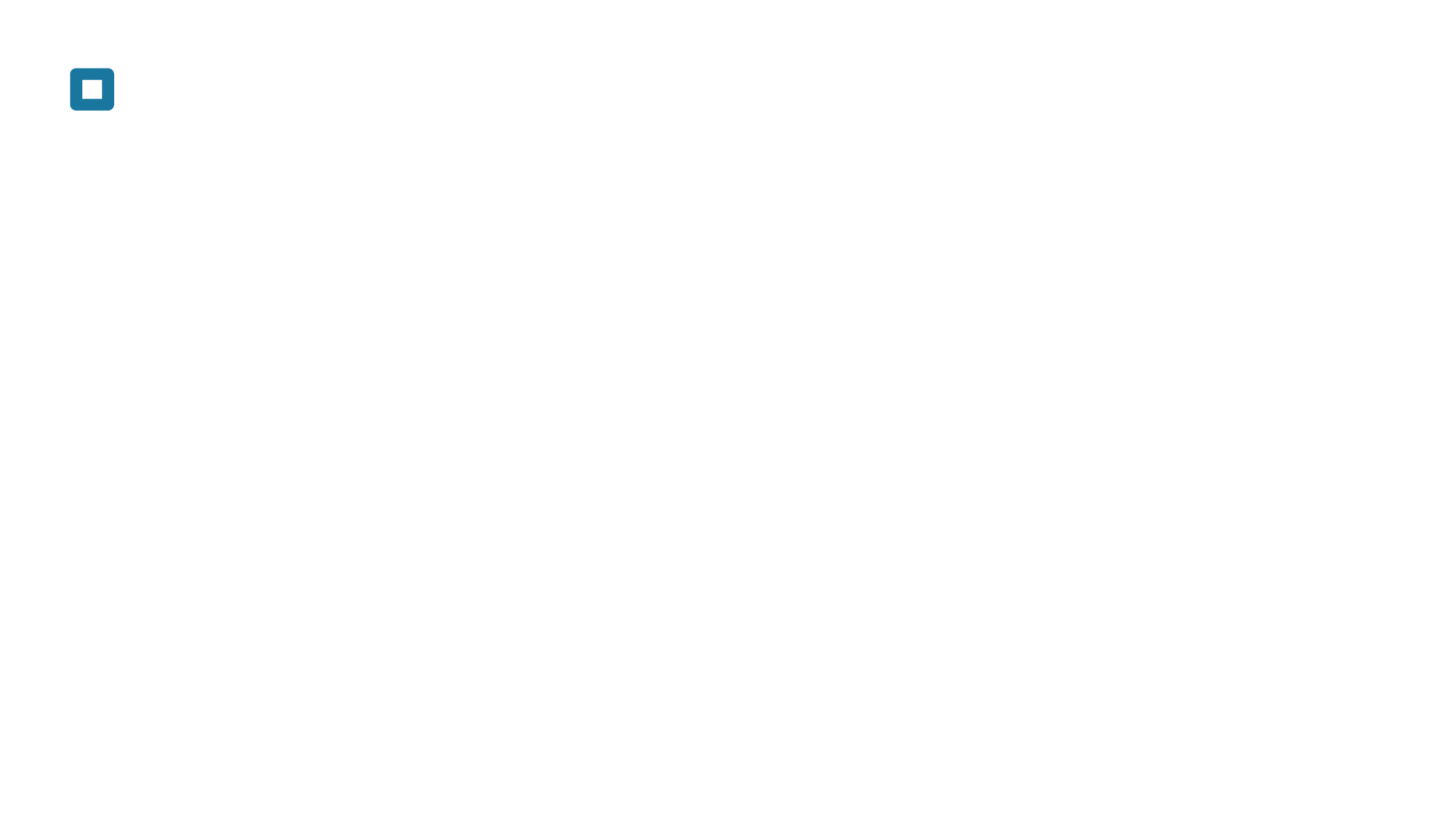 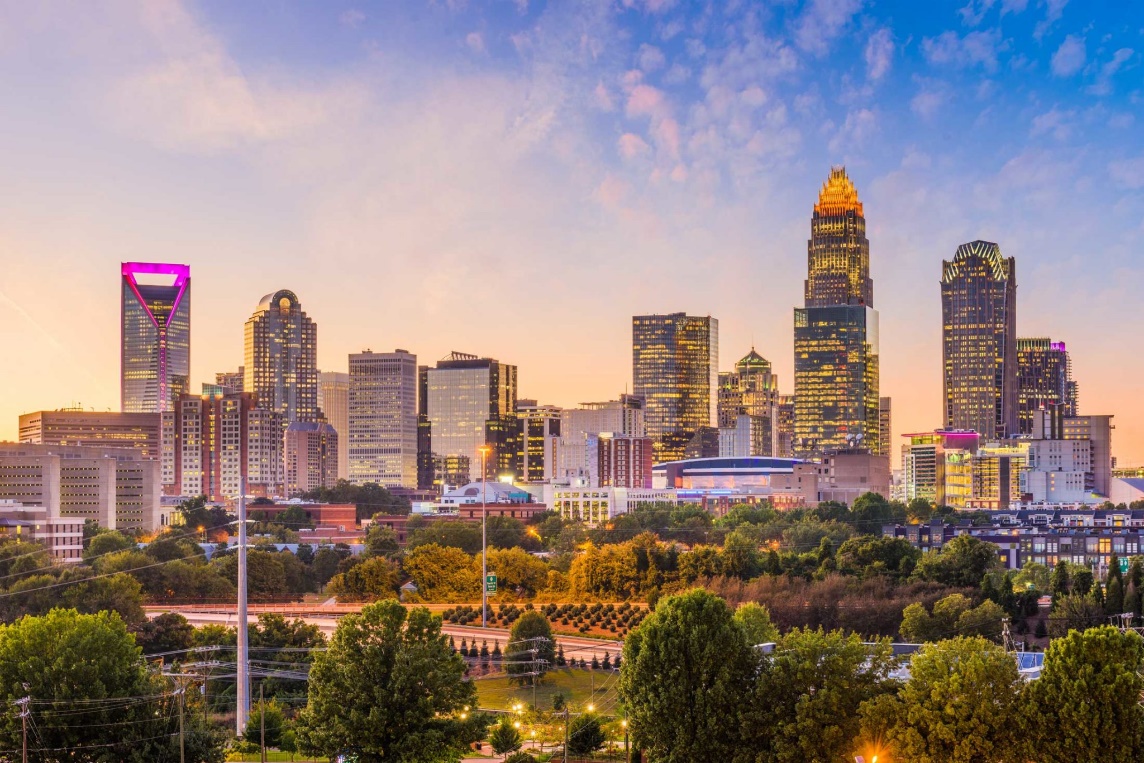 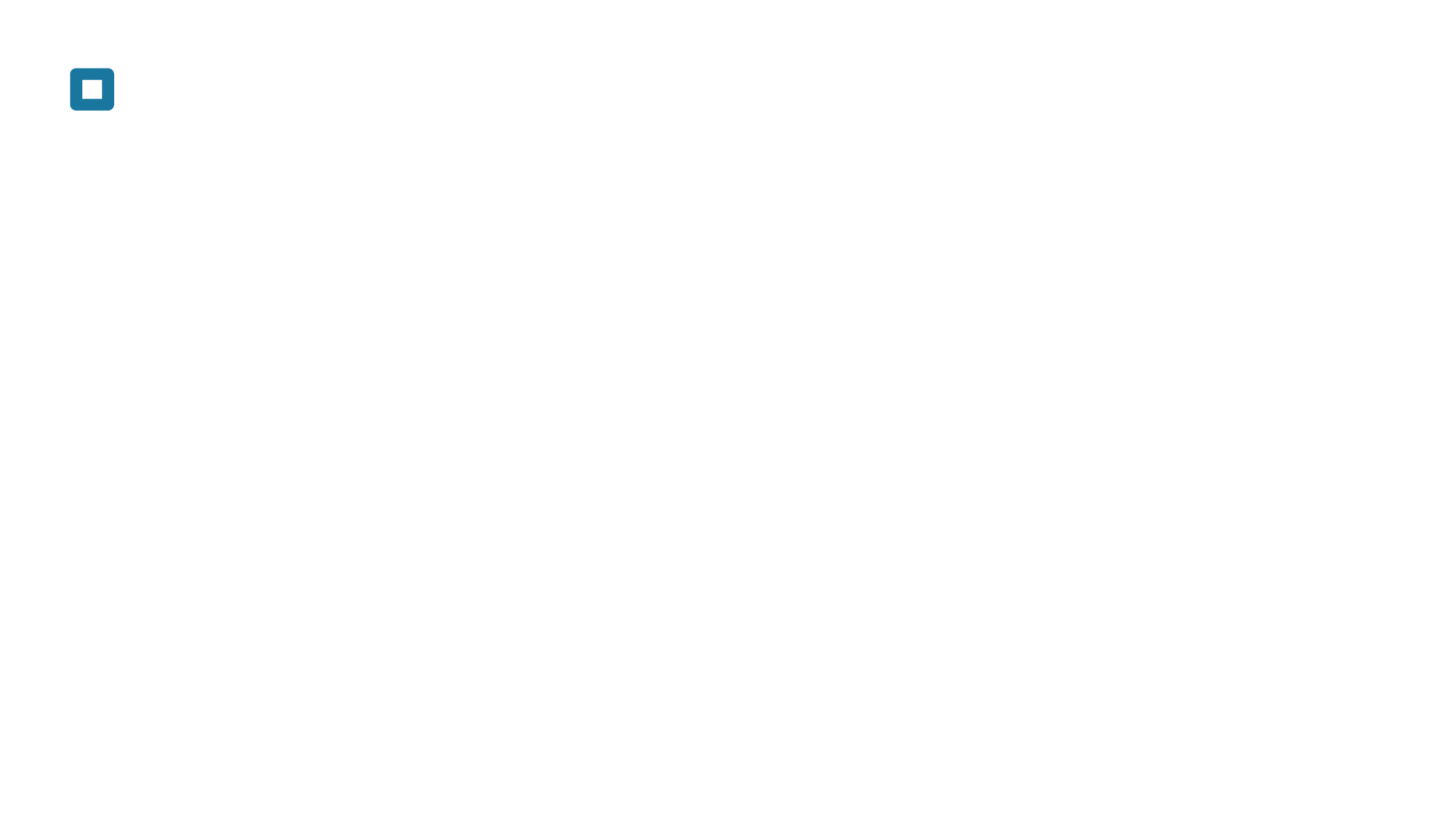 Charlotte, NC
[Speaker Notes: Lets Start with Tier 1.  

For purposes of towns or cities, it is a metropolitan city with a population what exceeds 250,000 resident.

Congratulations – you have the highest level of responsibilities to meet.  Lucky you!]
2022 Tier 1 Reporting Requirements & Due Dates
April 30, 2027
[Speaker Notes: Interim Report & Initial Recovery Plan.  These were due by August 31, 2021.  Hopefully, your initial Recovery Plan and your one-time interim report are complete and were submitted, congratulations!  You also had an annual Recovery Plan Performance Report due July 31, 2022. 

Quarterly Progress & Expenditure Reports.  You are required to submit a Progress & Expenditures report quarterly until the end of the ARP expenditure period on December 31, 2026.  Quarterly reports will cover one calendar quarter and must be submitted to Treasury by the last day of the month following the end of the period covered. Quarterly reports are not due concurrently with applicable annual reports.  Your next one is due on Halloween – October 31st.  

Recovery Plan Performance Report (Recovery Plan).  You are required to submit a Recovery Plan, each year, to cover a 12-month period and, submit the report to Treasury after the end of the 12-month period by July 31.  Tier 1 cities will be required to complete seven of these, including the initial Recovery Plan with the last one being due April 30, 2027, to cover the July 1 to December 31, 2026 period.]
Tier 1 Annual Recovery Plans
•	Must be posted on the public-facing website by the same date recipient submits report. 3 clicks or fewer.  
•	General form and content at your discretion but must include the minimum information required by Treasury. Treasury template. 
•	Should include both retrospective information covering the period and prospective information on future work to be or on the planning that has been undertaken during the covered period.
[Speaker Notes: Treasury is very explicit about how transparent your plan should be.  Public facing website by the same date submitted to Treasury and it shall not be buried – has to be no more than 3 clicks away from home site.

You are able to use your discretion on what the plan covers but there are some specific requirements to have included.  Treasury has created a template you can utilize if you wish. 

Needs ot be both retrospective – meaning look back on the period from your last report and also prospective – meaning you shall forecast what you plan to do in the year ahead and how that will make impacts.]
Tier 1 Annual Recovery Plans
The Recovery Plan must include:   
1.	An Executive Summary
2.	Description of Uses of Funds
3.	How the Plan Promote Equitable Outcomes
4.	Community Engagement Efforts
5.	Labor Practices
Whether and How Evidence-based Interventions and/or Program Evaluations 
Performance Report – There are mandatory performance indicators and programmatic data that are required
8.	A Project Inventory
[Speaker Notes: These are the required elements of which the plan must include.]
Tier 1 Annual Recovery Plans
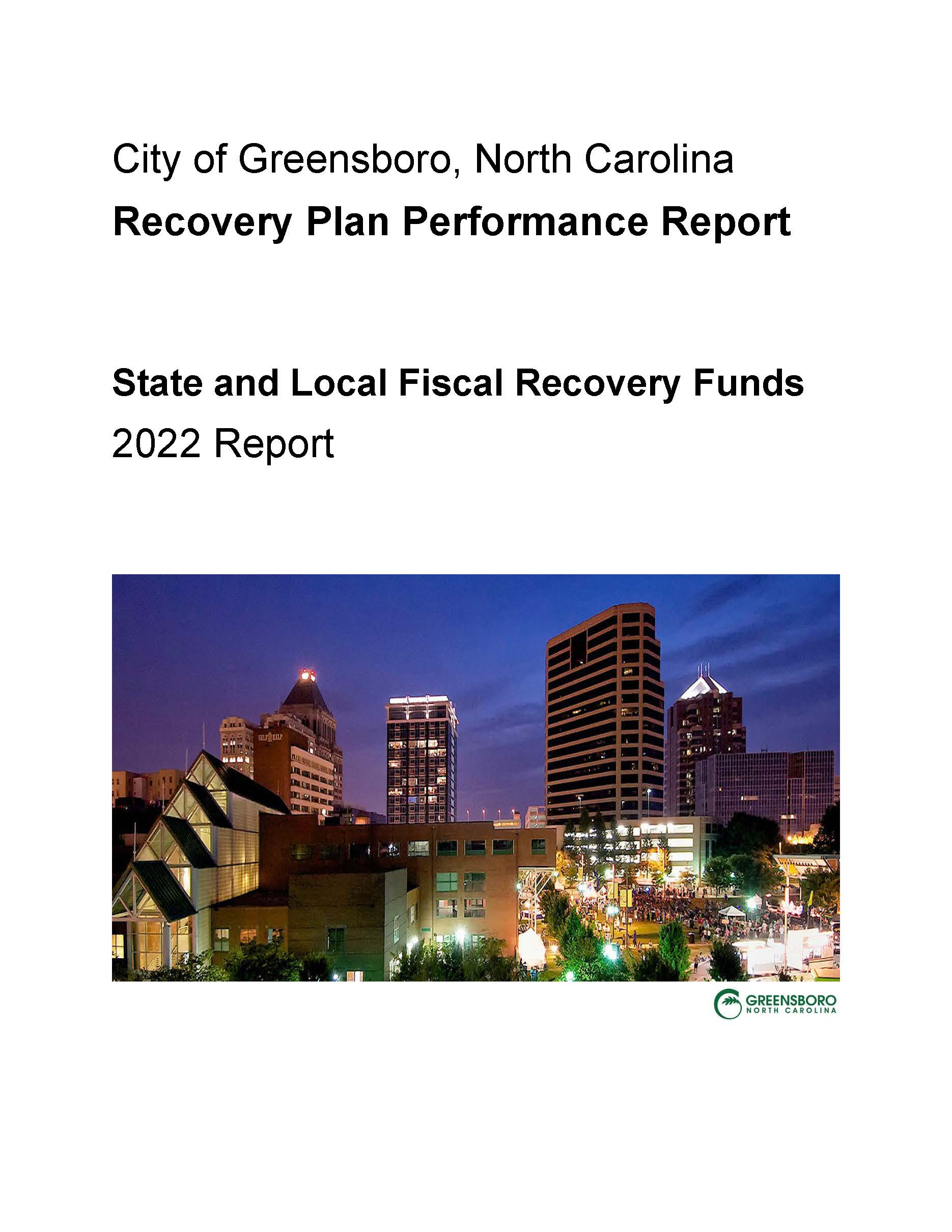 For more details, go to page 39 of the Compliance and Reporting Guidance for SLFRF, Version 4.1, June 17, 2022 document.
SLFRF-Recovery-Plan-Performance-Report-Template.docx (live.com)
[Speaker Notes: For more information on your recovery plans, go to the Compliance & Reporting Guidance for SLFRF, Version 4.1 and begin on page 39.  

Also, there isa link on our ARP website, Technical Assistance Cheat Sheet – links on a document in your folders, that will take you to a template for this annual recovery plan.]
Tier 2
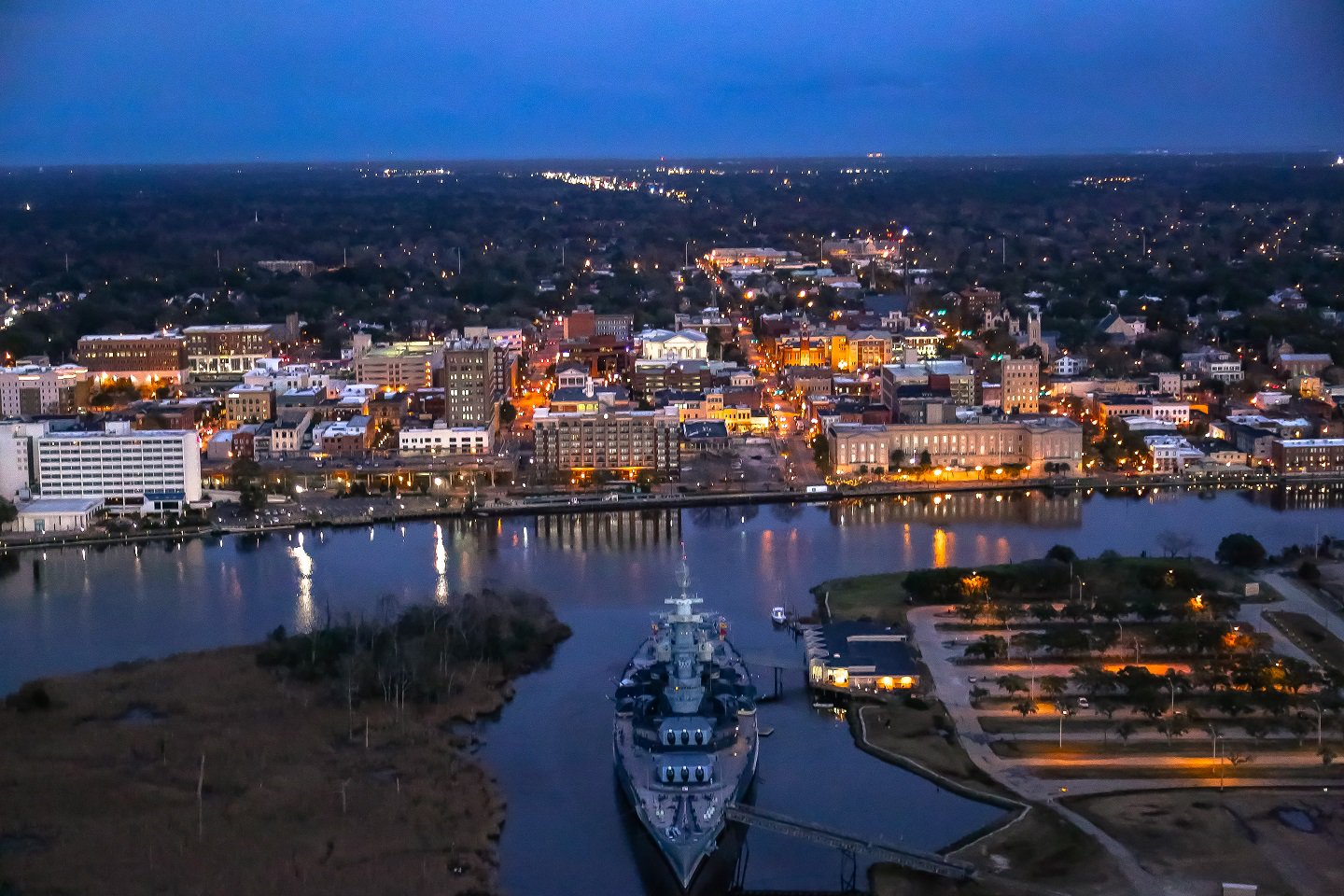 Tier 2 includes metropolitan cities and counties with a population below 250,000 residents that are allocated more than $10M in SLFRF funding, and NEUs that are allocated more than $10M in SLFRF funding.
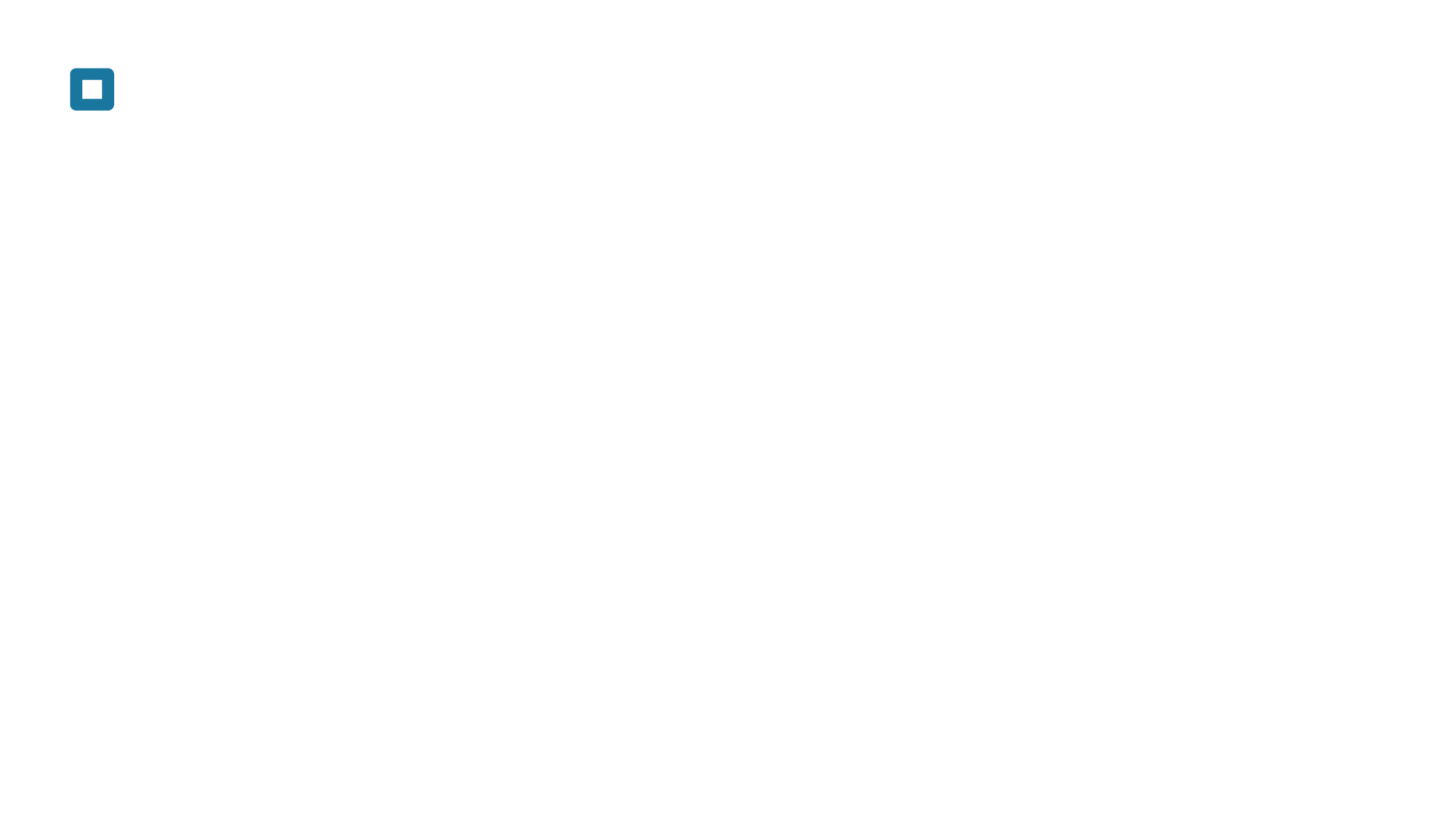 Wilmington, NC
[Speaker Notes: Tier 2 includes metro cities with a population below 250,000 and were allocated more than $10M – also including NEUs that received more than $10M, such as Burlington.]
2022 Tier 2 Reporting Requirements & Due Dates
April 30, 2027
[Speaker Notes: Hopefully you Tier 2 towns or cities have knocked out your first three reports.  You have quarterly reports due until April 30, 2027 – always due one month after the period the report covers.  This same schedule will carry out until your last one in 2027.

Just a reminder – there are 20 of you.]
Tier 2 Quarterly Reports
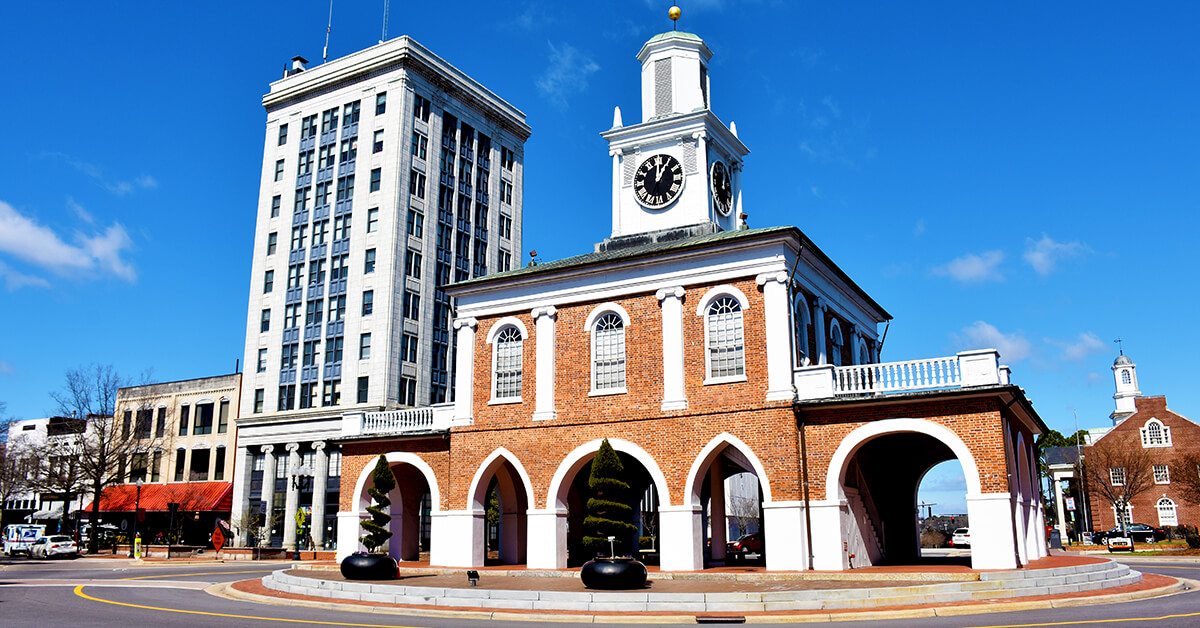 •	Microsoft Word - SLFRF PE Report User Guide.JULY Version 3.1 Final (treasury.gov)
SLFRF Compliance and Reporting Guidance (treasury.gov)
Fayetteville, NC
[Speaker Notes: Just a reminder, we have some links to guidance documents for these Project & Expenditure reports that can be found on our website.]
Tier 5
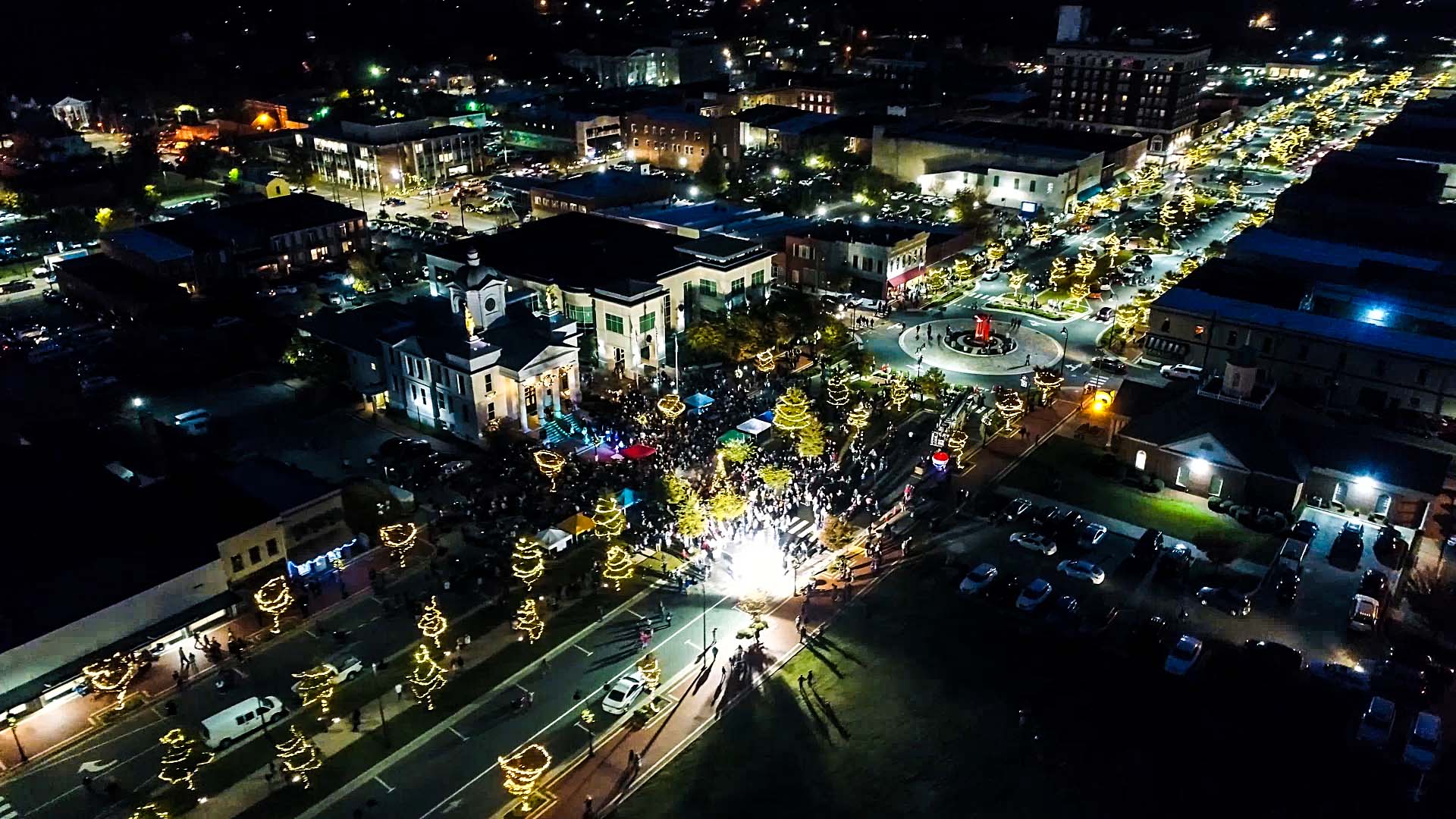 Tier 5 include metropolitan cities and counties with a population below 250,000 residents that are allocated less than $10M in SLFRF funding, and NEUs that are allocated less than $10M in SLFRF funding
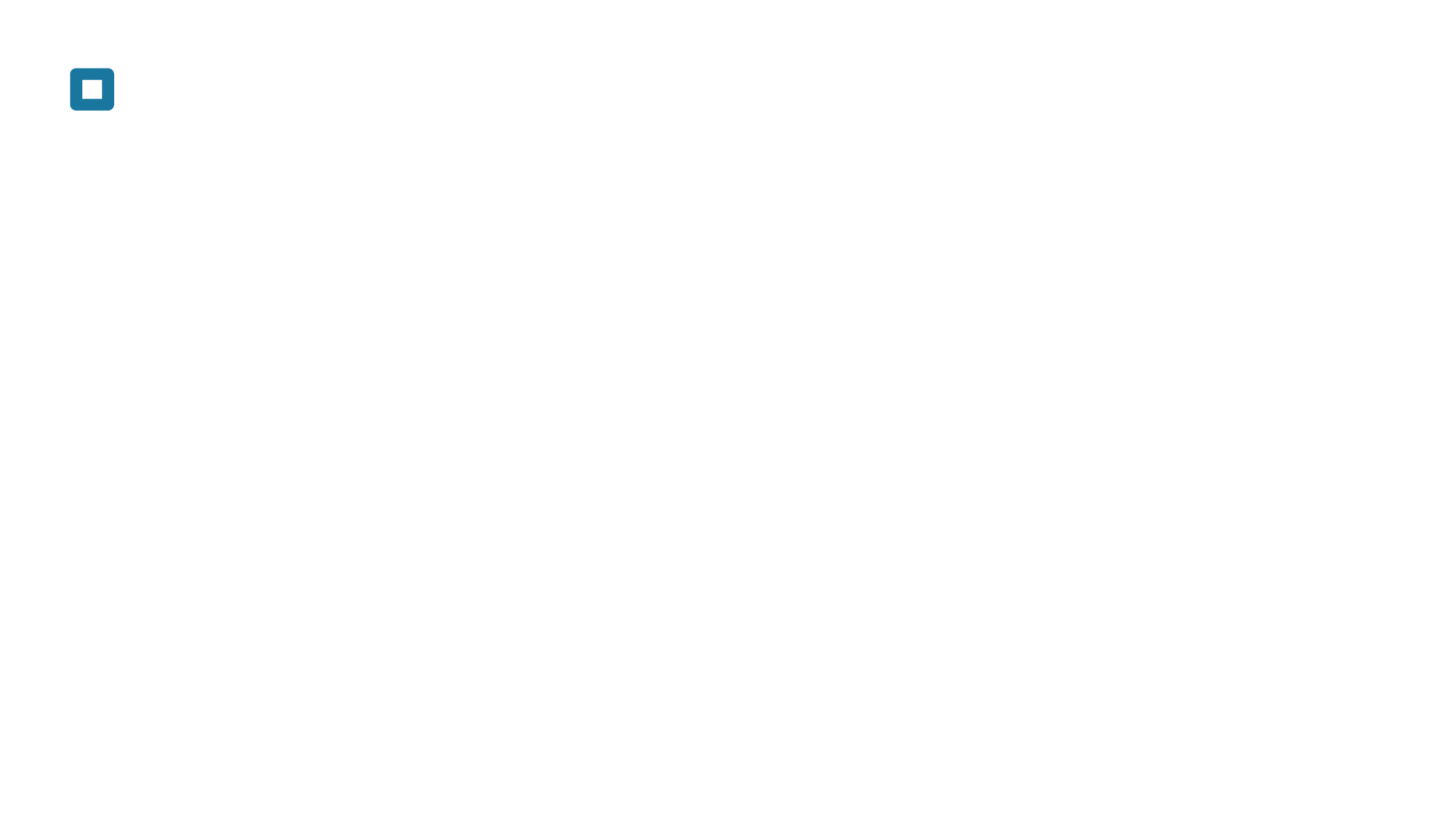 Goldsboro, NC
[Speaker Notes: Tier 5 are metro cities with a population less than $250,000 that received less than $10M, including Non-Entitlement Units.  
This is the vast majority of our towns in NC.]
Tier 5 Reporting Requirements & Due Dates
[Speaker Notes: The good news for you is that you only have 5 more reports to complete and submit taking you all the way through to 4/30.27.  These reports must be submitted regardless if you spent funds or implemented projects within the reporting period.]
Tier 5 Annual Reports
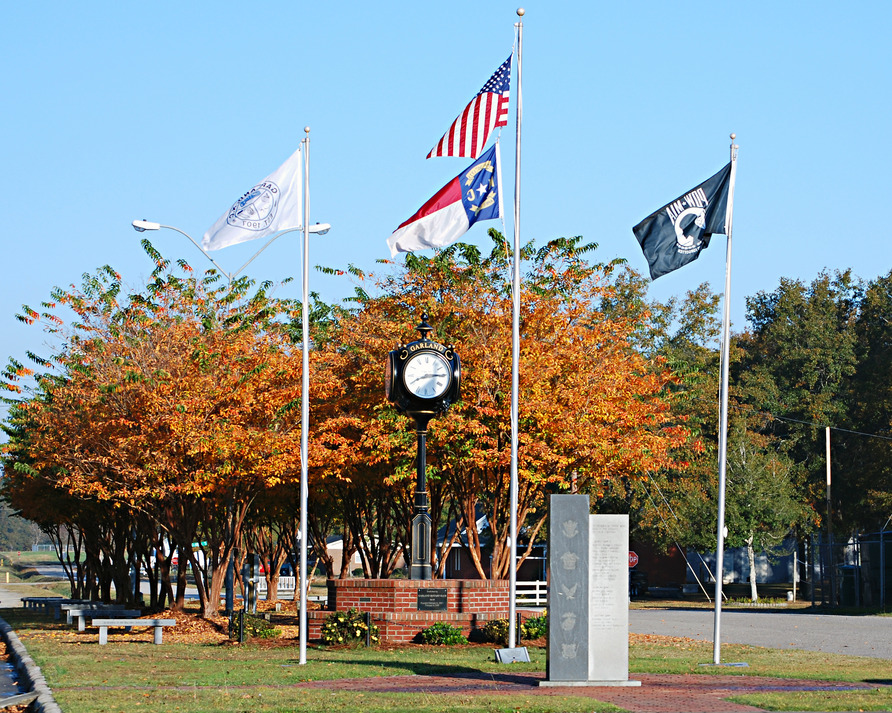 •	Microsoft Word - SLFRF PE Report User Guide.JULY Version 3.1 Final (treasury.gov)
SLFRF Compliance and Reporting Guidance (treasury.gov)
Garland, NC
[Speaker Notes: Same supporting documents are available for Tier 5 as for Tier 2 and can be found on our site.  The only difference between the two is the frequency of when they are due.]
Noteworthy
As of July 8, Treasury has a new position on Revenue Replacement    that rescinds the former position that a one-time election to either calculate revenue loss according to the original formula or elect a “Standard Allowance” of up to $10 million, not to exceed the award allocation, to spend on government services throughout the period of performance. 
Recipients were asked to make this election during the April 2022 reporting deadline.  Based on feedback, Treasury decided to keep this portion of the reporting portal open, which will permit recipients to update their prior revenue loss election, as appropriate. 
Treasury expects to keep this open through the April 2023 reporting period.
[Speaker Notes: I just wanted to cover a couple of note worthy items.  As Kara covered, in case you missed it  - Treasury has taken a new position on Revenue Replacement.  Originally to utilize this eligible category, you had to demonstrate revenue loss via a provided formula.  Now, they are letting you utilize up to $10 M, not to exceed your award amount, as a Standard Allowance.  No formula needed.  You can spend this amount on government services, including salaries and benefits. 

Recipients we given this option but told they must make this election at the time of the April 2022 report submittal and that this would be the only time they could take this opportunity.  However, Treasury changed its mind and is now allowing you to elect this option at the upcoming April 2023 report time.  You can go back and change it if you had selected one of the other 3 eligible categories and have not spend the funds to date.]
Noteworthy
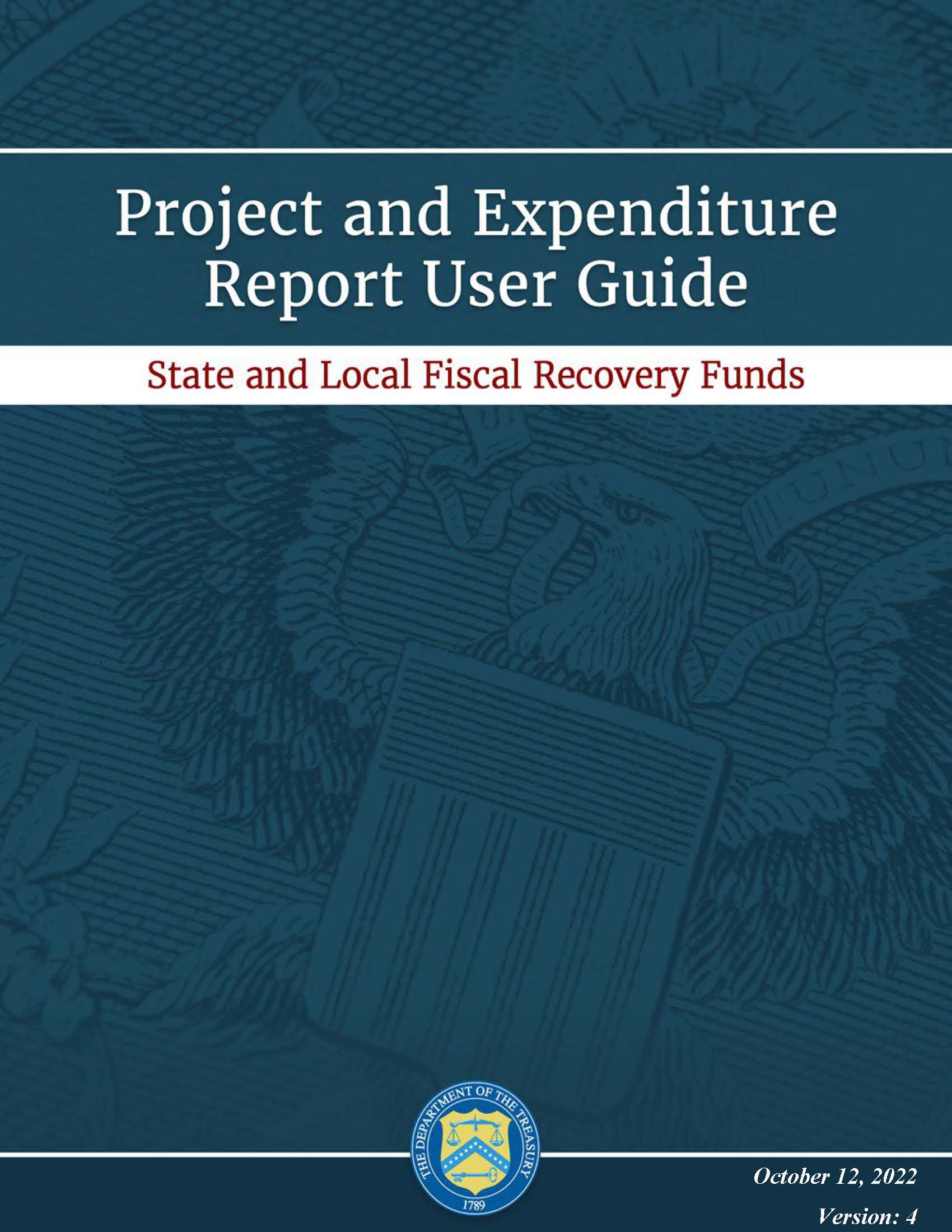 As of October 12, 2022, Treasury issued a new Project and Expenditure Report User Guide:  Microsoft Word - SLFRF PE Report User Guide OCTOBER Version 4F (treasury.gov)
[Speaker Notes: I just wanted to cover a couple of note worthy items.  As Kara covered, in case you missed it  - Treasury has taken a new position on Revenue Replacement.  Originally to utilize this eligible category, you had to demonstrate revenue loss via a provided formula.  Now, they are letting you utilize up to $10 M, not to exceed your award amount, as a Standard Allowance.  No formula needed.  You can spend this amount on government services, including salaries and benefits. 

Recipients we given this option but told they must make this election at the time of the April 2022 report submittal and that this would be the only time they could take this opportunity.  However, Treasury changed its mind and is now allowing you to elect this option at the upcoming April 2023 report time.  You can go back and change it if you had selected one of the other 3 eligible categories and have not spend the funds to date.]
Noteworthy
Reports Are Now Public
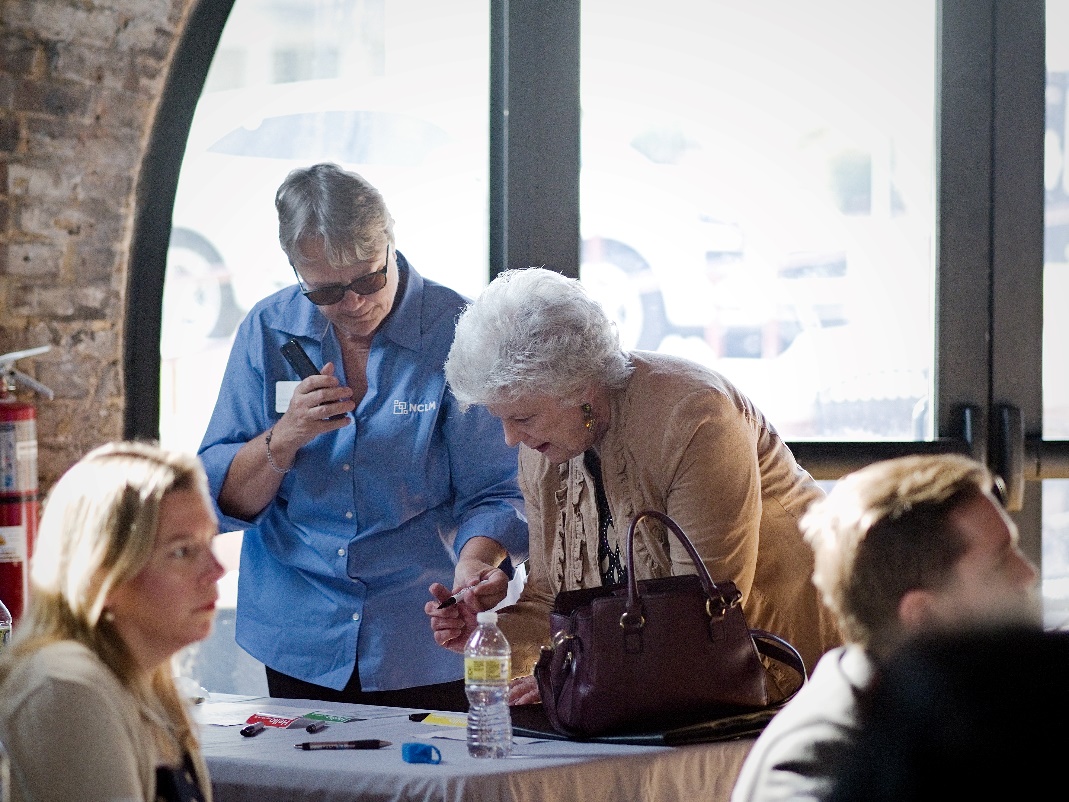 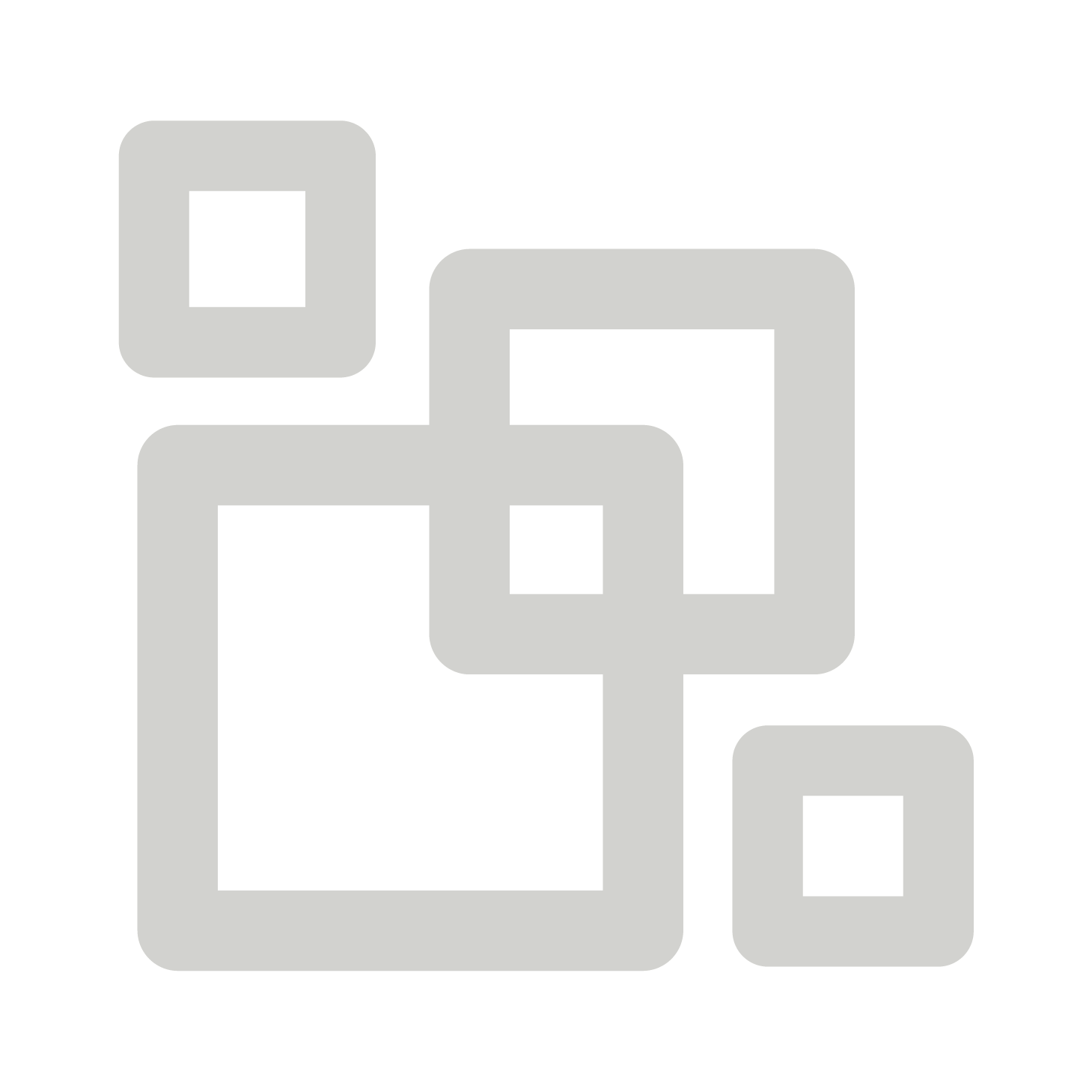 https://home.treasury.gov/policy-issues/coronavirus/assistance-for-state-local-and-tribal-governments/state-and-local-fiscal-recovery-funds/recipient-compliance-and-reporting-responsibilities
Rocky Mount ARP Expert Tour
[Speaker Notes: Also worthy of mention, is that many of the reports you submitted are now available for the public to see.  If you go to the Treasury’s SLFRF section on their website under compliance and reporting and scroll down to almost the bottom of the page, you can find links to these reports.  We just thought you would want to know.]
Noteworthy
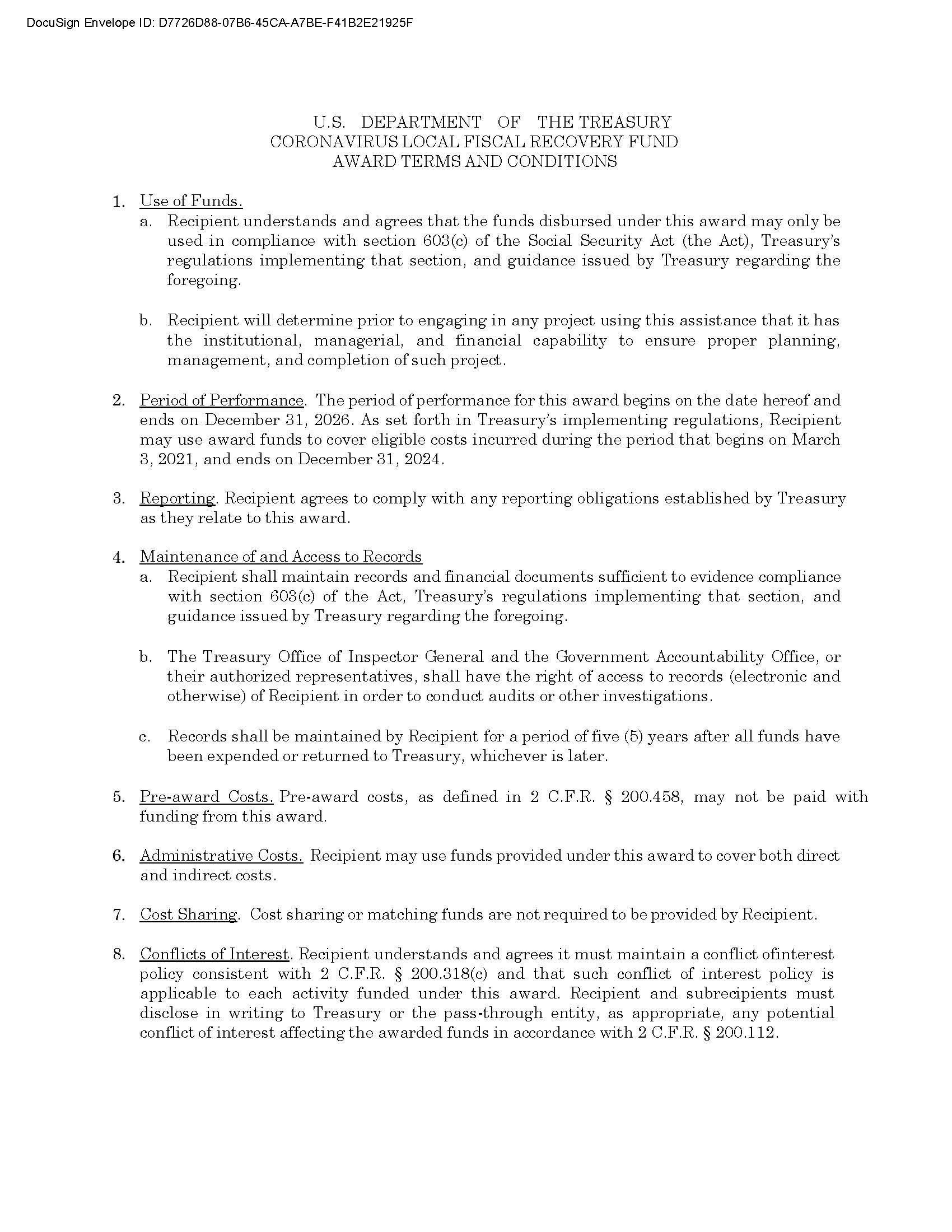 Three Documents Uploaded to Your ARP Treasury Account:
	1)  Executed Agreement
	2)  Title VI Nondiscrimination 	Policy
	3)  January 27, 2020 Budget #    		& Supporting Document
NCLM can help if you can not locate these!
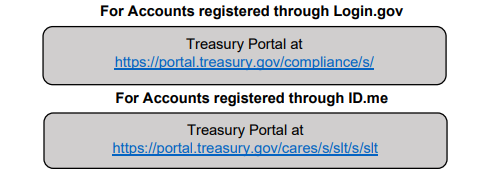 Noteworthy
[Speaker Notes: Lastly, Treasury has been contacting towns over the past week if you had not successfully uploaded three documents into the reporting account via Treasury’s portal.  These three documents are your award agreement with the state, your Non-Discrimination, Title 6 policy and a document that reflects your top line budget number reflective of the date January 27, 2020.  

If you get this communication and need help finding the first two documents, NCLM can help you.  We can also share with you the budget number you provided to NCPRO but we can not provide the budget document – NCPRO did not obtain the documents in July of 2021 – just the numbers.  You will have to go back and sleuth your way to that number.  

Also, we have heard from towns this past week that, upon receipt of notice from Treasury that they have more to upload to their account, that they can’t access their account as they did before via Log In.gov.  Apparently, once you have the account, you need to access it through these links, depending on which original source you used to create your account.  You might want to take a picture of this in case you need it later.  

That’s all for me – I am now going to turn it over to Abbie Britt to give you tips on how to avoid problems via best practices for succession planning for ARP.  Abbie….]
ARP Succession and Planning Best Practices
Abbie Britt, ARP & Special Projects Coordinator, NCLM
Access to the Treasury Portal
Ensure active SAM.gov registration
All Federal financial assistance recipients must register on SAM.gov and renew their SAM registration annually 
Free to register and renew
Can take up to three weeks for registration
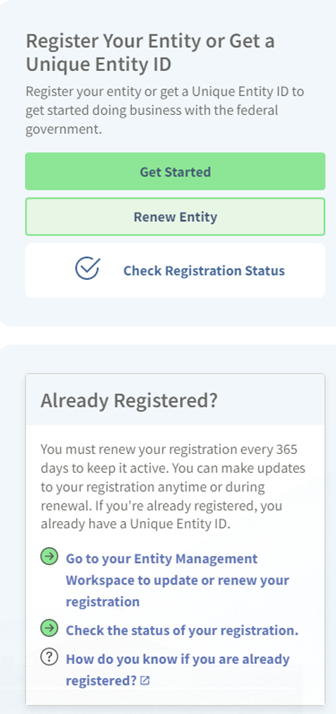 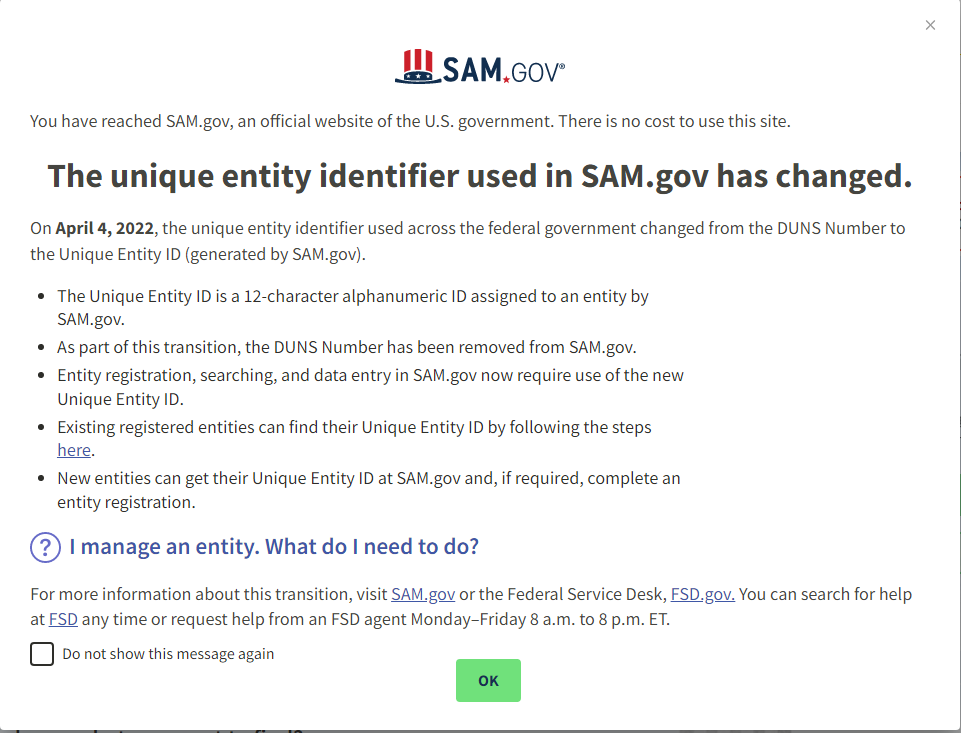 Access to the Treasury Portal
Have more than one authorized user for your account 
The current authorized representative (the one listed on the first tranche submission) should email COVIDReliefITSupport@treasury.gov with the subject “Entity Name - Update to Designated Individuals.”
The email should include the role that needs to be updated along with the full name, title, email and phone  number of the new person designated 
IMPORTANT: New access link https://treasury.gov/SLFRPPortal
Determine Any Updates
Name, title, email and phone number of an authorized representative of the entity 
Person who legally binds the entity 
Name, title, email and phone number of a designed point of contact 
Will receive communication updates
Make sure this person is active and can receive emails from Treasury (whitelisting) 
Financial institution information (e.g., routing and account number, financial institution  name and contact information)
Keep ARPA fund separate from your general funds 
Fields will be prepopulated from last report-make sure all information is accurate 
Always click “save information”
Tips For Submitting
Start on your report early
One month prior to deadline 
Create a folder with all important and necessary information
Username
Password
SAM.gov login
UEI 
Create an ARP specific town email 
Example: arp@nclm.org
Make note of last submitted report
Date
Who submitted it
Screenshot your submitted report for recordkeeping
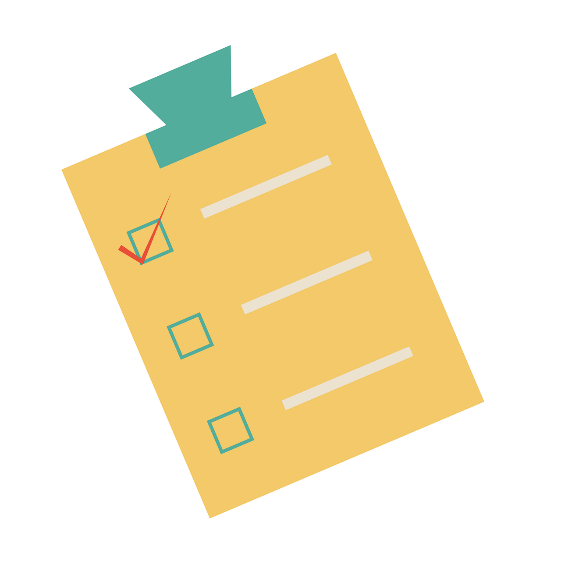 IMPORTANT TREASURY RESOURCE
SLFRF Self-Service Resources
Select Category of information needed:
Tribal Support
System Support Login.gov, ID.me and SAM.gov FAQs
System Support–Treasury Submission Portal FAQs
Procedure - Submission Process
Procedure - Reporting Process
Policy Eligibility
Policy – Eligible Uses of Funds
Policy – Disbursement/Payment
Policy – Fiscal Reporting FAQs
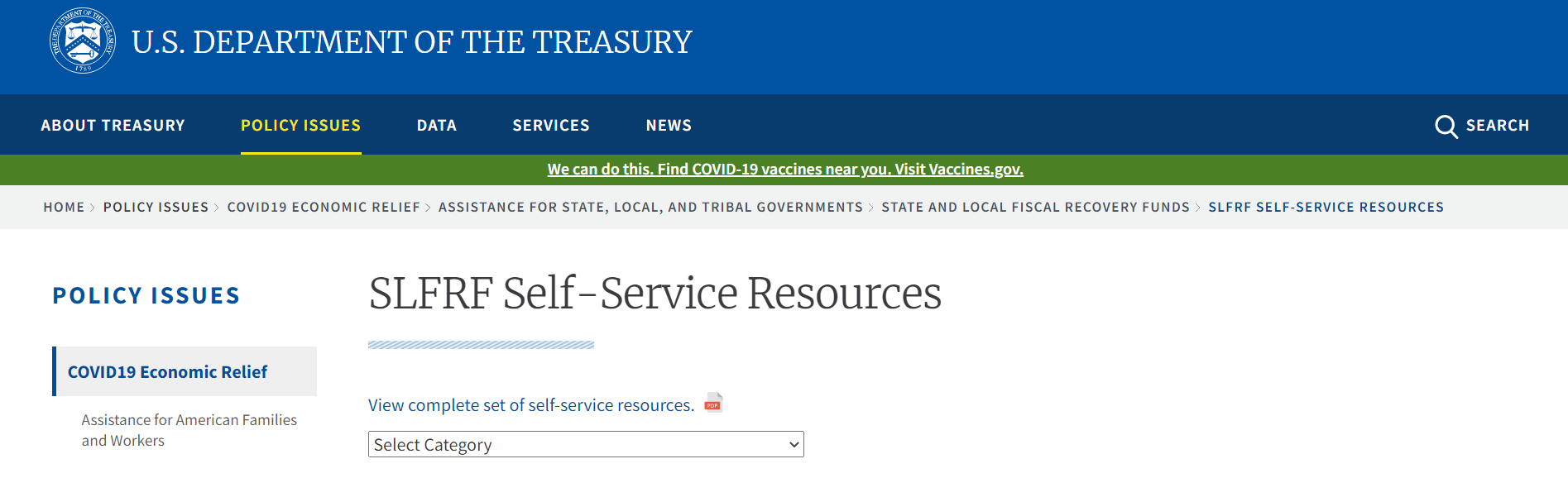 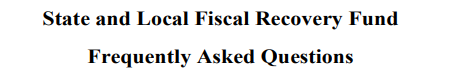 Treasury Resources
Treasury's Second Tranche Submission Preparation Checklist
Treasury Second Tranche-Submission Portal Screenshots
If Something Does Go Wrong
Put in a ticket with the Treasury 
Have ticket in before reporting deadline 
Contact the Treasury 
(844) 529-9527
slfrp@treasury.gov
covidreliefitsupport@treasury.gov
Contact your ARP Friends
arp@nclm.org (919-715-3938) 
abritt@nclm.org (919-715-2918)
Questions?
What is the League?
An association of 540 of North Carolina’s cities and towns
The one-stop municipal shop, for cities and towns, led by cities and towns
The unified voice of the state’s municipalities
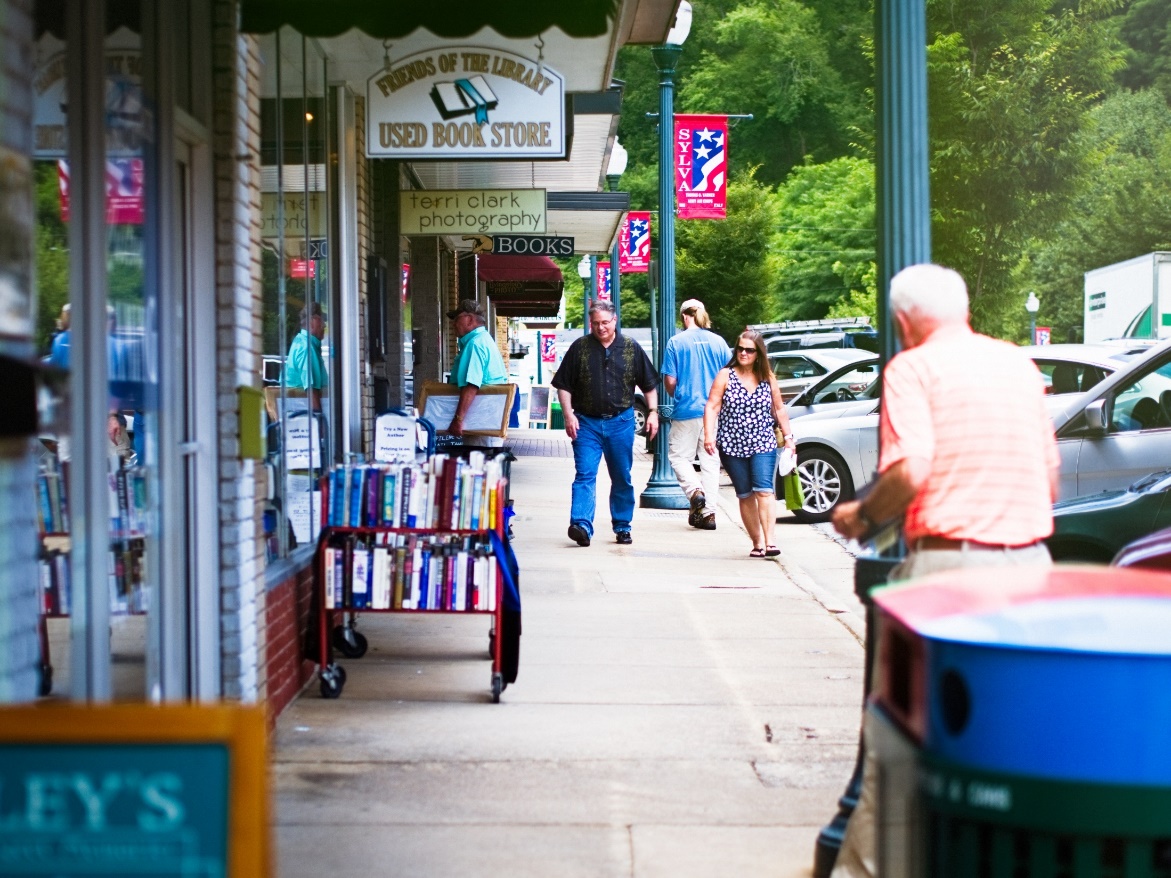 [Speaker Notes: Cities and towns are the heart of North Carolina. It’s where businesses grow and communities thrive. 

For more than 100 years, the League of Municipalities has stood as the unified voice of these hometowns, furthering goals through collective action.

Established in 1908 to advocate on behalf of North Carolina cities and towns.

Formed to promote excellence in municipal government, provide opportunities for officials to exchange ideas, to advocate for cities and towns, and to develop a "cooperative approach to all municipal problems of statewide import."]
ARP Resources
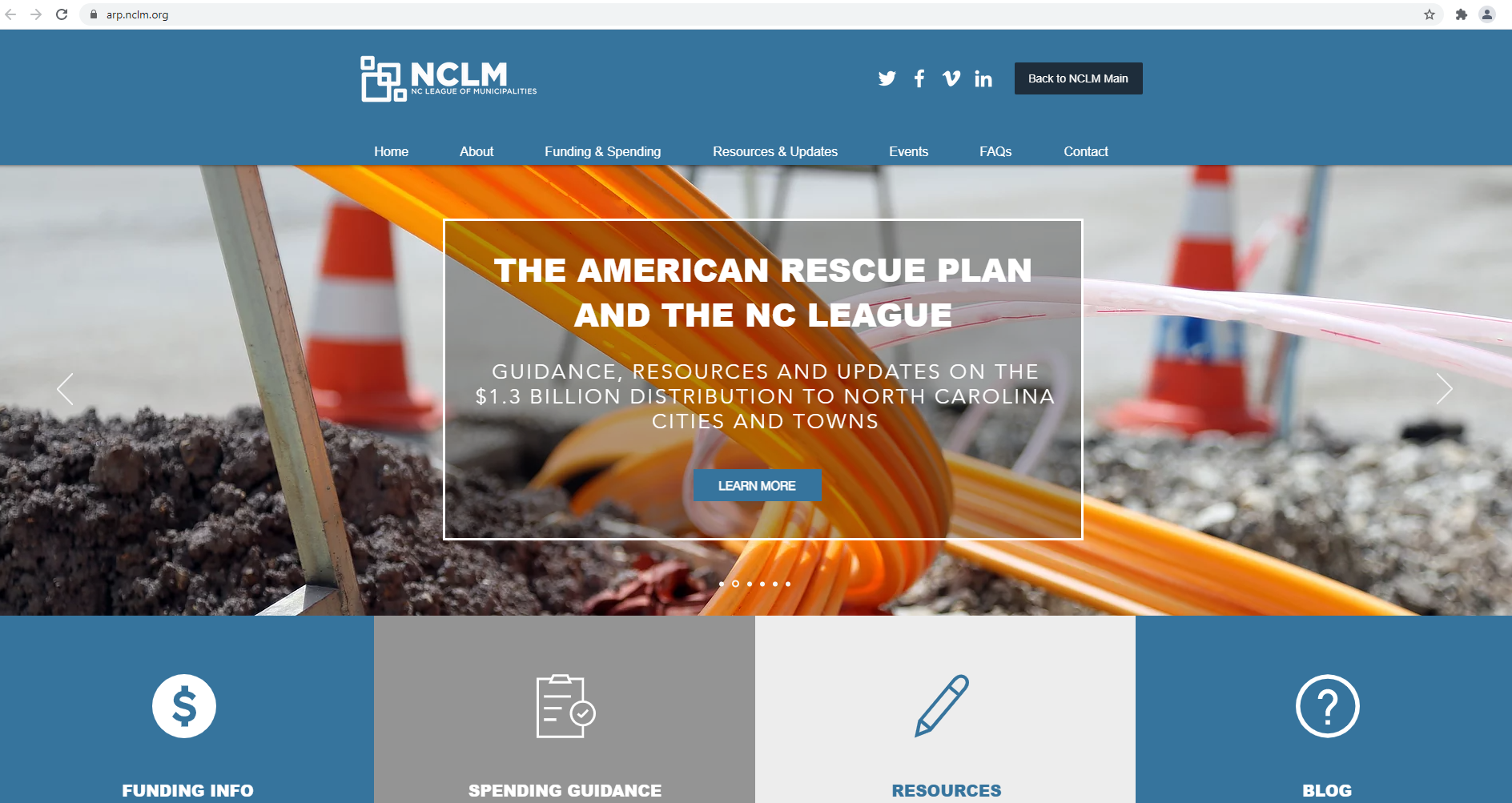 ARP website/email address/phone
www.arp.nclm.org
arp@nclm.org
(919) 715-3928
Guidance & Technical Assistance
Technical assistance available on expenditure eligibility, reporting, and more

Bringing information directly to League members where they are
Regional events
One-on-one assistance
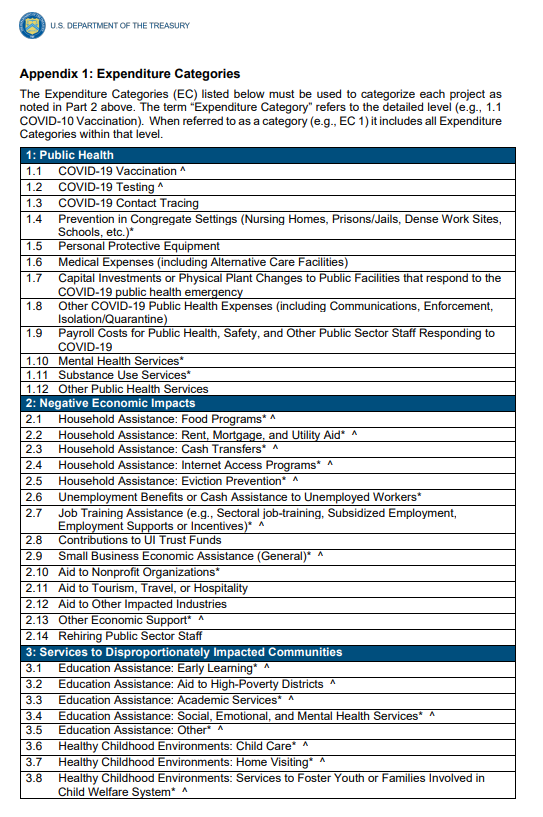 ARP Resources
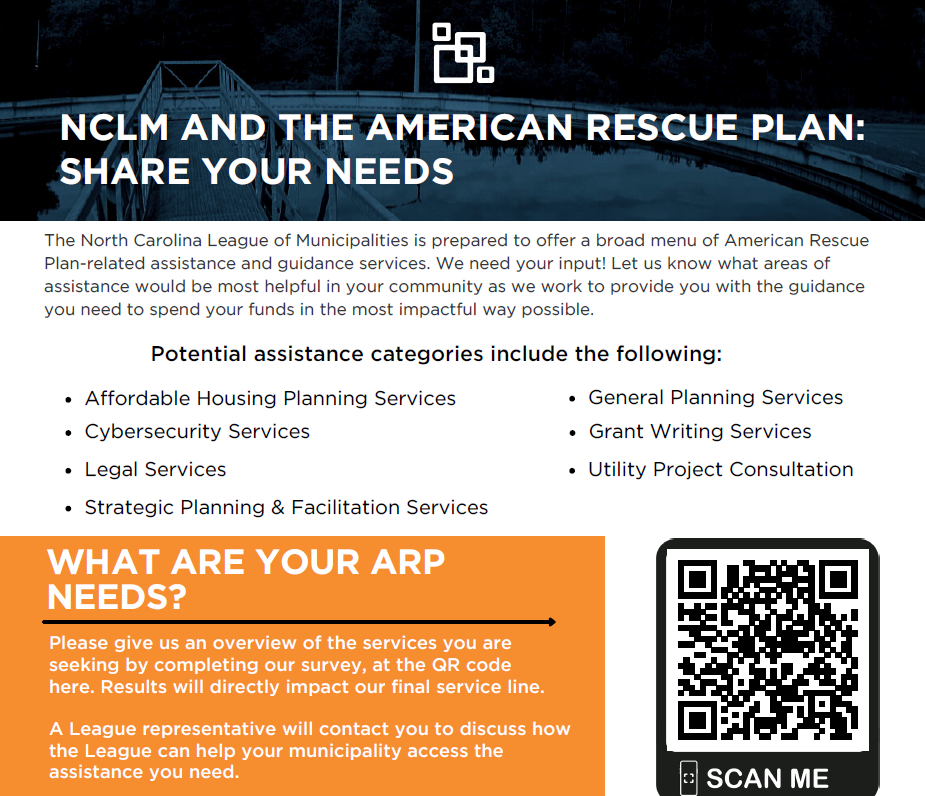 Resources available to provide assistance in specific subject matter areas

Goal is to connect cities with resources in areas they need assistance with
Financial Software & Assistance
Goal to assist in installation and implementation of standardized accounting software across municipalities

Pair with accounting services to assist in keeping records up to date

Targeted effort
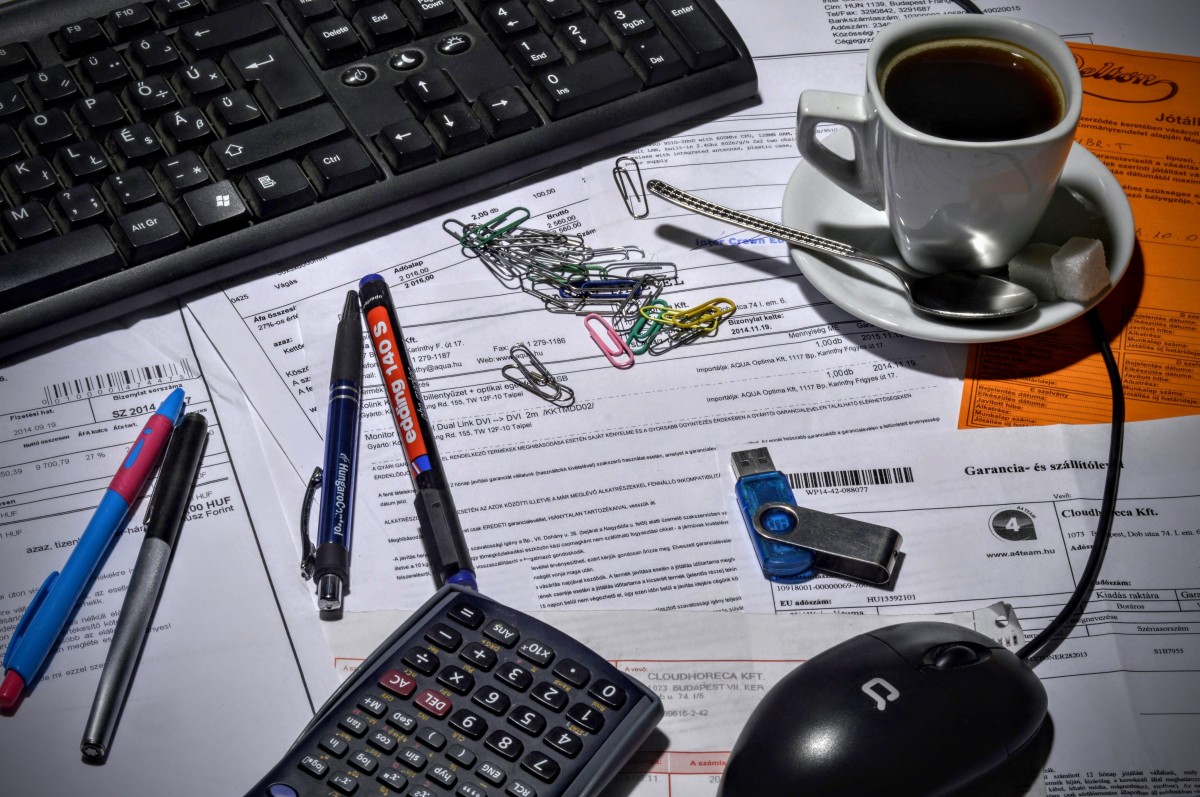 Financial Software & Assistance
Cybersecurity consultation

Provide resources to assist in any needed upgrades identified
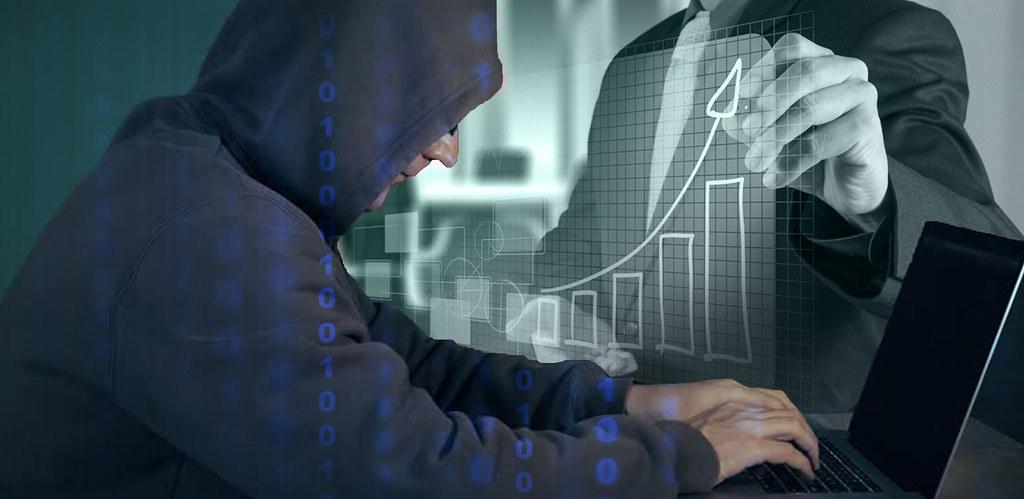 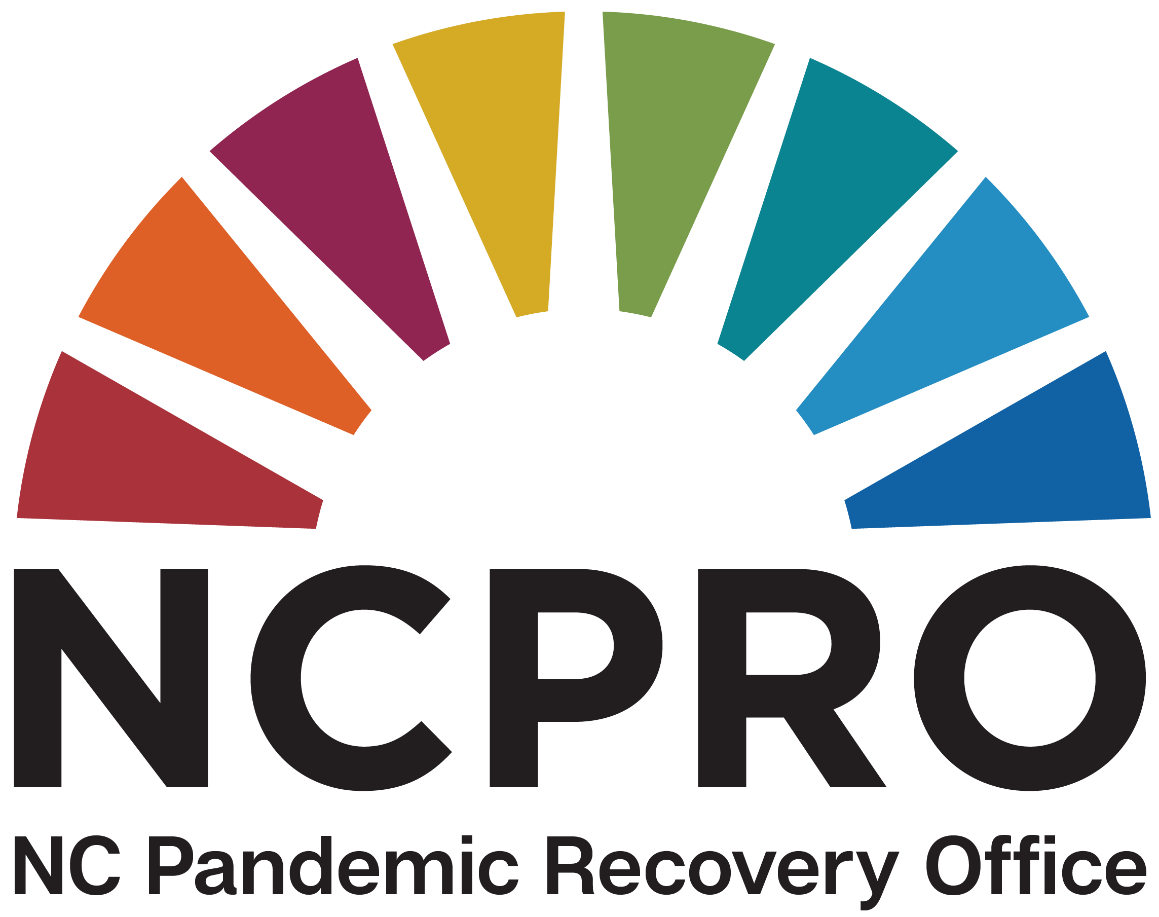 Wallace ARP Expert TourUpdates & ResourcesAndy MacCracken
About NCPRO
Temporary office under the Office of the Governor and Office of State Budget & Management created in May 2020 to:
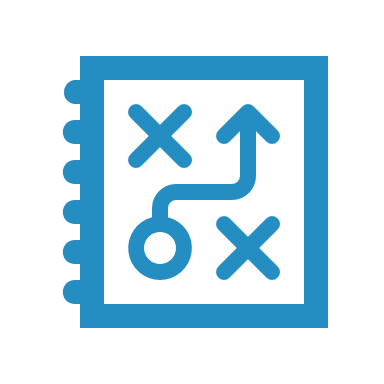 oversee and coordinate aid from federal COVID-19 recovery legislation (11 billion)
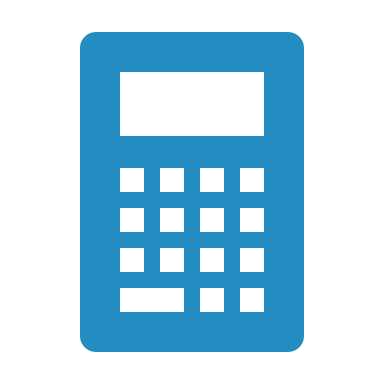 ensure proper reporting and accounting of all funds
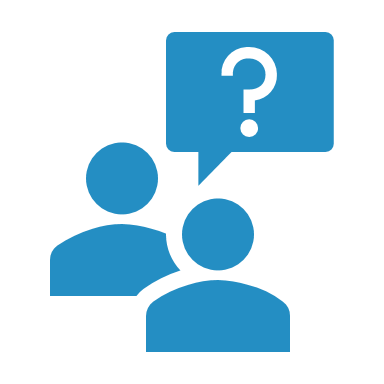 provide guidance and technical assistance
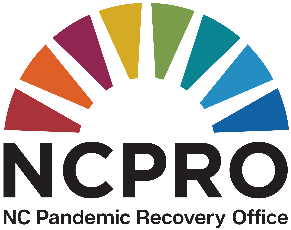 150
NCPRO Data Dashboards & Research
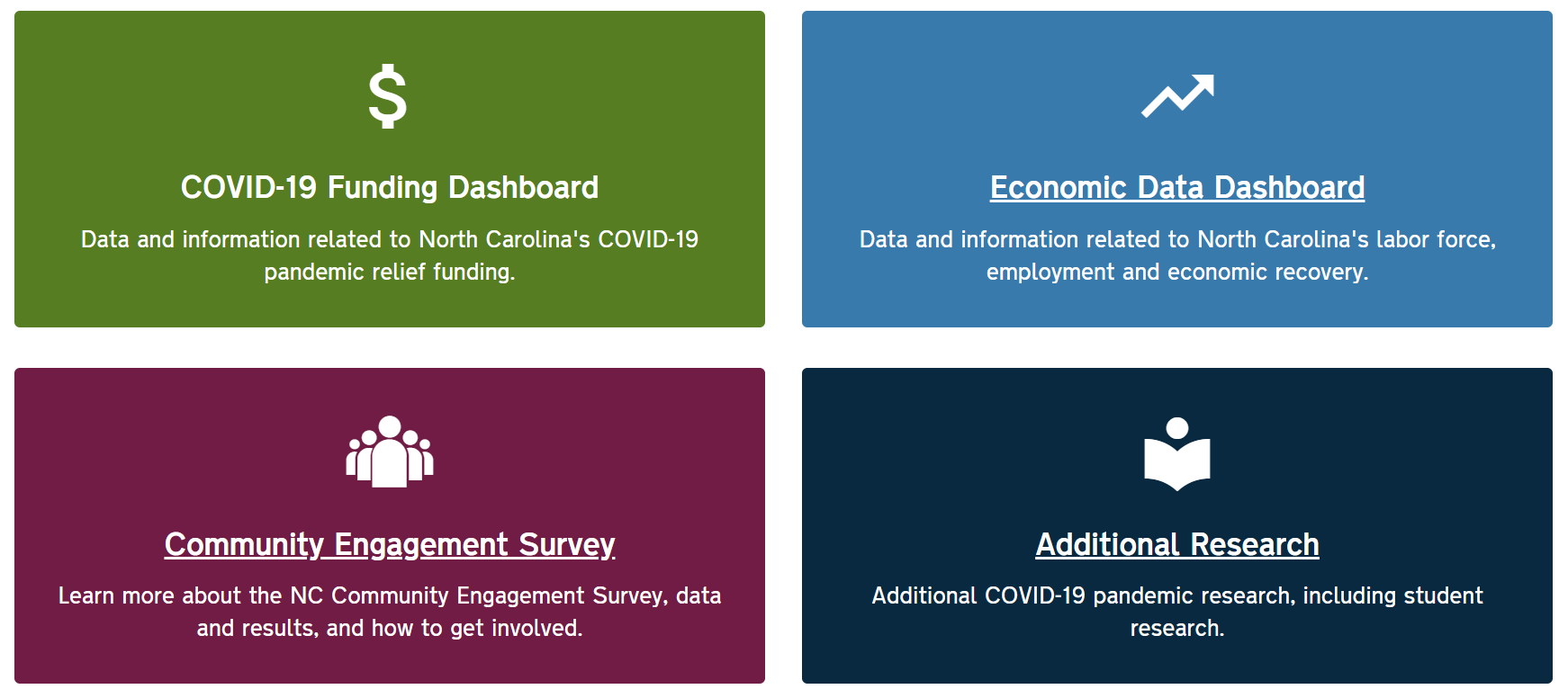 61% 
Water
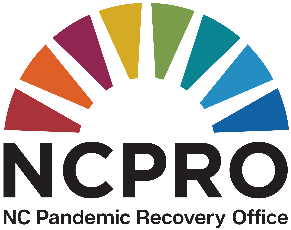 COVID-19 Funding Dashboard
Interactive data tools to analyze: 

$110B+ in federal pandemic aid in North Carolina
Pandemic relief aid by county
Uses of CRF (CARES Act)
Uses of SFRF (ARP Act)
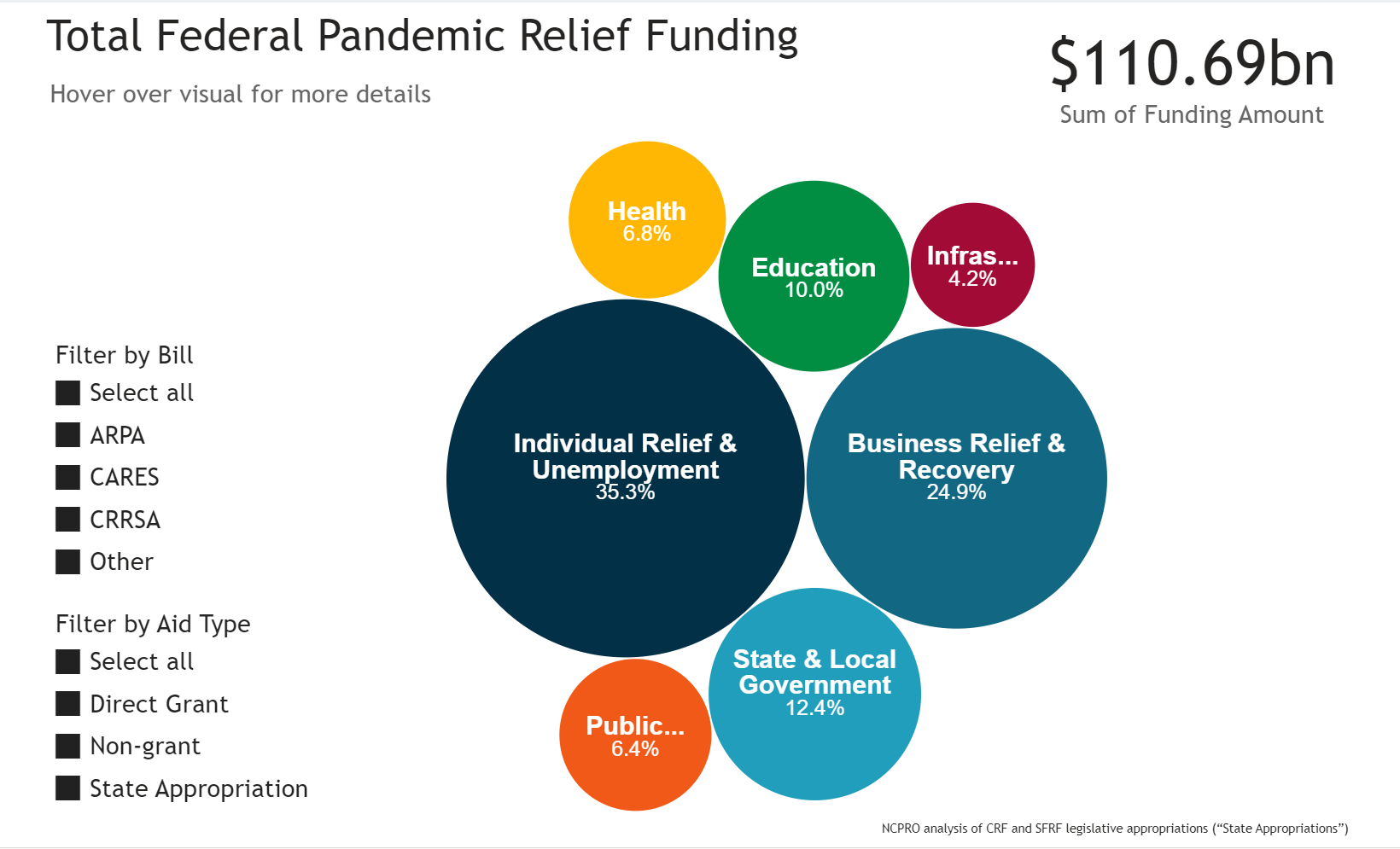 61% 
Water
Economic Data Dashboard
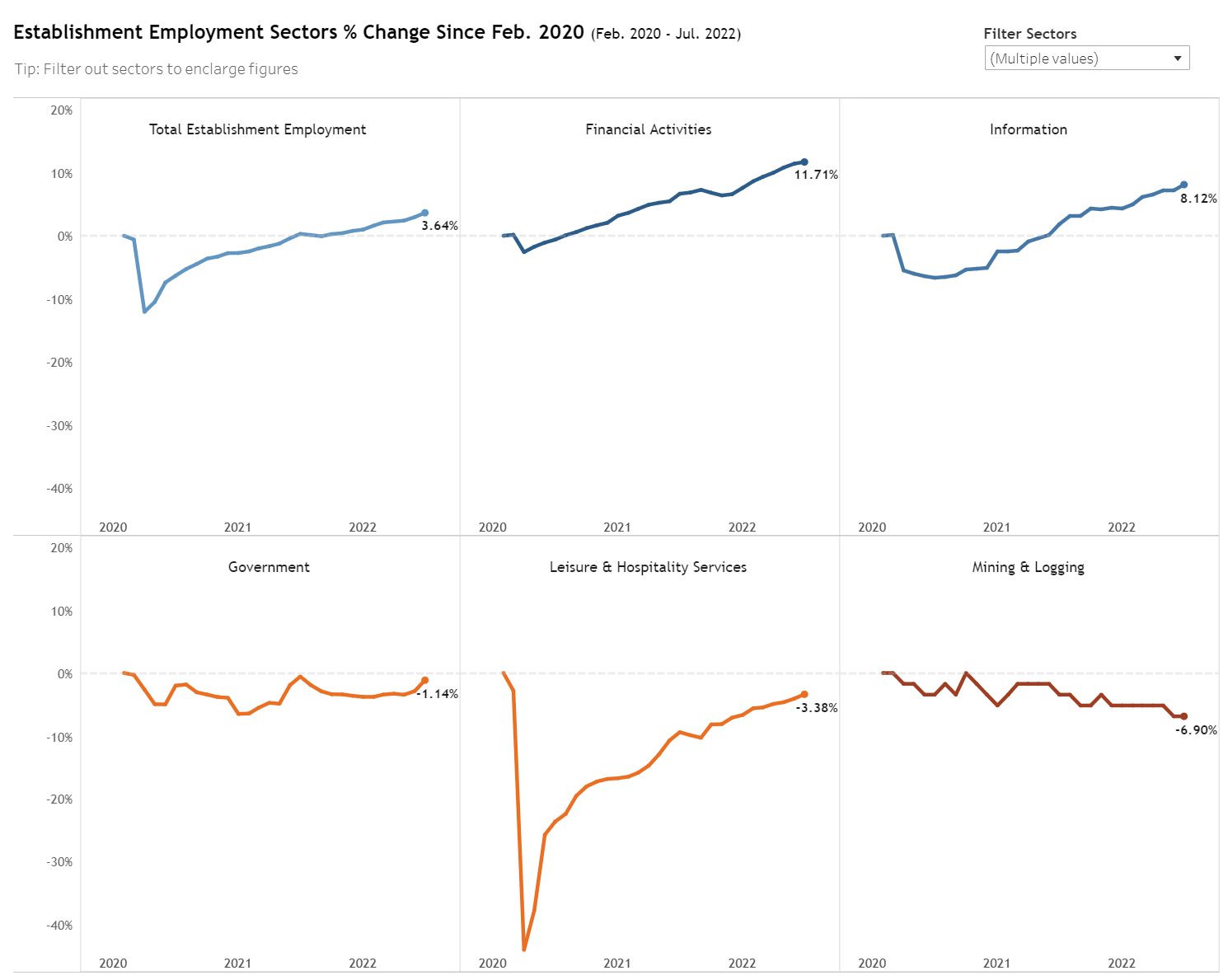 Monthly Economic Update
Interactive Visuals for: 
NC Unemployment
NC Establishment Employment
QCEW Establishment Employment By County
NC Hospitalization Rate
61% 
Water
Economic Context - Economic Recovery by Region is Inconsistent
Percent Change in Establishment Employment by Region (Feb. 2020 to Dec. 2021)
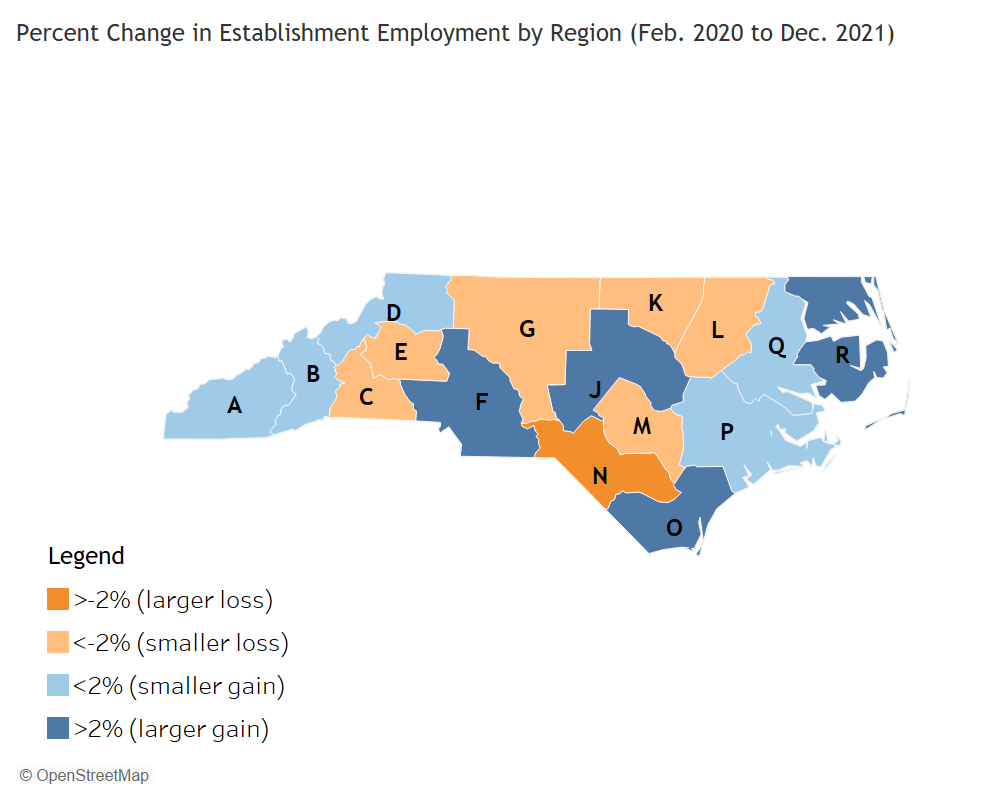 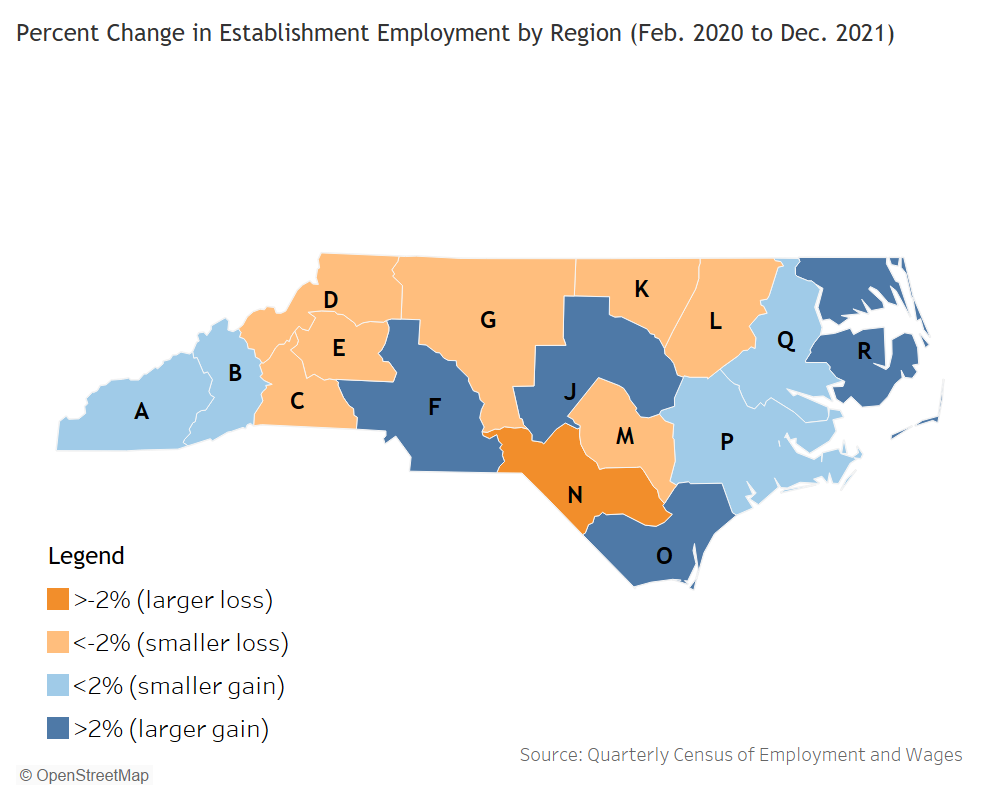 Source:  Quarterly Census of Employment and Wages
Community Engagement Survey Webpage
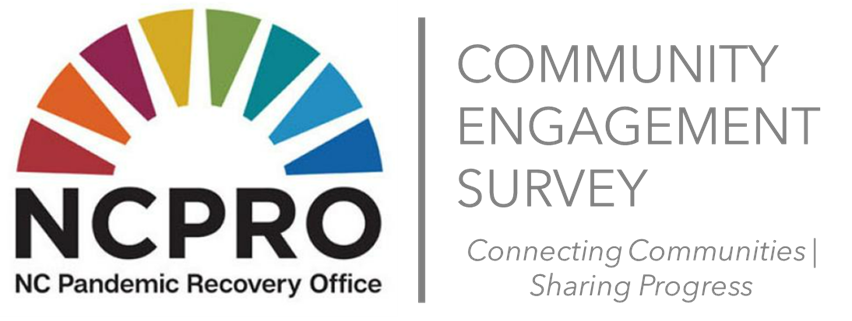 Launched in May 2022 to track the progress and 
     resilience of North Carolina Communities.
Data is currently collected each month 
     from more than 400 community leaders.
Measures:
long-term progress in recovery (since the onset of COVID).
short-term progress (last 30 days).
Focus on four core areas of community well-being – access to:
Food
Housing
Healthcare
Childcare
Quarterly measures of access to eldercare, technology, and transportation.
61% 
Water
NC Community Engagement Survey Webpage
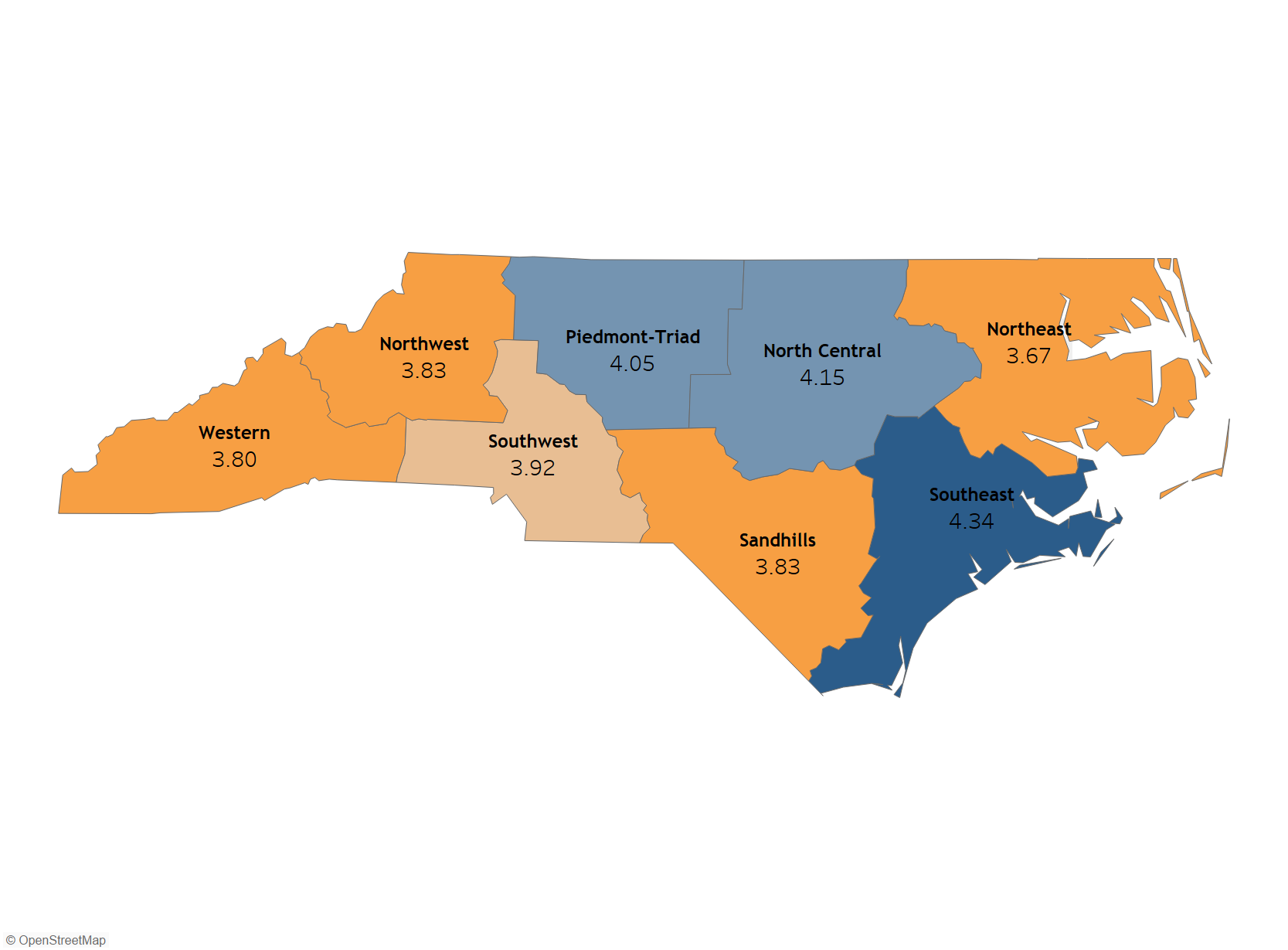 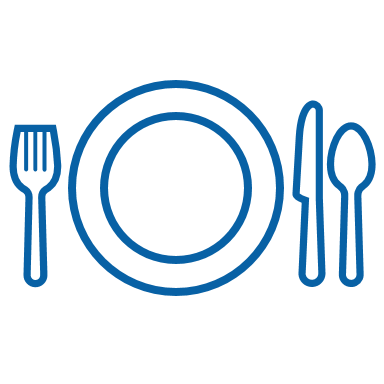 Food Access and Affordability in August by Prosperity Zone
Respondents rated conditions compared to previous month on scale of 1-7.
< 4 is less recovered than the previous month.

> 4 is more recovered than the previous month.
NC Avg: 3.96
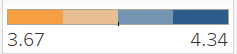 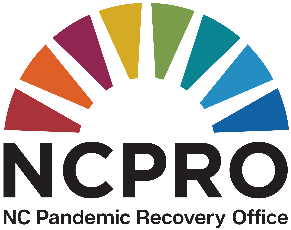 Above NC Score Avg.
Below NC Avg.
Questions?
Contact NCPRO at ncpro@osbm.nc.gov

Visit us at https://ncpro.nc.gov/
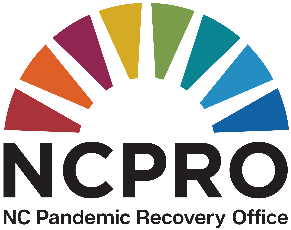 157
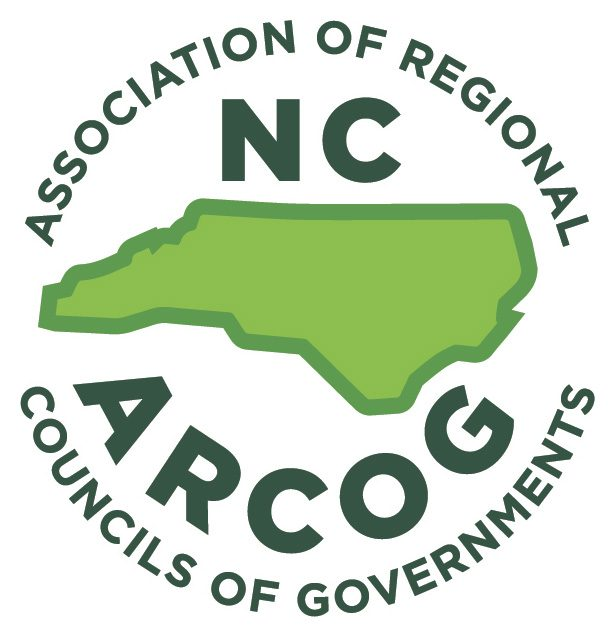 David Richardson
Executive Director, Lumber River Council of Governments
Wallace ARP Expert Tour
Your Partners and Resources Panel
NCARCOG State Map – Regional Councils
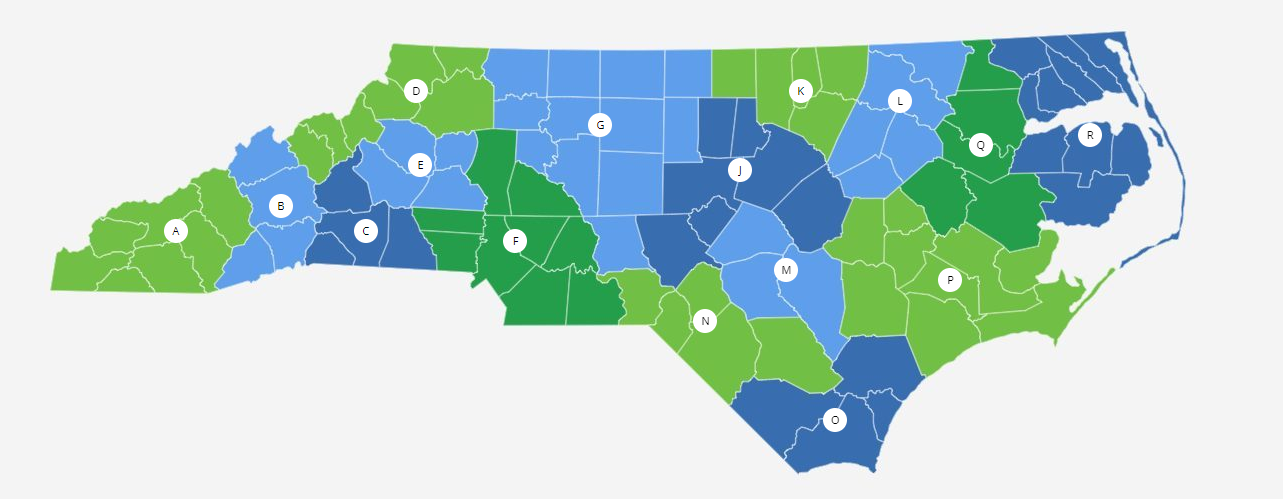 Map Source: https://www.ncarcog.com/regional-councils/
[Speaker Notes: The Piedmont Triad Regional Council is authorized under state law to:

Make and implement joint regional decisions;

Provide technical assistance to its local government members;

Identify and solve problems best addressed at the regional level;

Bring together local officials to identify and address issues of common interest.]
COMMON NCARCOG SERVICES
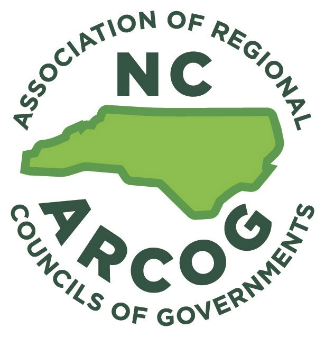 Regional councils provide a wide variety of programs and services to their local governments and residents. 

The nature and extent of the programs vary, depending on local needs and the priorities of the board that governs each council.

Regional councils maintain constant contact with state and federal agencies, and they are able to analyze trends to advise their members on program changes that are important to local governments.

COGs are authorized to serve as an extension of local government, and contract for a wide range of services in specialized areas that meet the needs of member governments in each region.
[Speaker Notes: The Piedmont Triad Regional Council is authorized under state law to:

Make and implement joint regional decisions;

Provide technical assistance to its local government members;

Identify and solve problems best addressed at the regional level;

Bring together local officials to identify and address issues of common interest.]
NCARCOG ARP ASSISTANCE
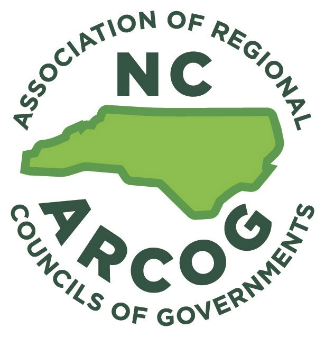 As of July 2022
Helped 140 local governments develop their spending plans.

Conducted 248 planning meetings to assess member government ARP assistance needs.

Supported 225 local governments with technical assistance with reporting, compliance, and/or project management.

Distributed 506 education and training communication messages to local governments.

Convened 133 local and regional meetings to educate and inform 925 local leaders about ARP.
Be sure to reach out to your local COG if you need assistance!
[Speaker Notes: The Piedmont Triad Regional Council is authorized under state law to:

Make and implement joint regional decisions;

Provide technical assistance to its local government members;

Identify and solve problems best addressed at the regional level;

Bring together local officials to identify and address issues of common interest.]
Table Discussion
1.  If you are in the early stages of your town’s ARP process, what step has been the most challenging or intimidating? If you are later in the process, how did you address your town’s biggest ARP challenges?
2.  What are your town’s overall goals, and how does ARP help you achieve them?
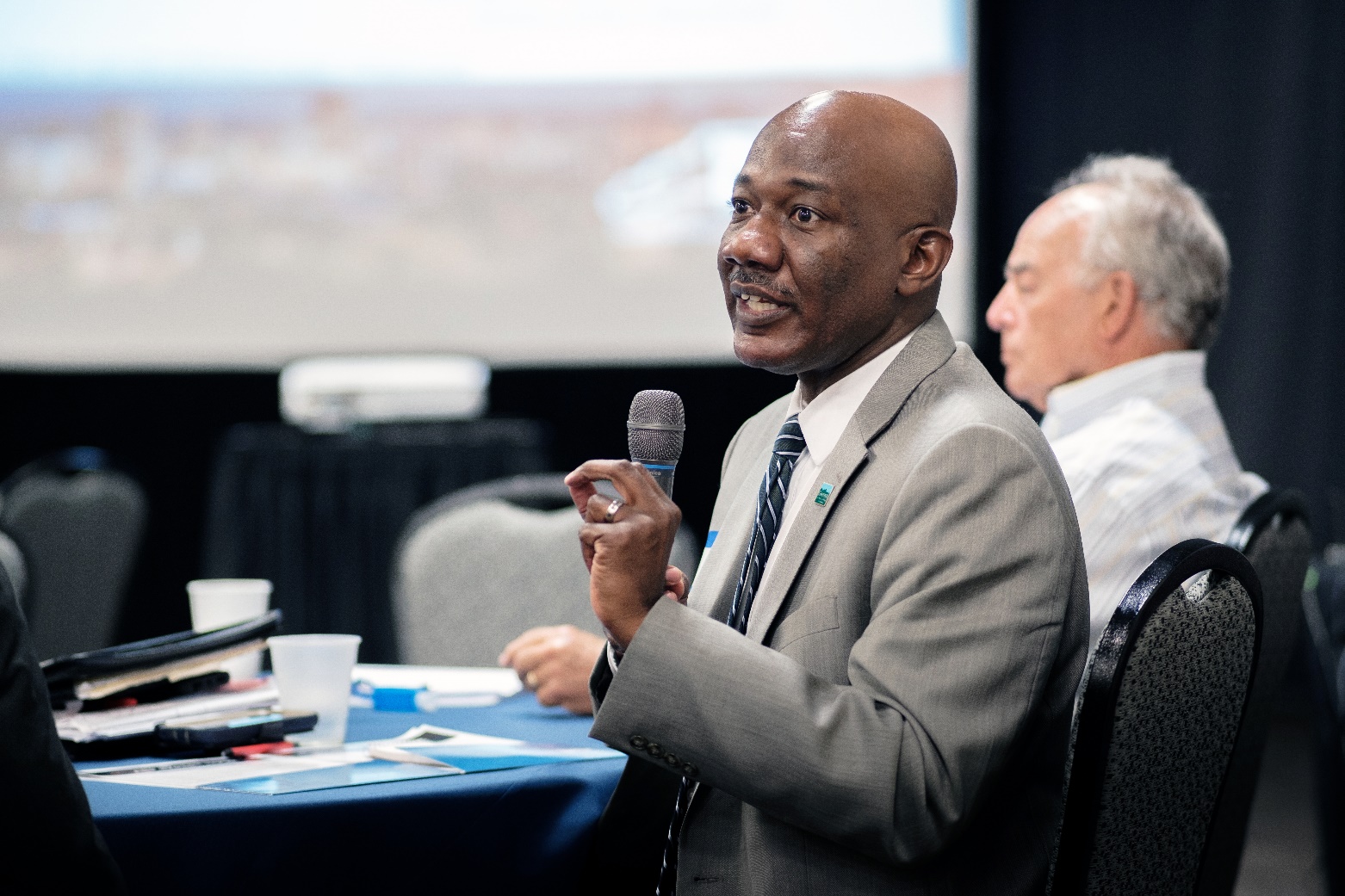 Hickory ARP Expert Tour Event, 9/8/2022
ARP Expert Panel
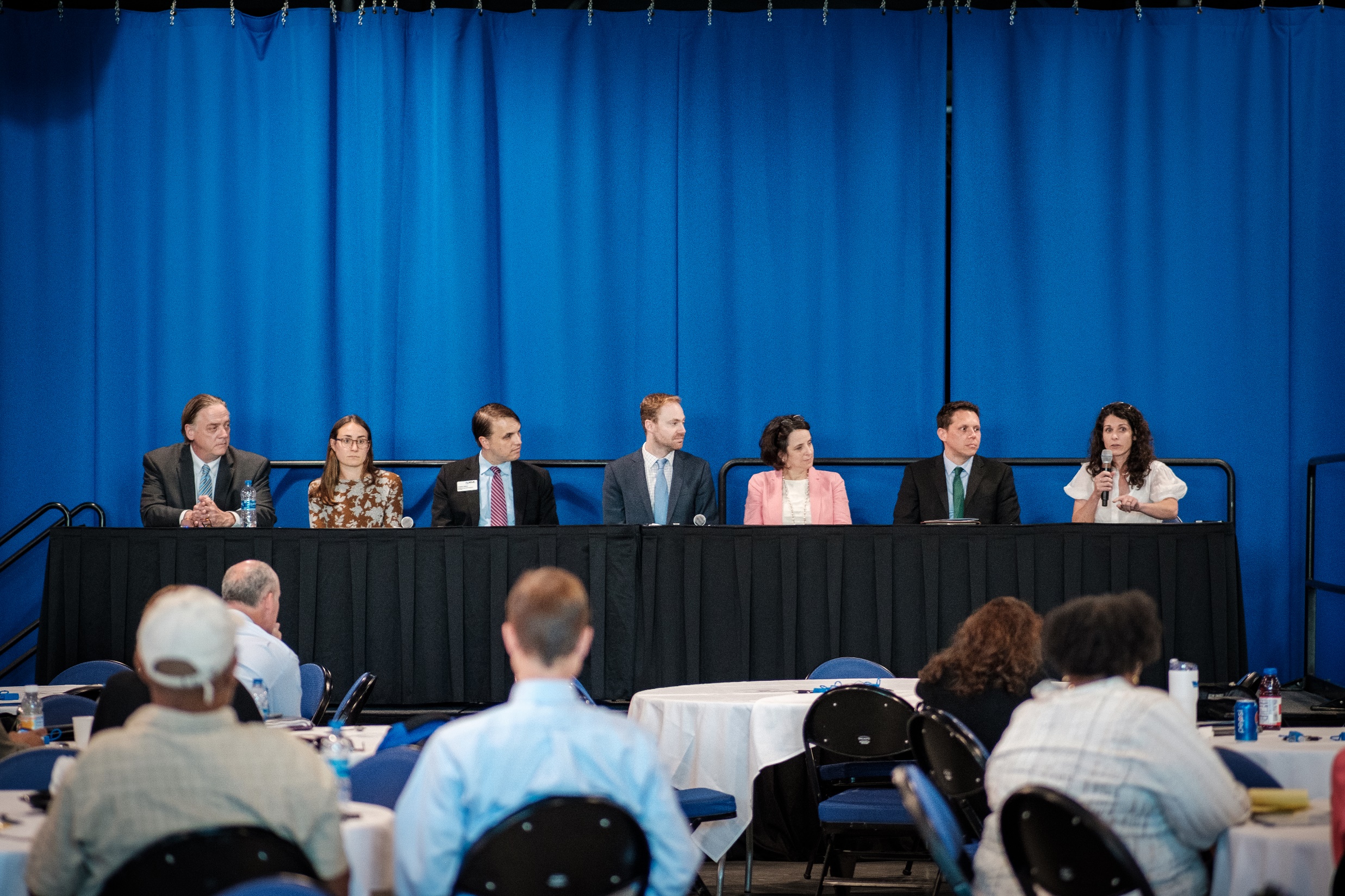 Greensboro ARP Expert Tour Event, 9/21/2022
Closing Comments
Thank you.
ARP Resources
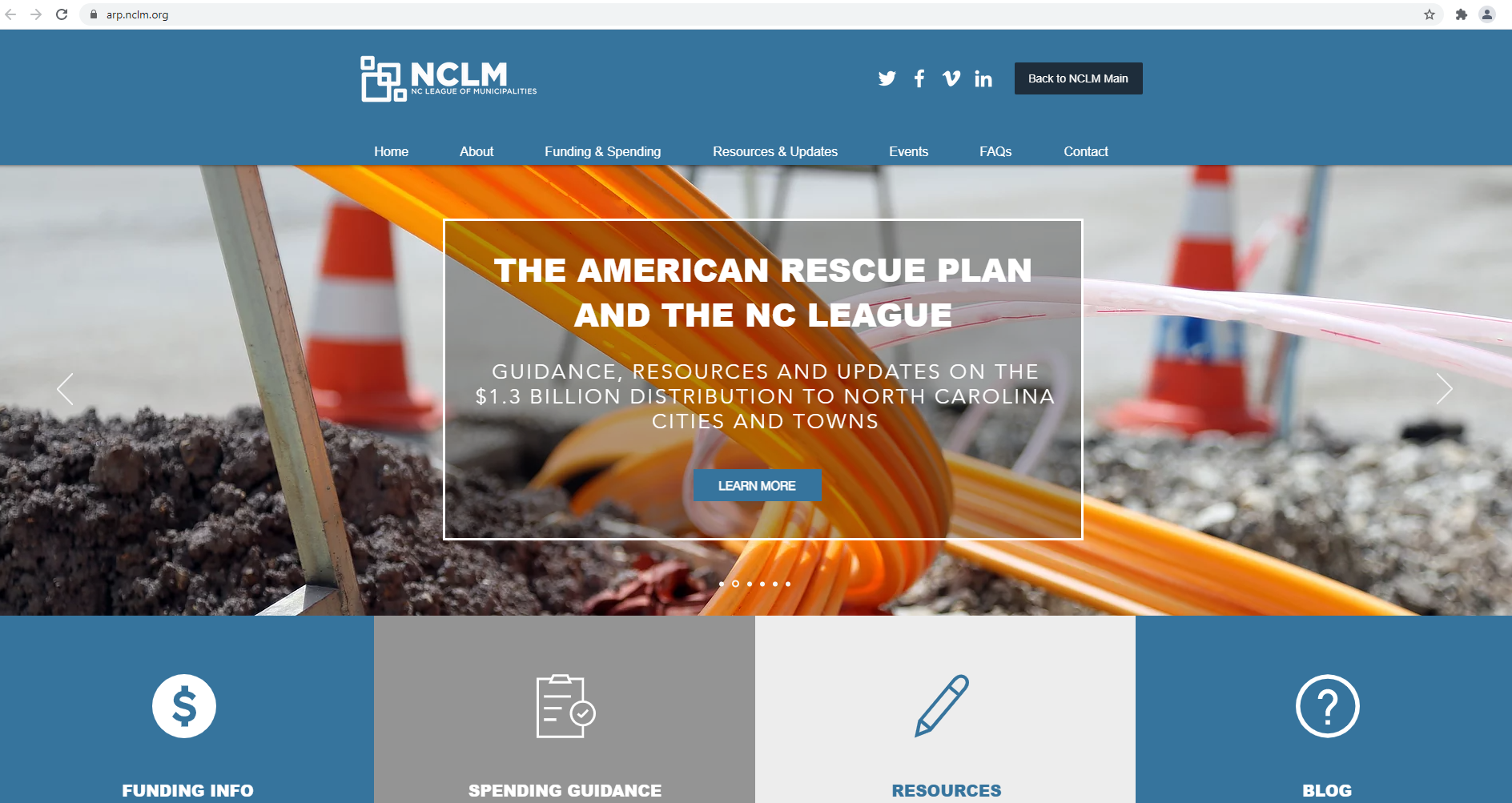 ARP website/email address/phone:
www.arp.nclm.org
arp@nclm.org
(919) 715-3928